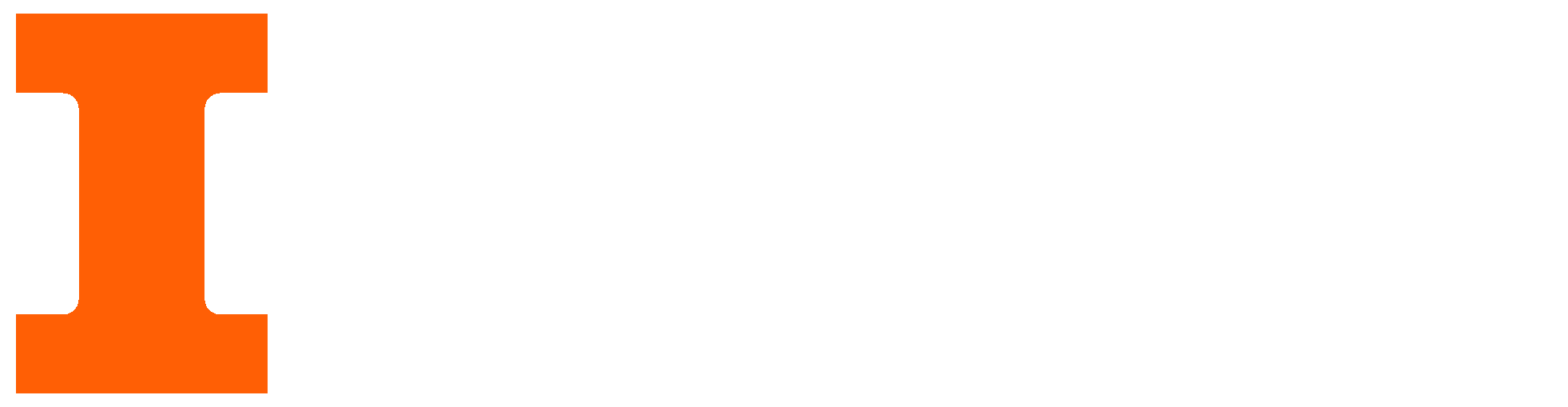 Custom Flight Controller for FPV Drone 
ECE 445 Design Document - Spring 2025 

Project #42
Hulya Goodwin, Muhammad Rabbani, Jaelynn Abdullah 
Professor: Viktor Gruev 
TA: Jason Jung
Monday May 5th, 2025
‹#›
What is an FPV Drone?
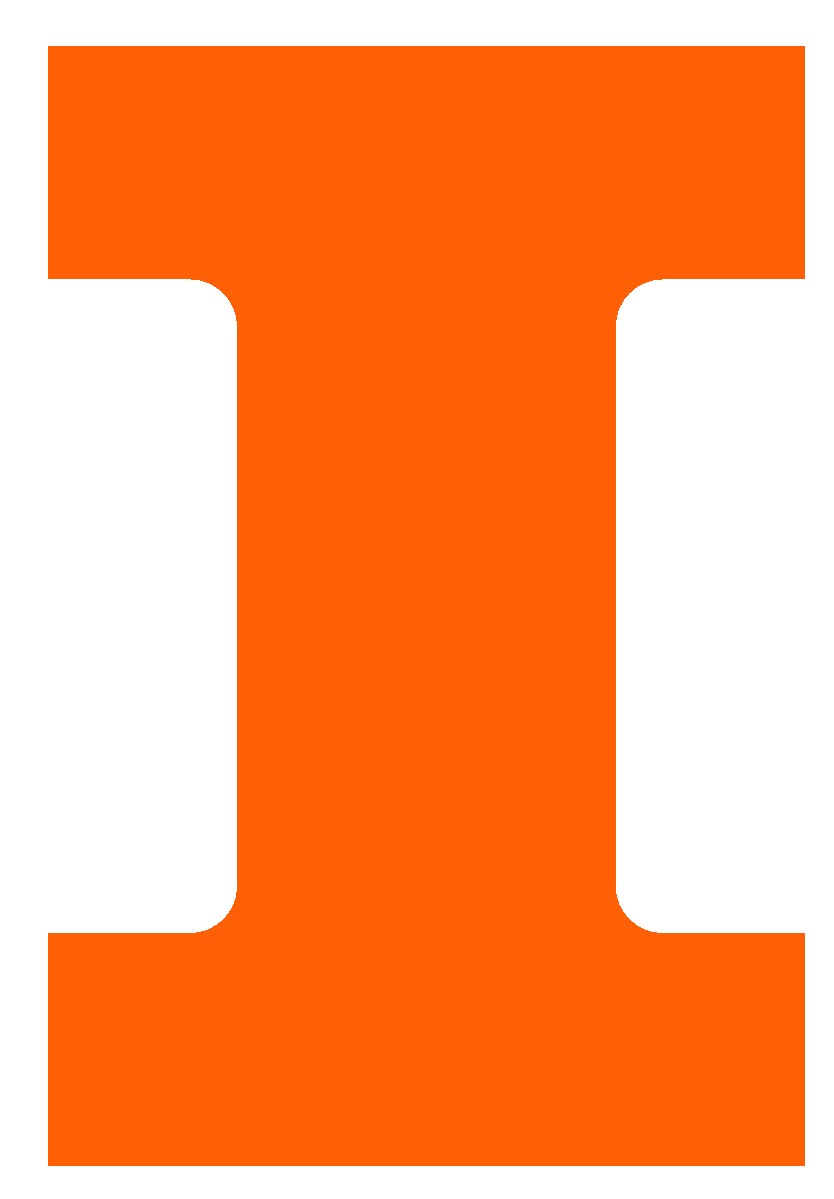 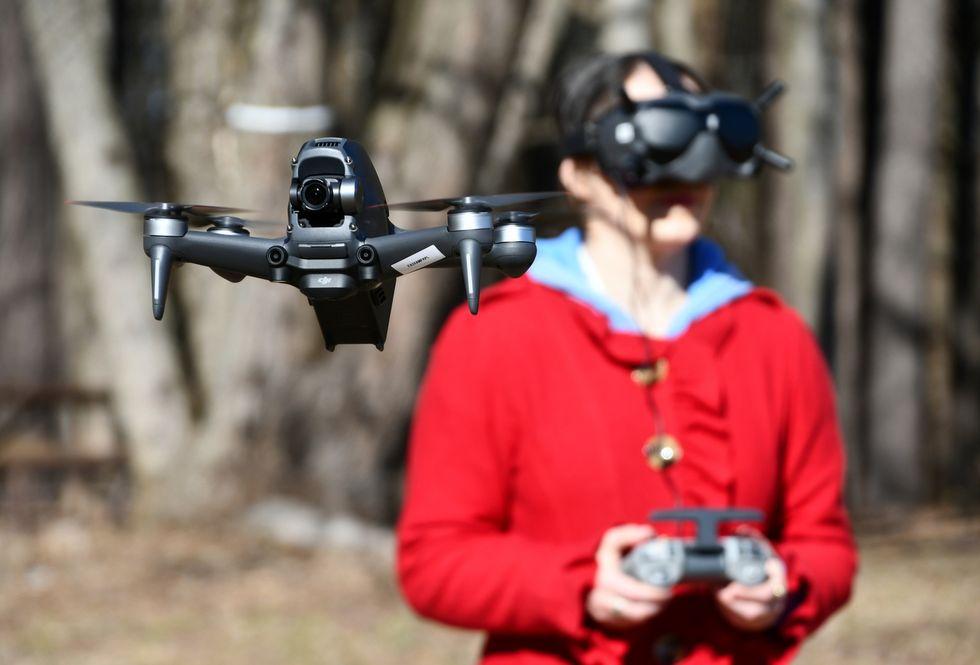 Example of FPV Drone
‹#›
ELECTRICAL & COMPUTER ENGINEERING
GRAINGER ENGINEERING
[Speaker Notes: Talk here about how we don't have any drone experience lol]
Why Make One?
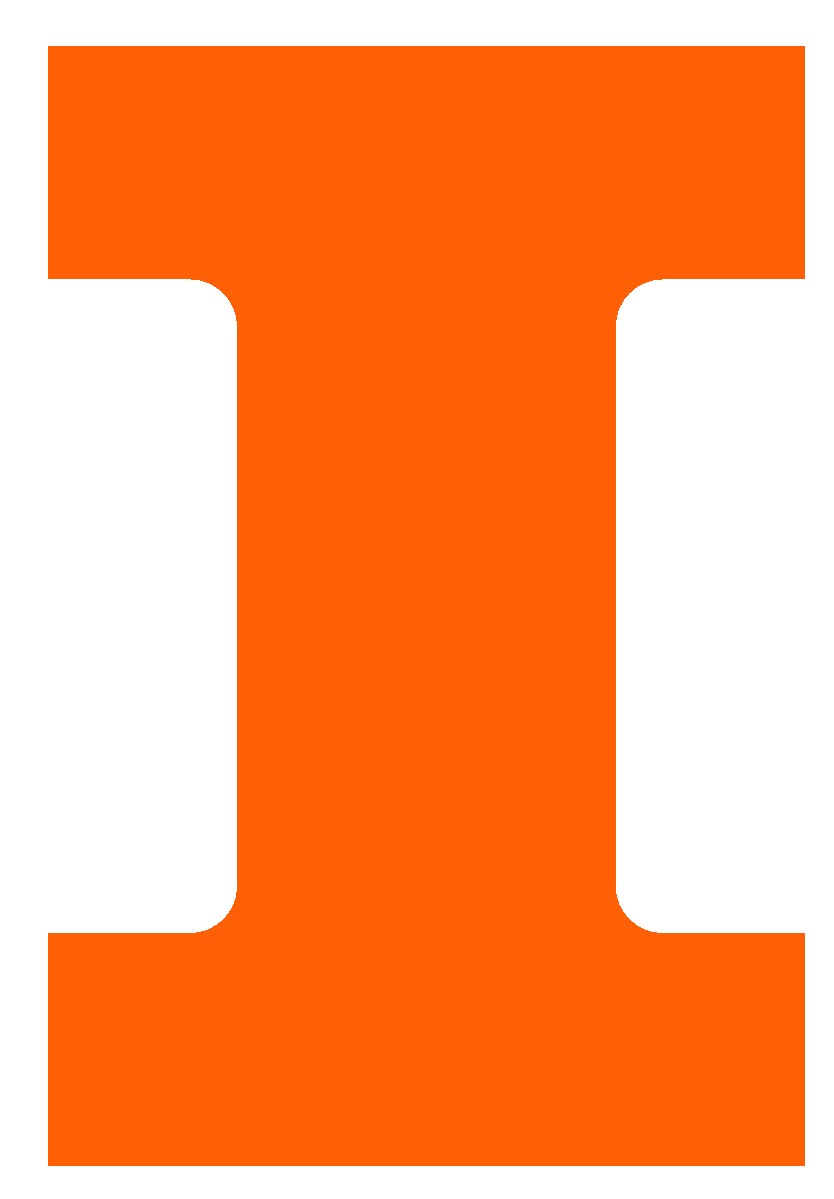 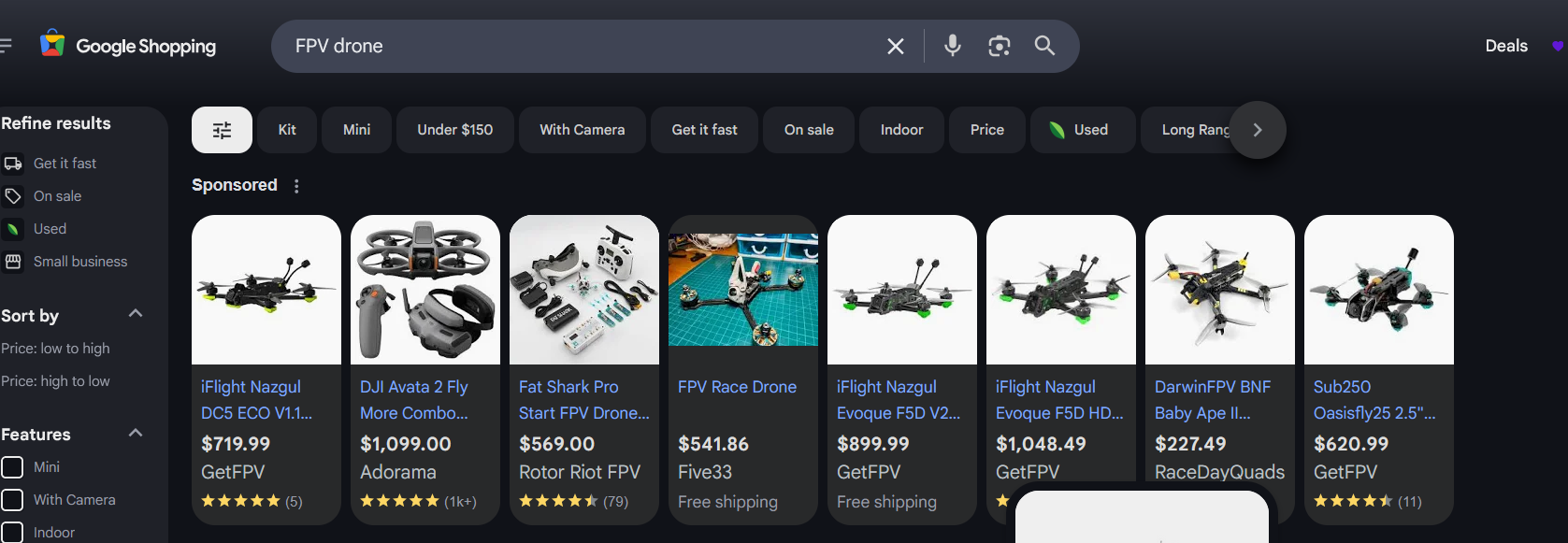 Screenshot of a google search with pricing of FPV Drones
‹#›
ELECTRICAL & COMPUTER ENGINEERING
GRAINGER ENGINEERING
[Speaker Notes: Talk here about how we don't have any drone experience lol]
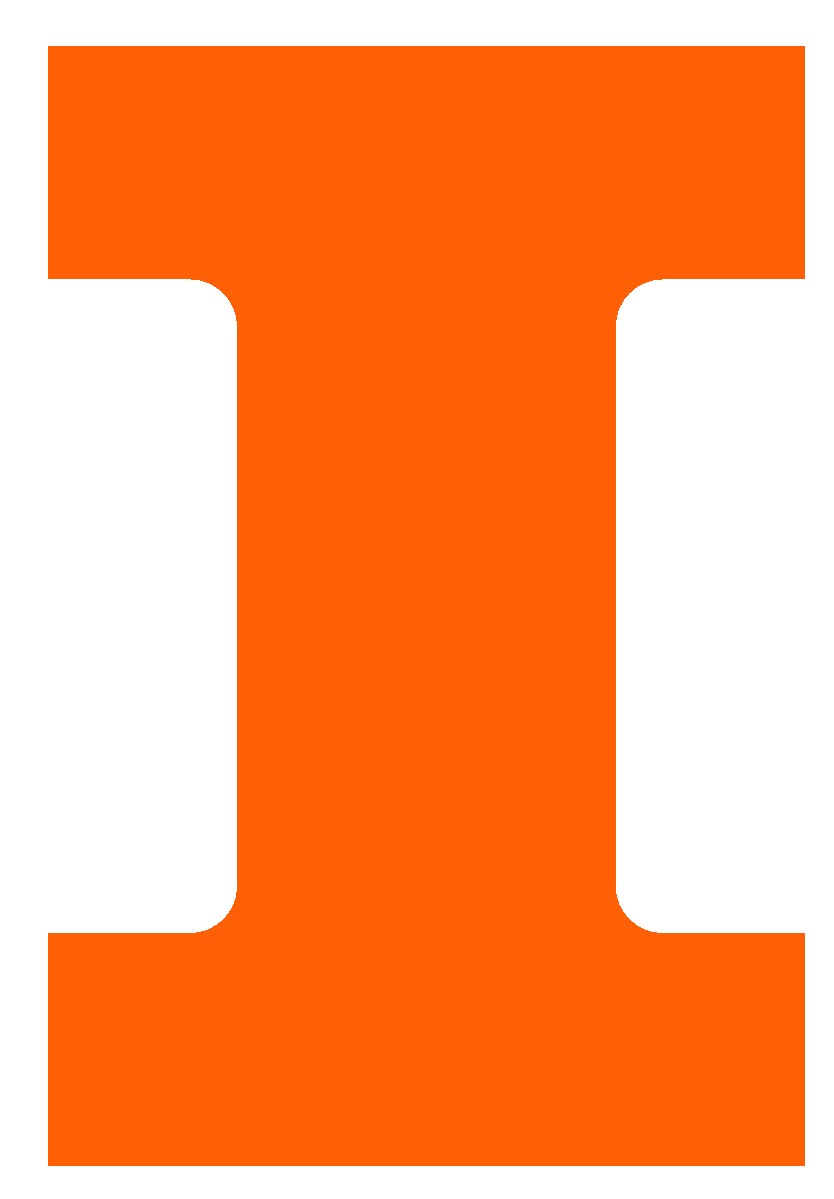 Objectives
Custom-made Flight Controller for Beginner Friendly, Lightweight FPV Drone

Additional sensors to add robustness to the drone

Cheaper alternative to current day FPV Flight Controllers

Full Betaflight Integration
‹#›
ELECTRICAL & COMPUTER ENGINEERING
GRAINGER ENGINEERING
Commercial FC
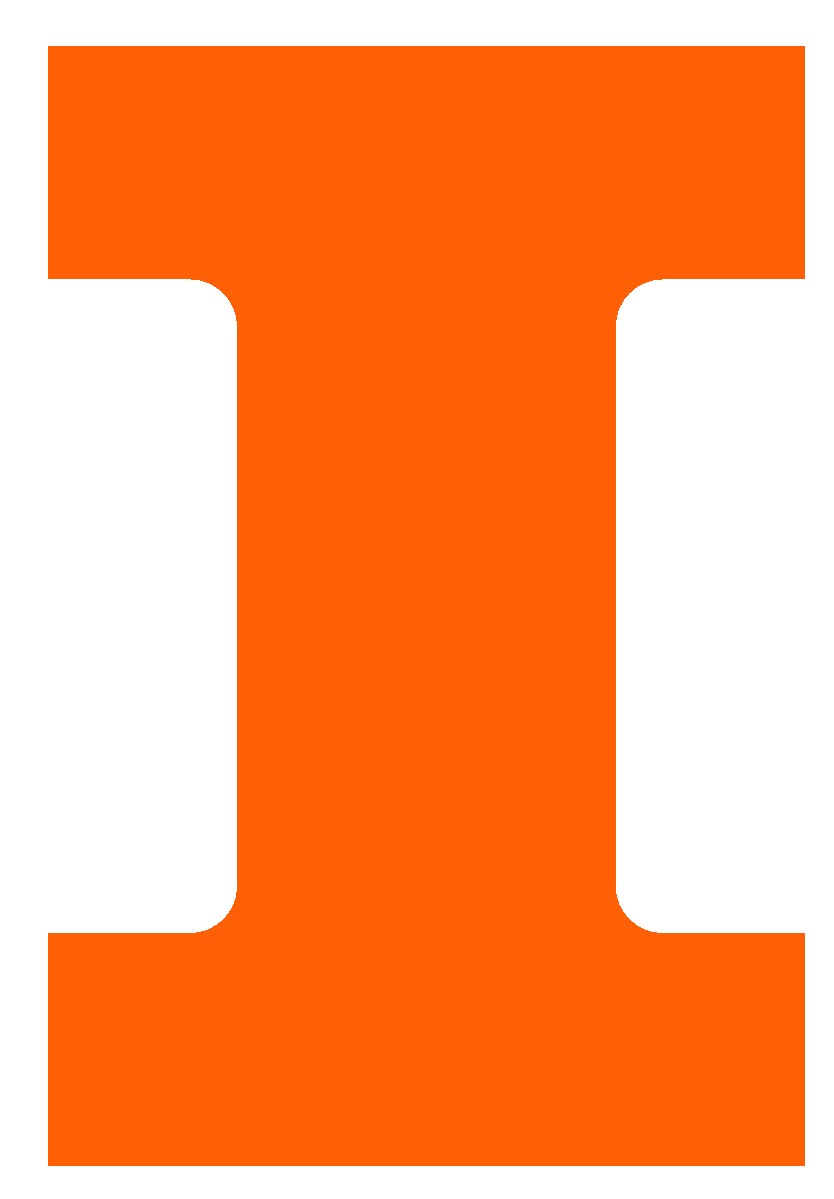 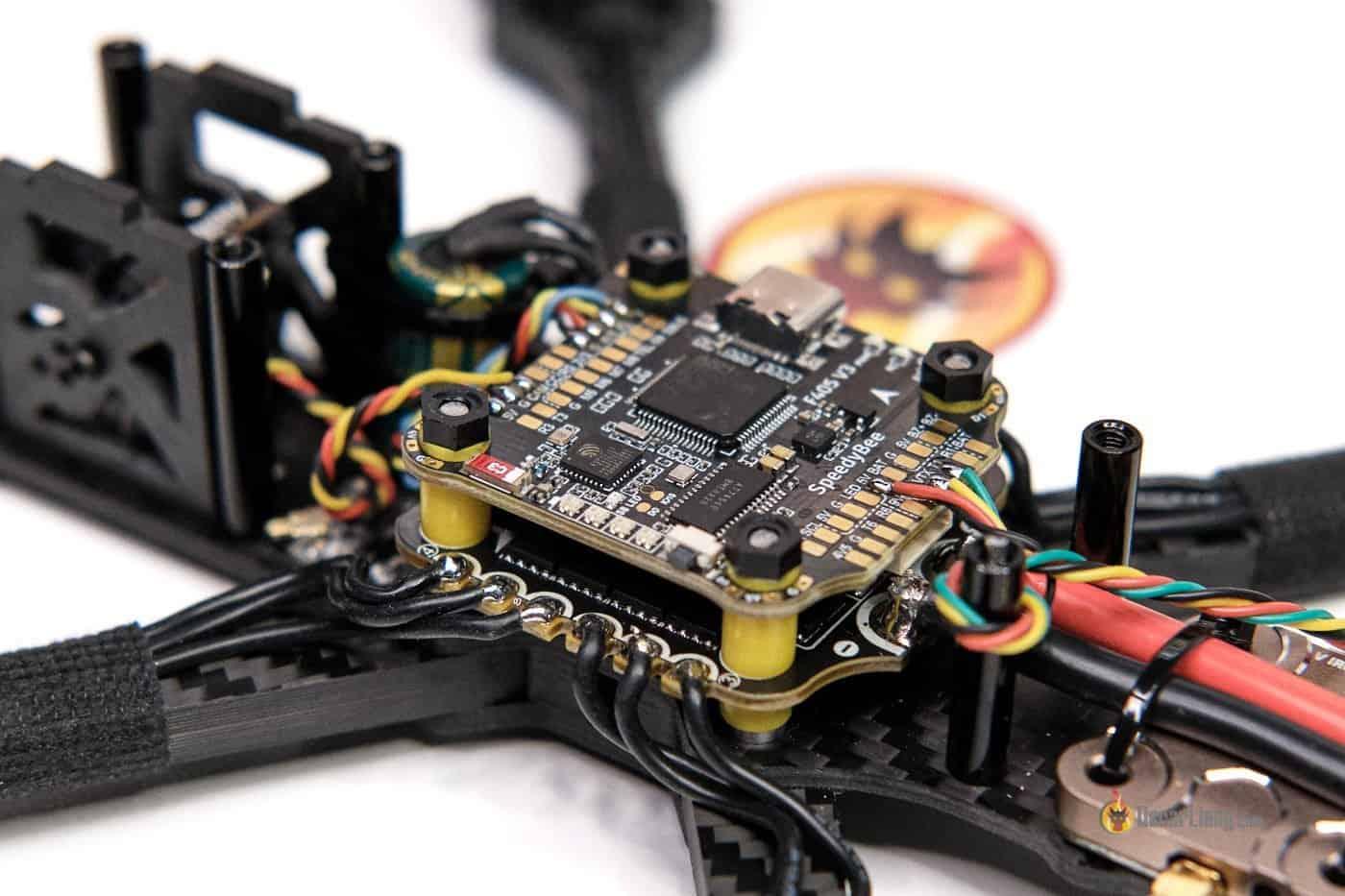 Example of a Commercial Flight Controller
‹#›
ELECTRICAL & COMPUTER ENGINEERING
GRAINGER ENGINEERING
[Speaker Notes: Talk here about how we don't have any drone experience lol]
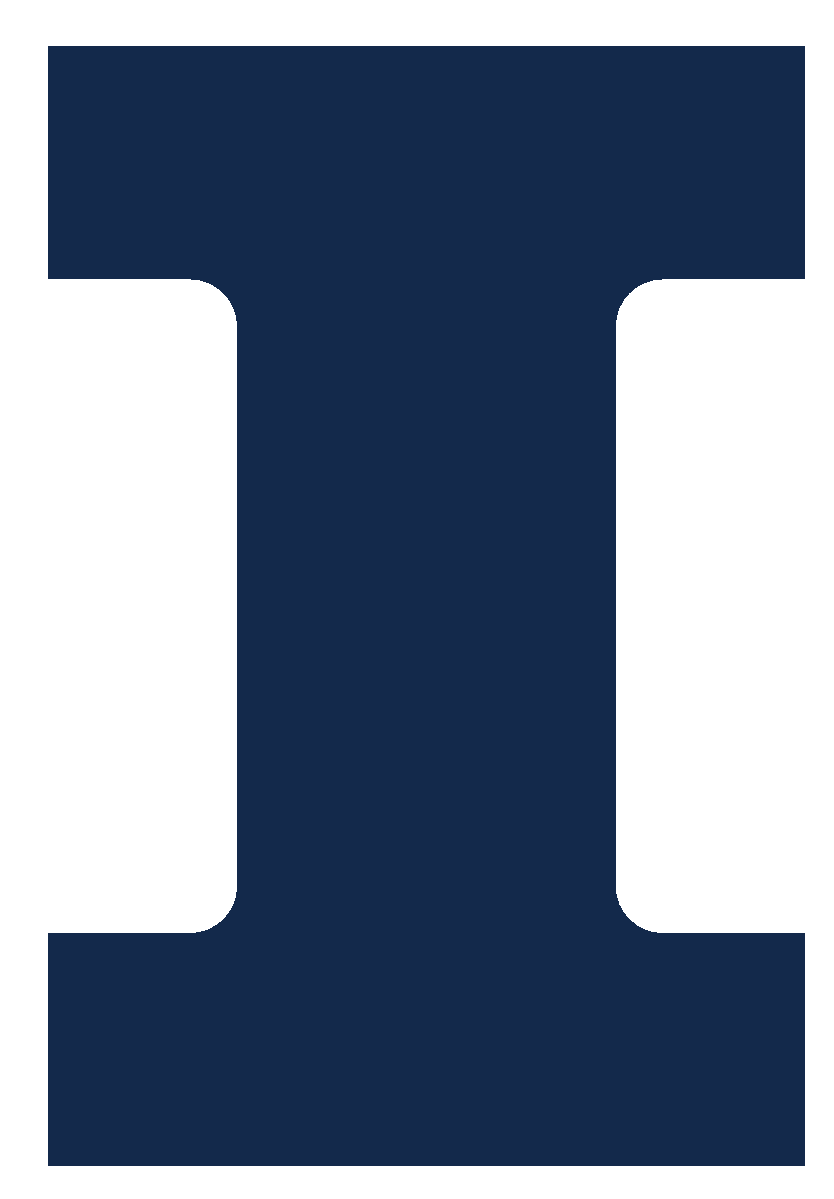 Design and Functional Requirements
‹#›
ELECTRICAL & COMPUTER ENGINEERING
GRAINGER ENGINEERING
Original Design
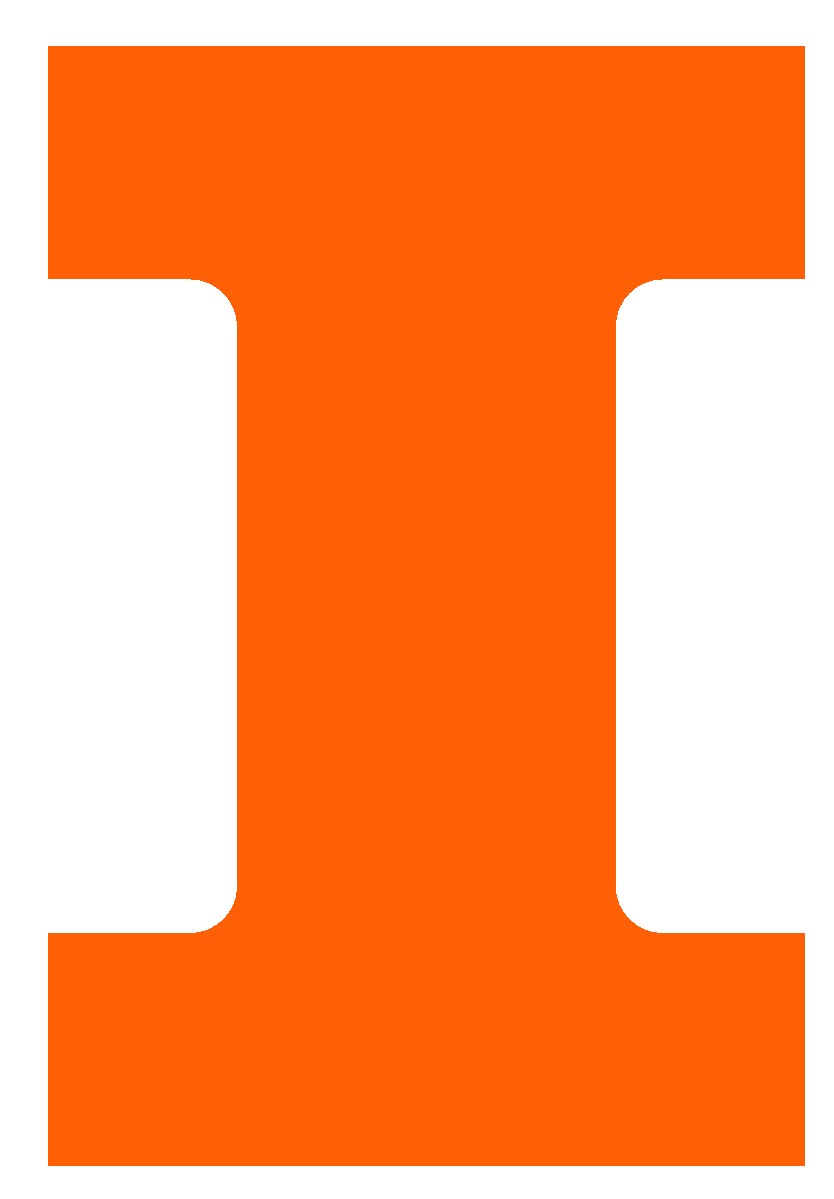 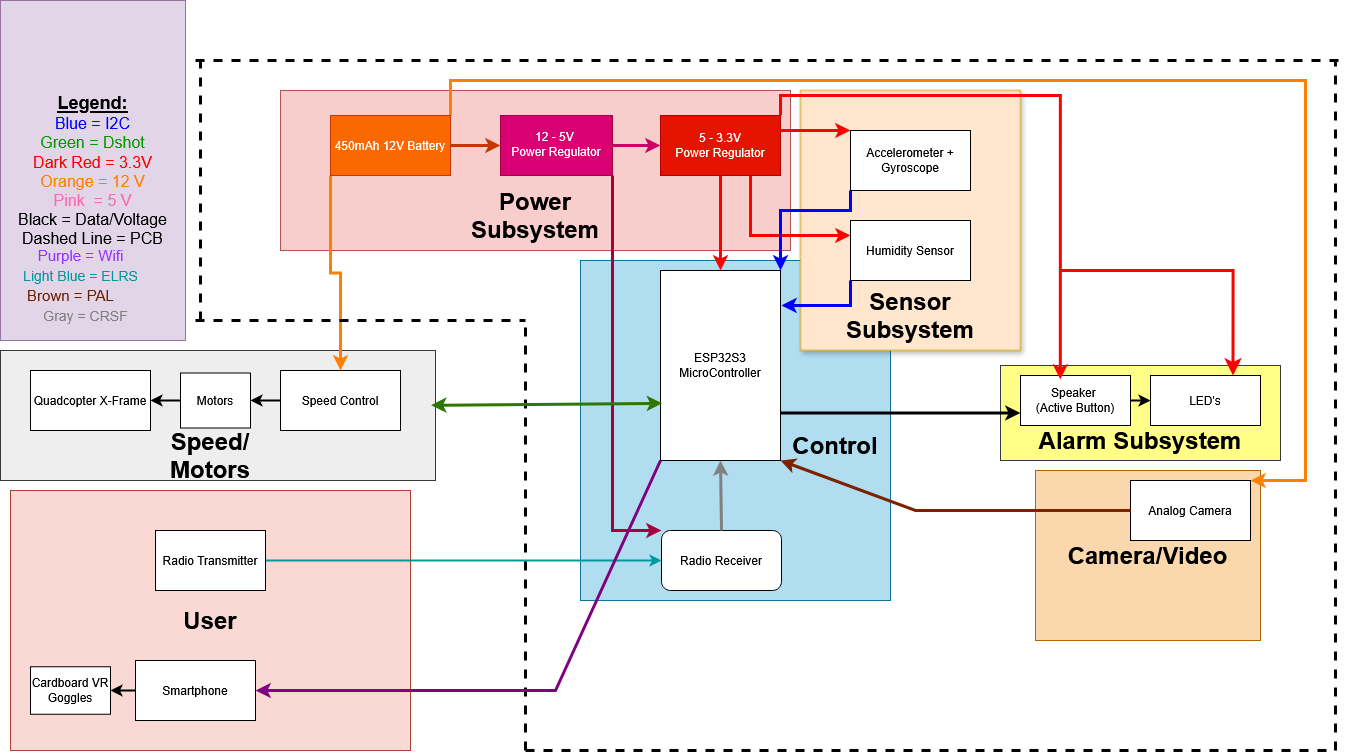 ‹#›
ELECTRICAL & COMPUTER ENGINEERING
GRAINGER ENGINEERING
Reasons to Change Design
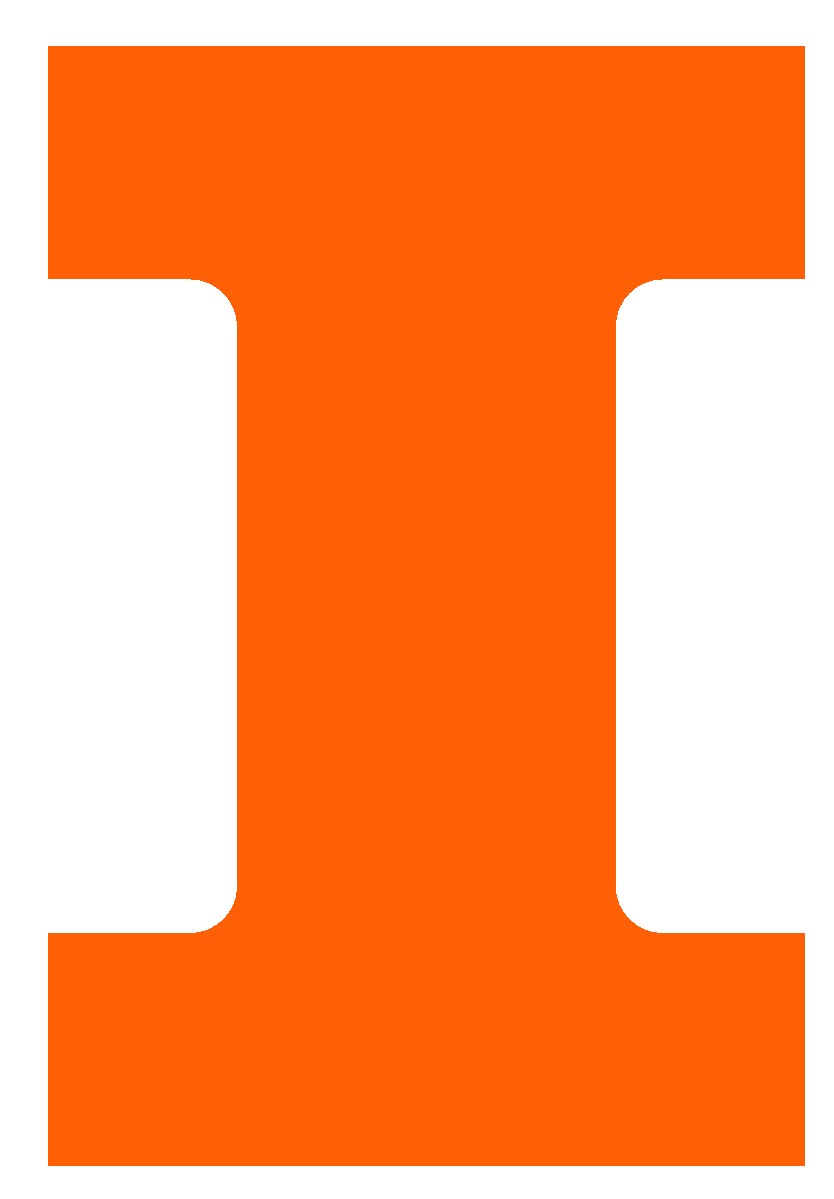 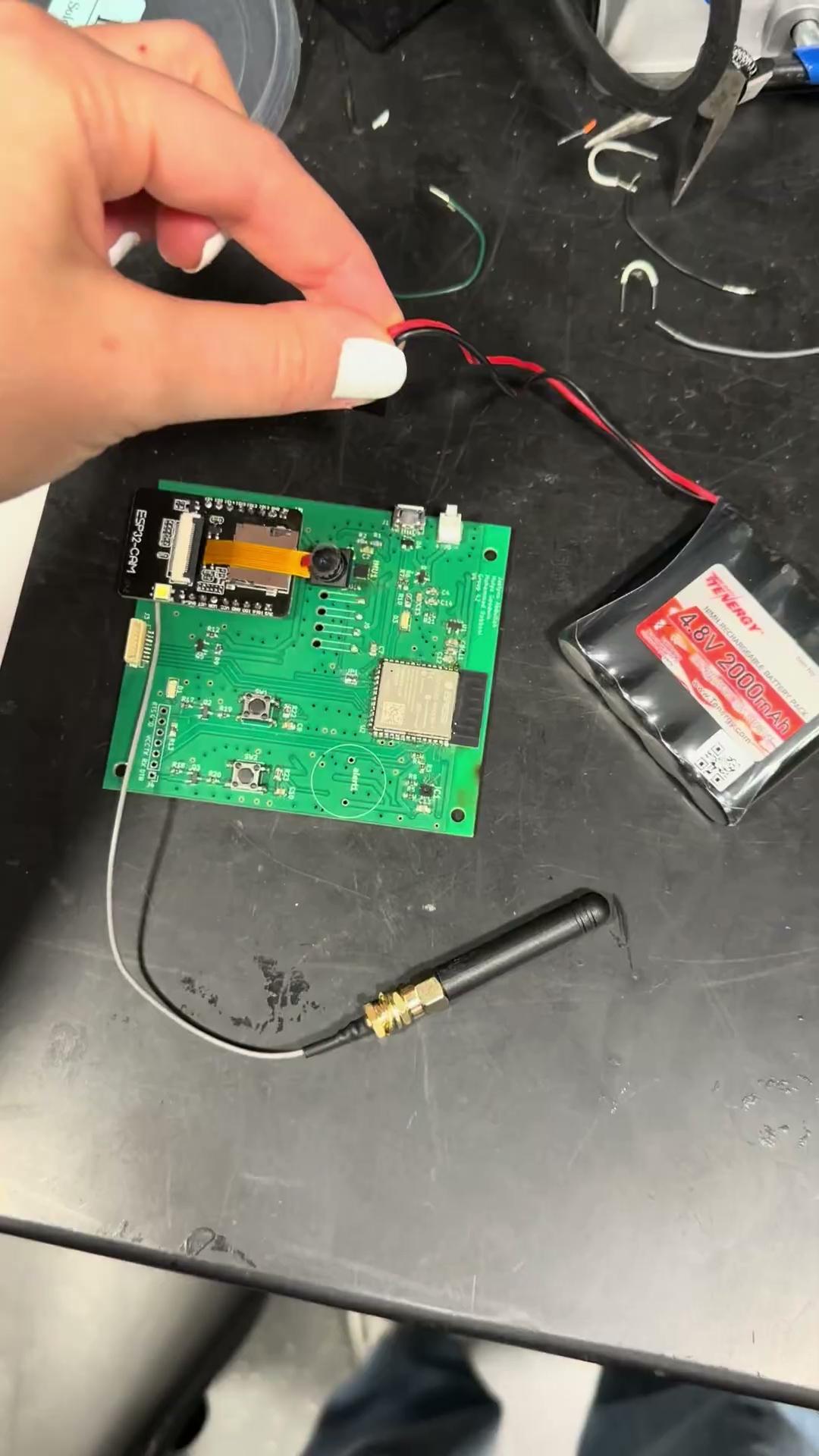 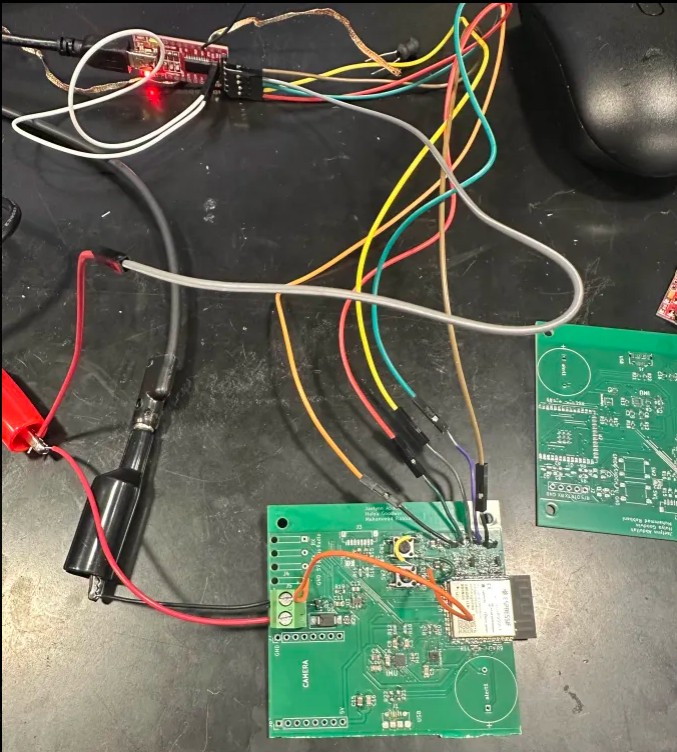 On the left, our PCB setup to flash with UART to USB TTL




On the right, video of an LED that lights when PCB is powered
‹#›
ELECTRICAL & COMPUTER ENGINEERING
GRAINGER ENGINEERING
New Design
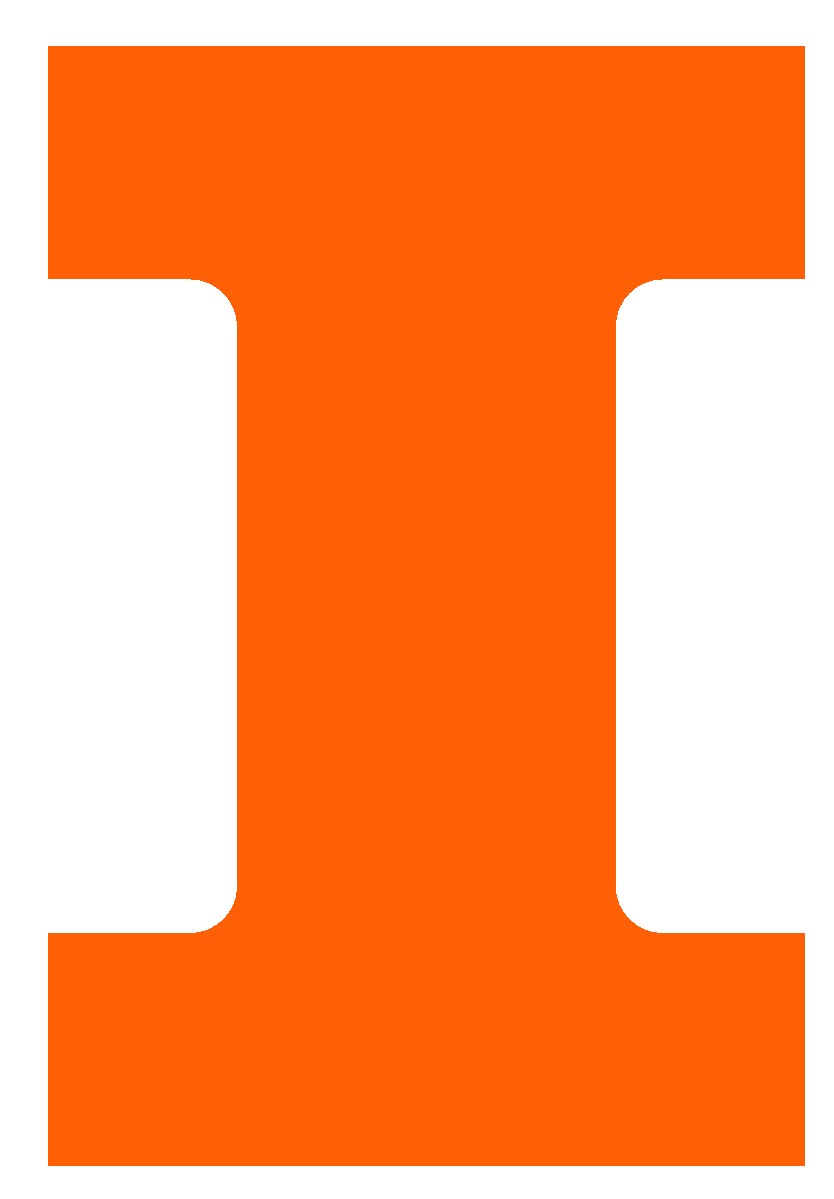 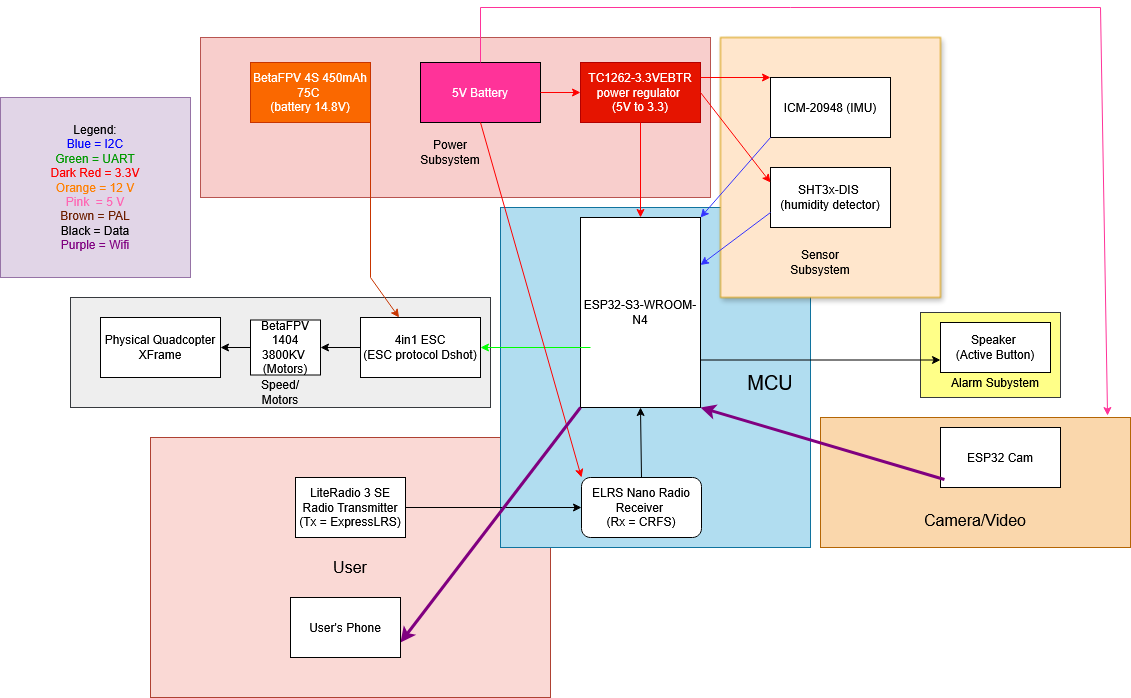 ‹#›
ELECTRICAL & COMPUTER ENGINEERING
GRAINGER ENGINEERING
Sensor Subsystem
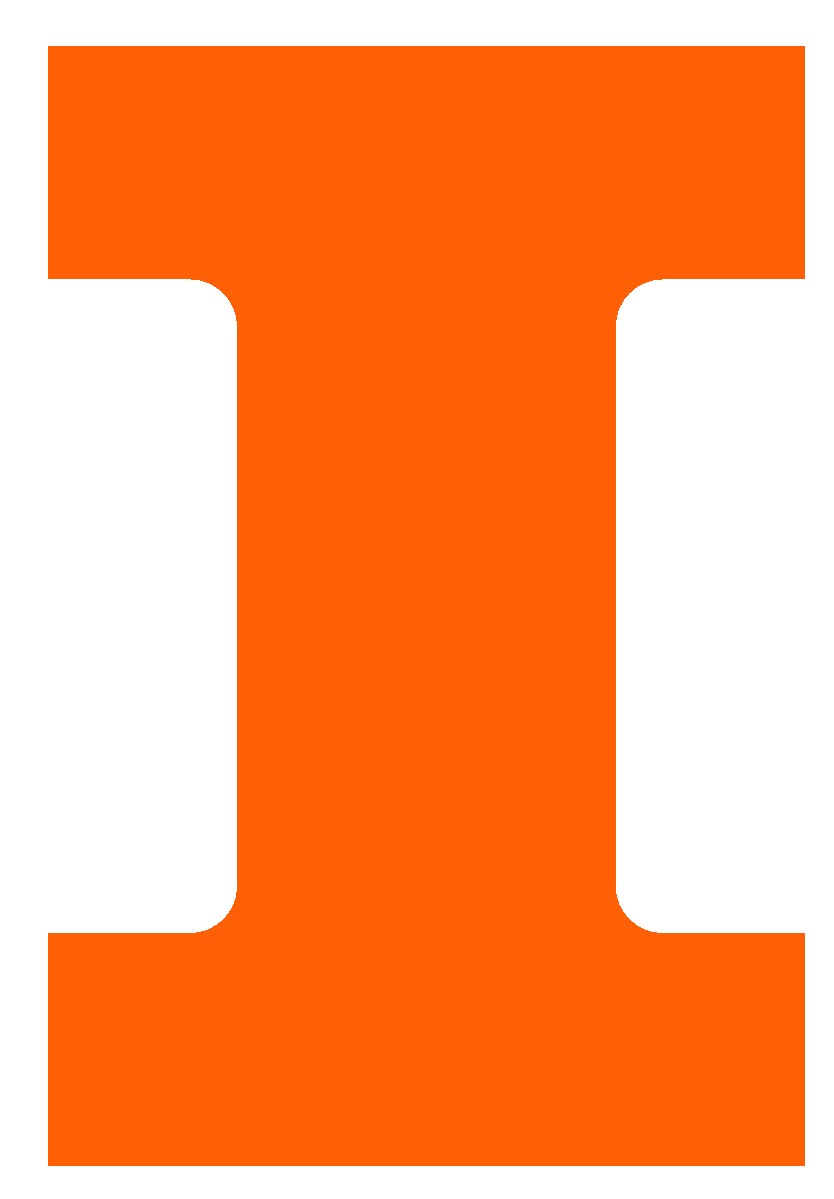 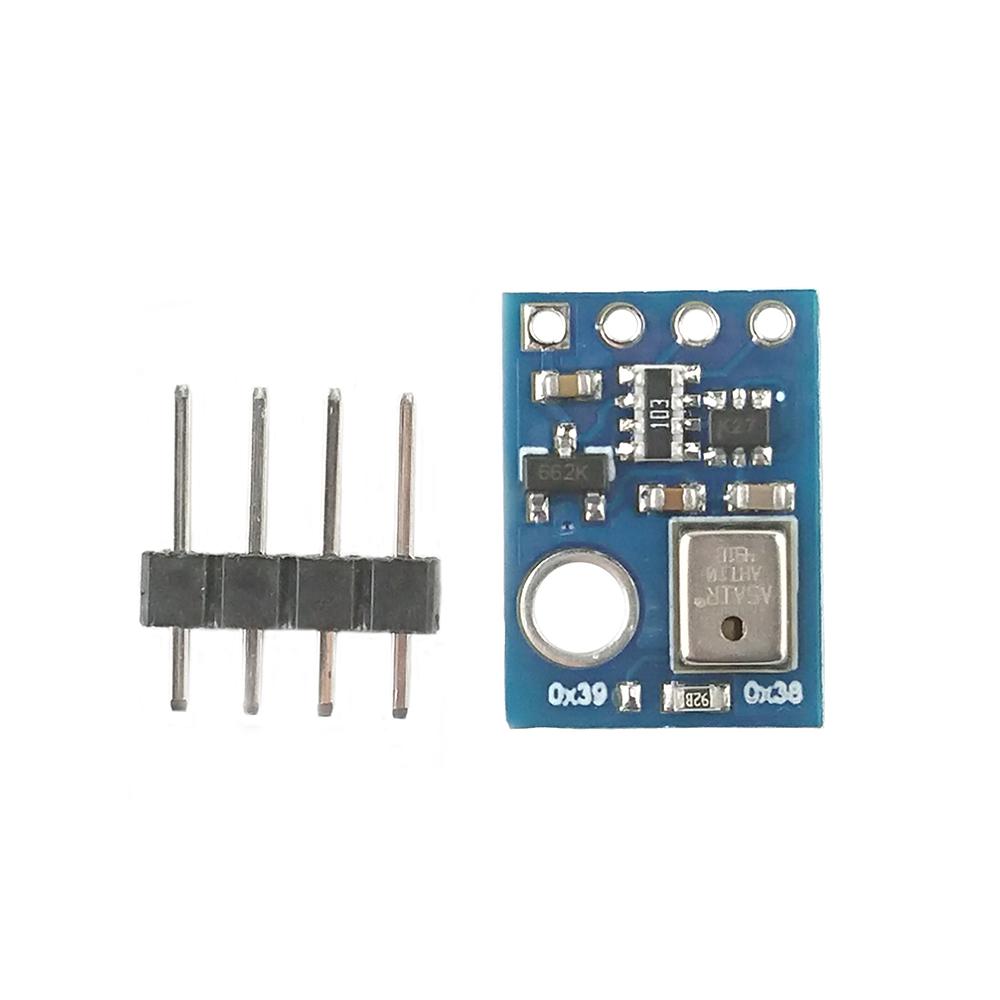 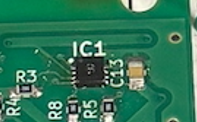 IMU takes acceleration, gyroscope, and magnetometer measurements 




Humidity sensor takes measurements of relative humidity
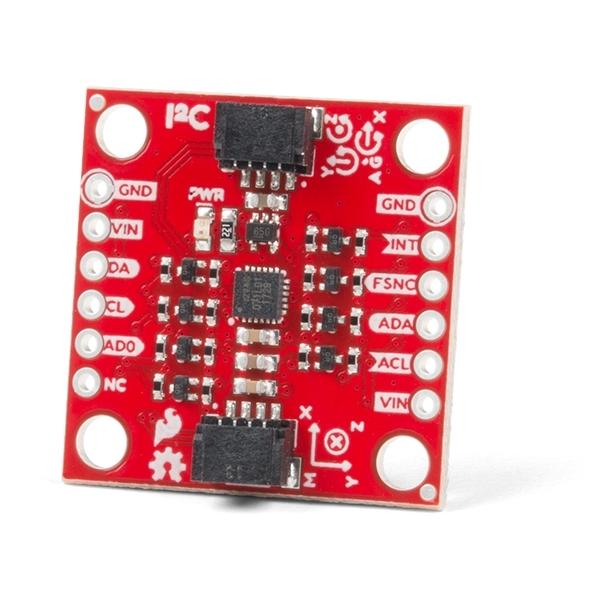 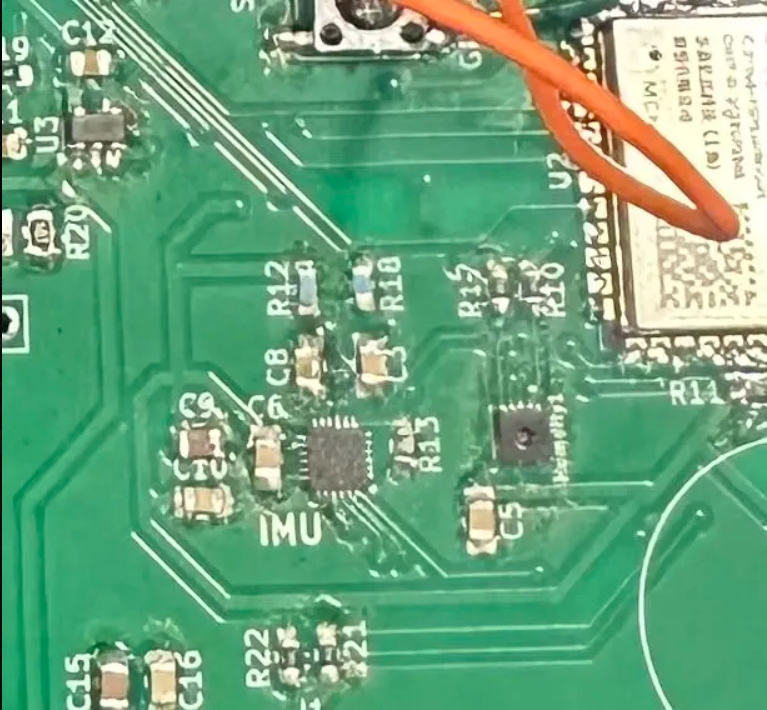 ‹#›
ELECTRICAL & COMPUTER ENGINEERING
GRAINGER ENGINEERING
Sensor Subsystem
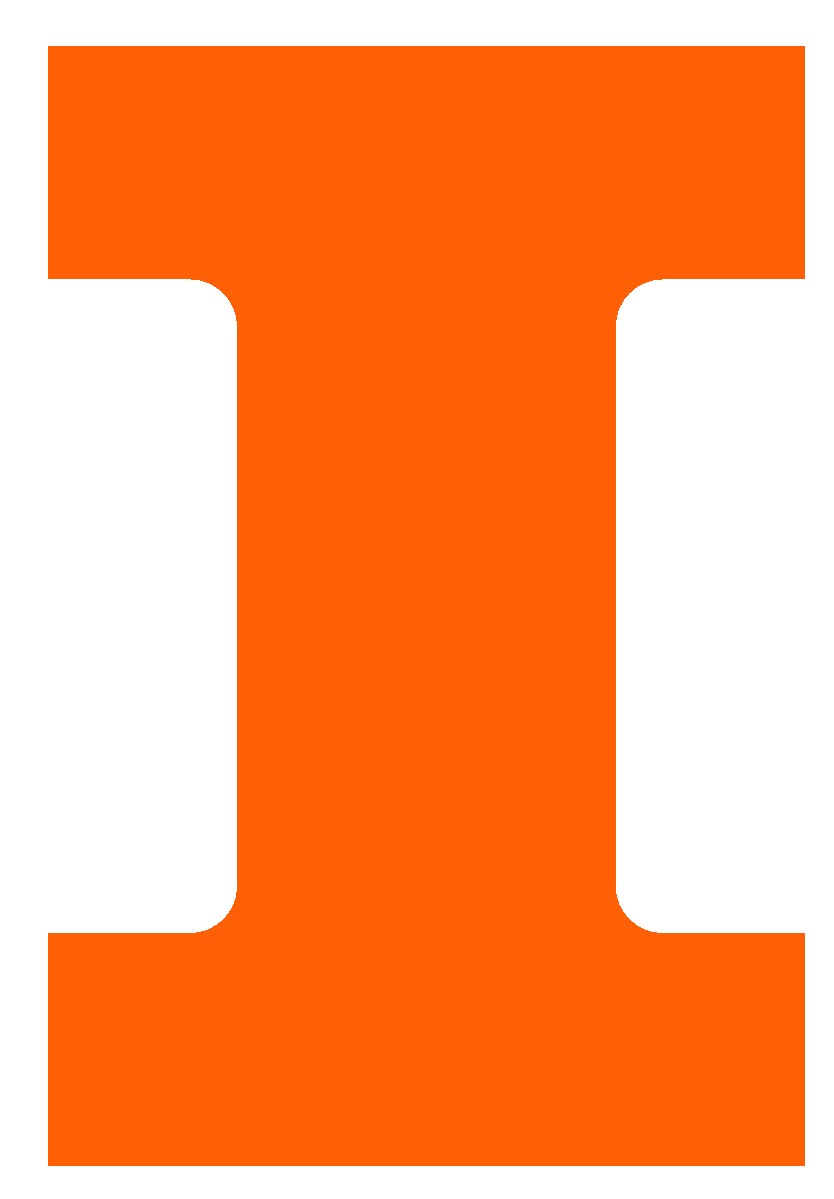 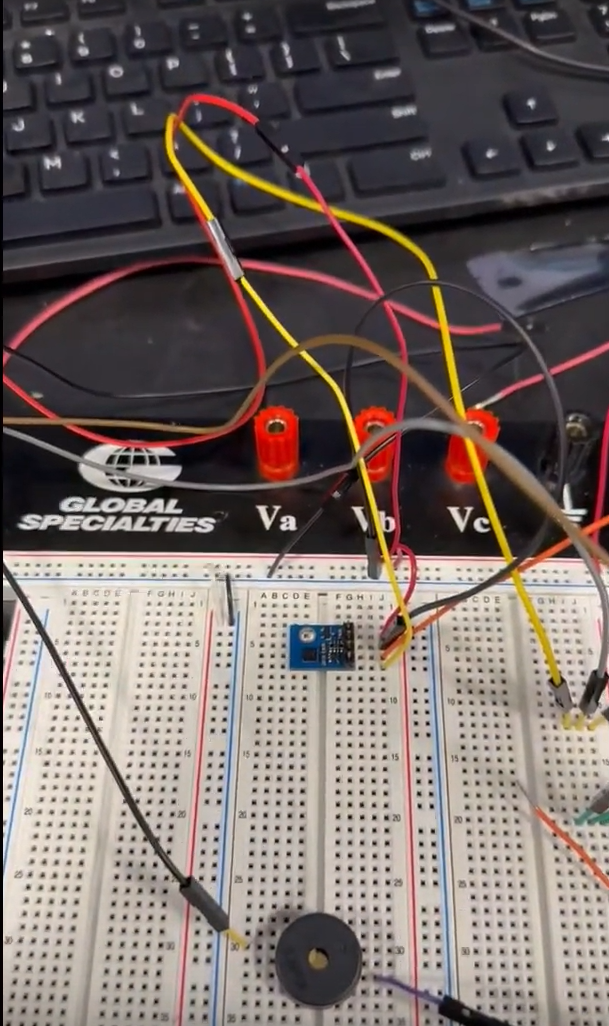 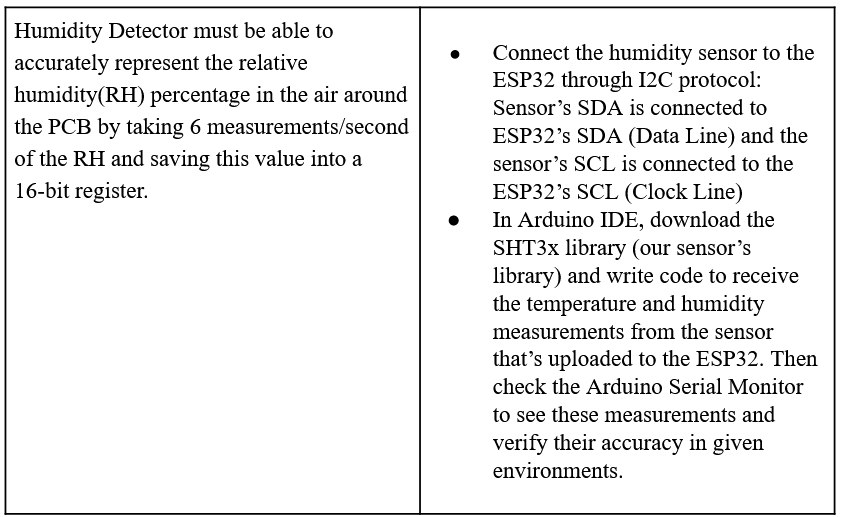 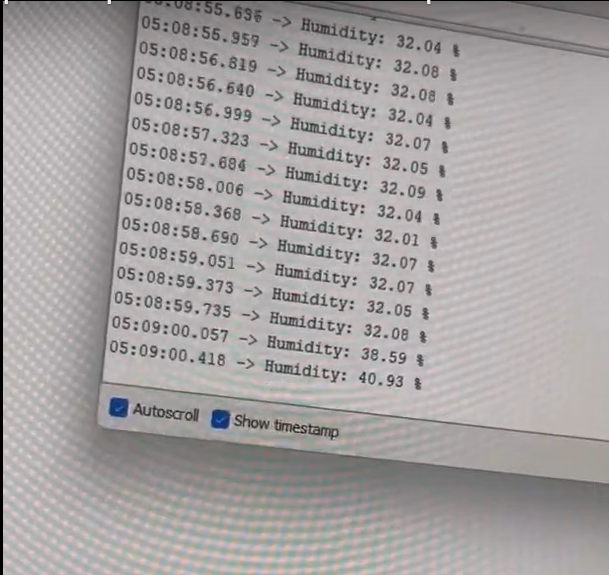 ‹#›
ELECTRICAL & COMPUTER ENGINEERING
GRAINGER ENGINEERING
[Speaker Notes: Add our URL that we got here to just mention it in presentation]
Sensor Subsystem
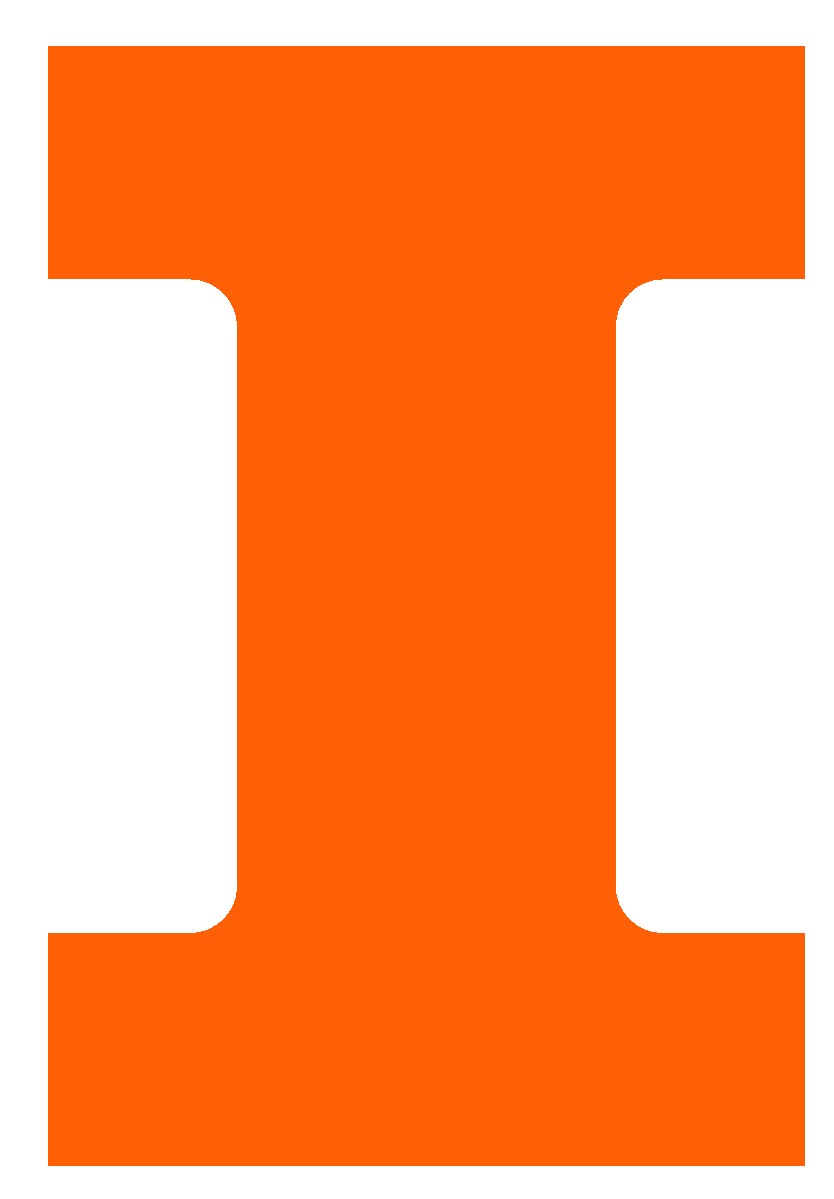 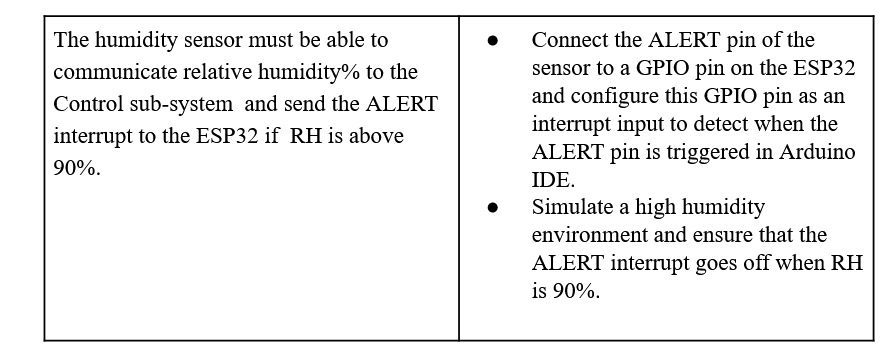 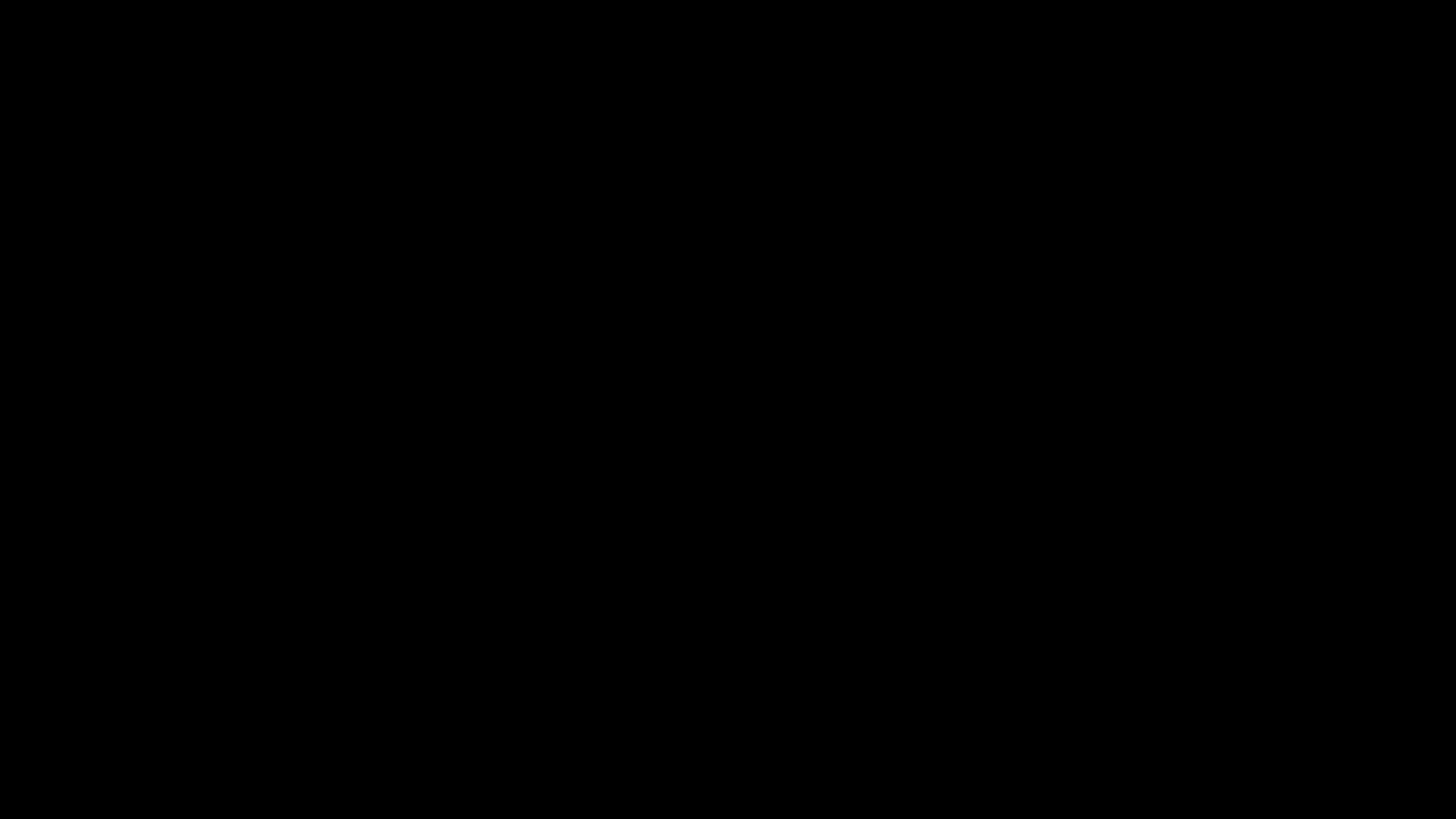 ‹#›
ELECTRICAL & COMPUTER ENGINEERING
GRAINGER ENGINEERING
[Speaker Notes: Add our URL that we got here to just mention it in presentation]
Sensor Subsystem
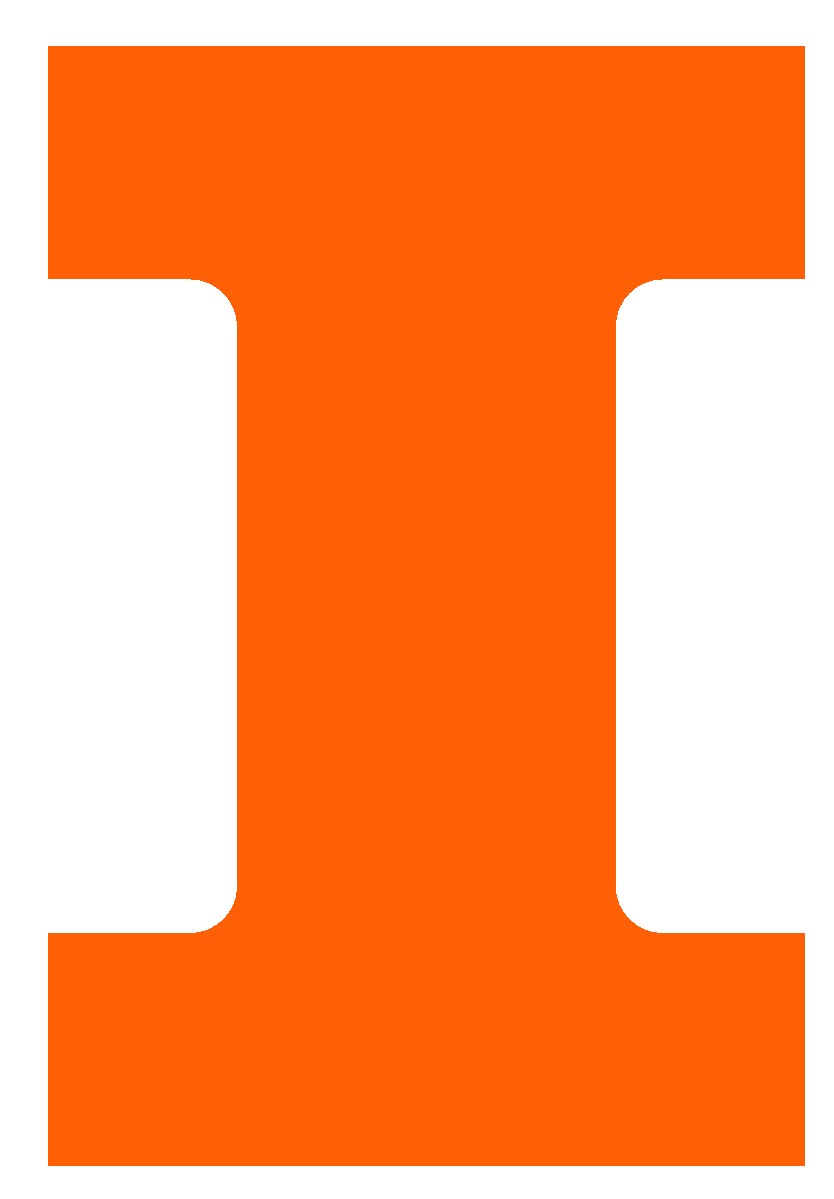 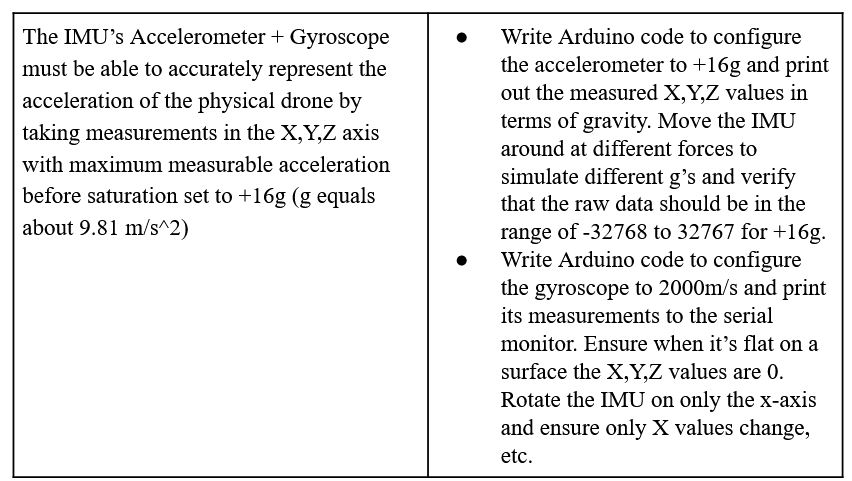 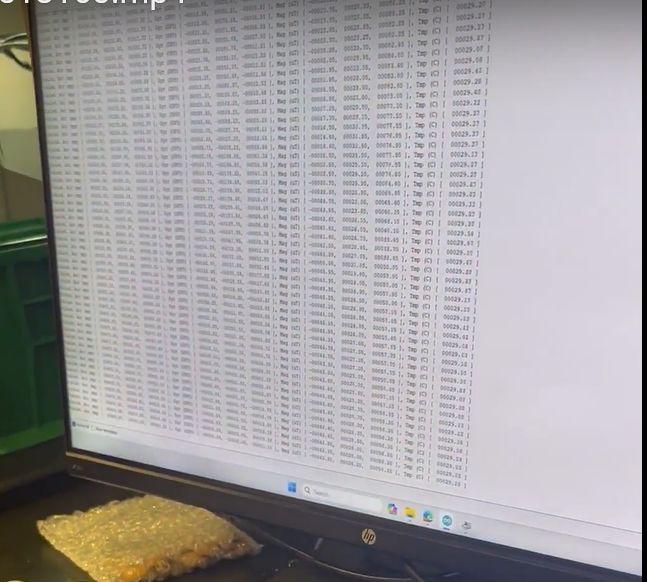 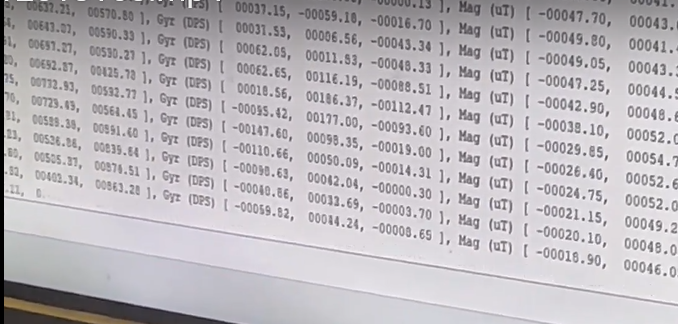 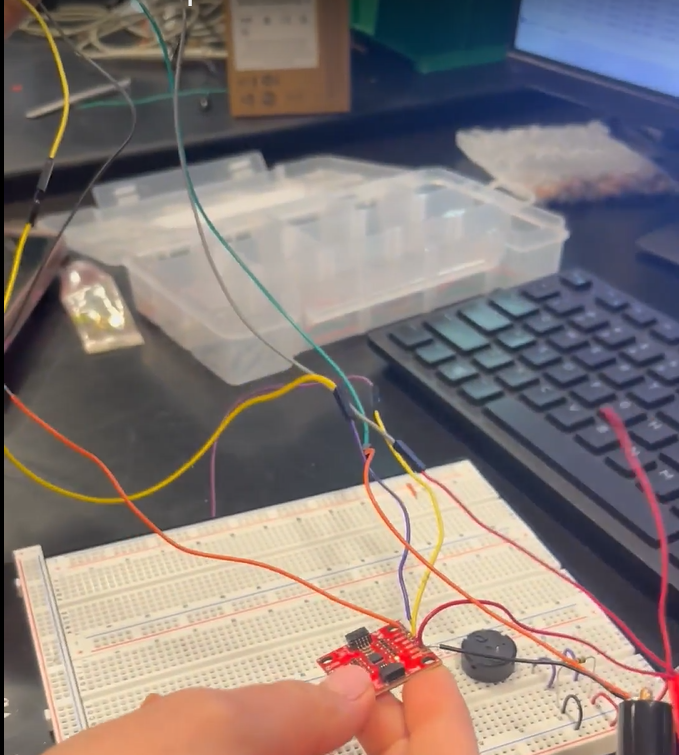 ‹#›
ELECTRICAL & COMPUTER ENGINEERING
GRAINGER ENGINEERING
[Speaker Notes: Add our URL that we got here to just mention it in presentation]
Alarm Subsystem
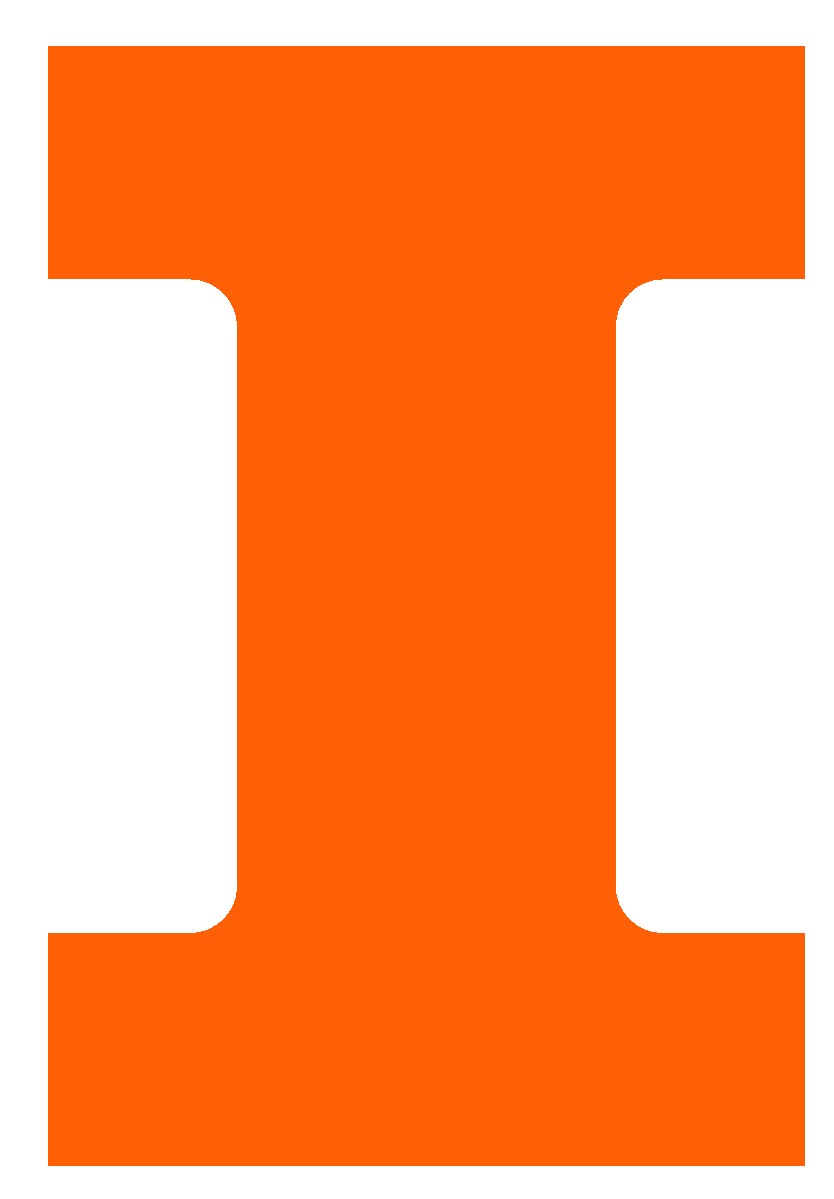 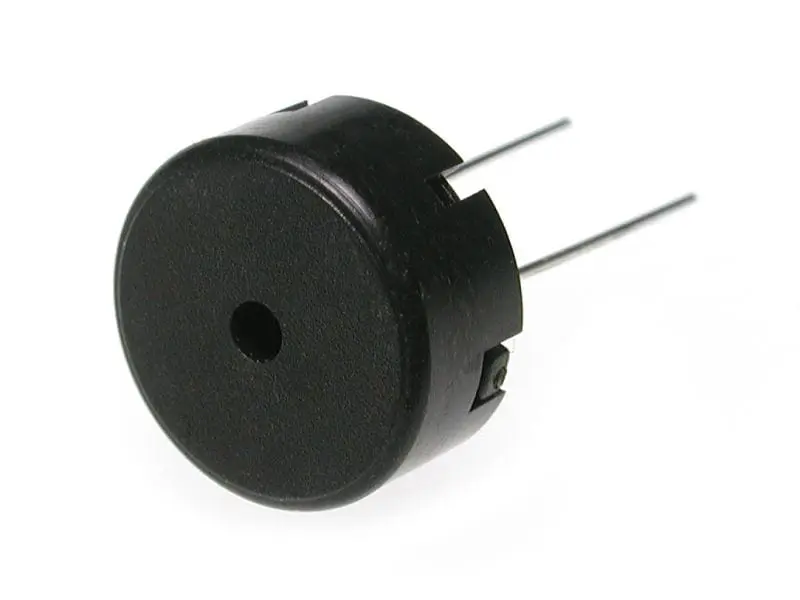 Piezoelectric Passive Buzzer

5kHz PWM Controlled

Interfaces with microcontroller to be set to high once the maximum safe for flight humidity is met
‹#›
ELECTRICAL & COMPUTER ENGINEERING
GRAINGER ENGINEERING
Power Subsystem
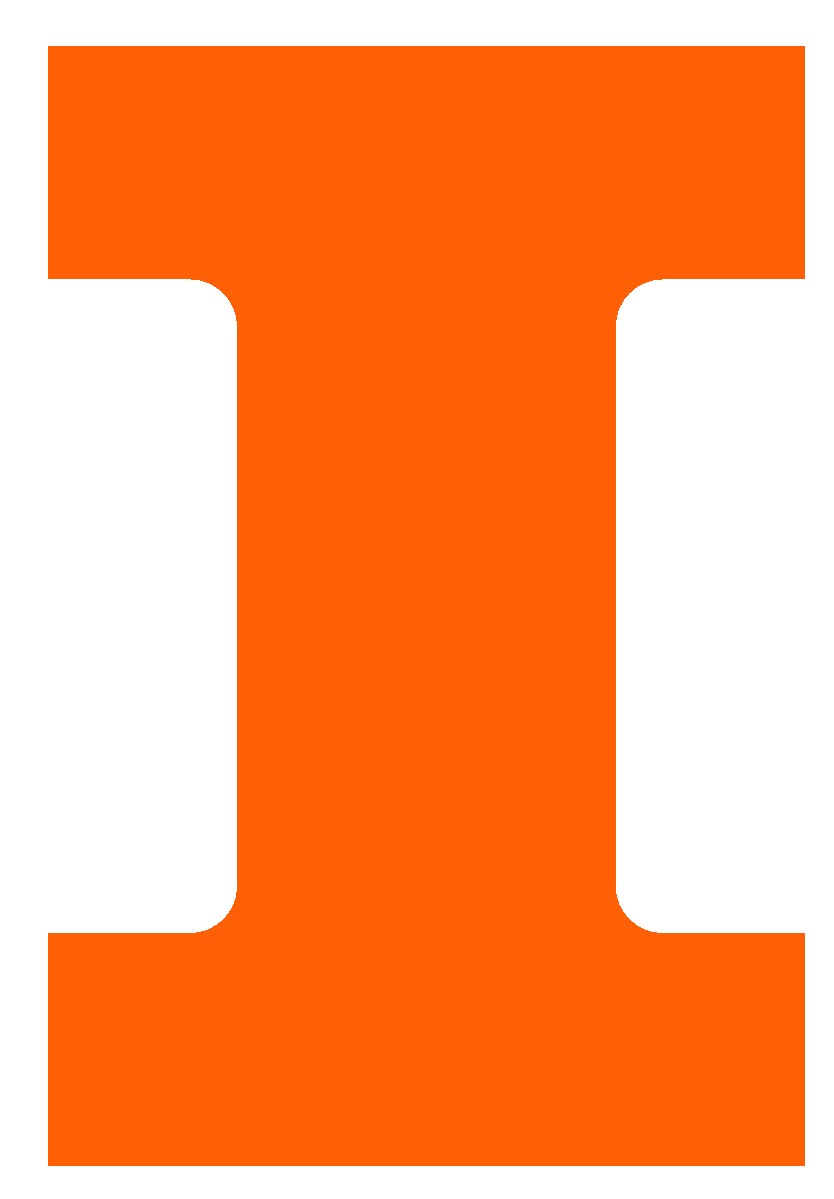 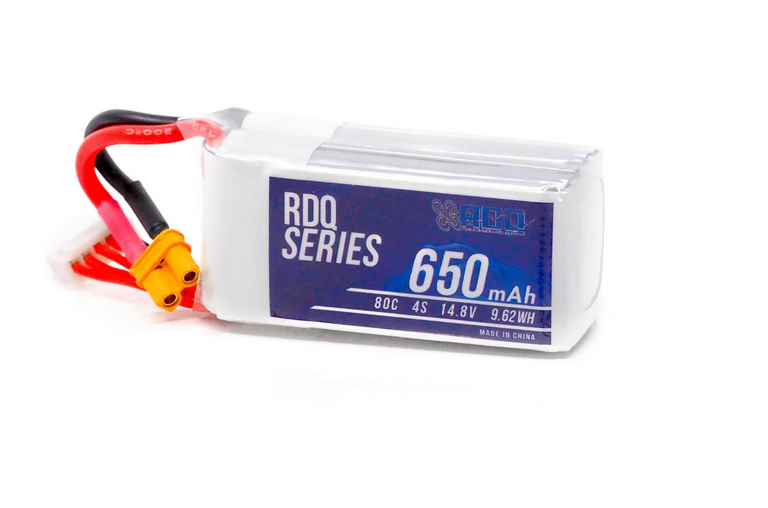 14.8 4S Lipo Battery for ESC
5V to 3.3V Voltage Regulator

5V Battery for powering Custom FC
Transient Voltage Suppression Array for 5V Control Line
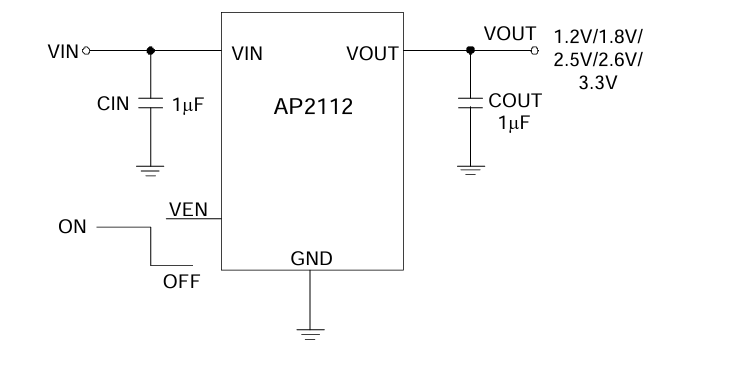 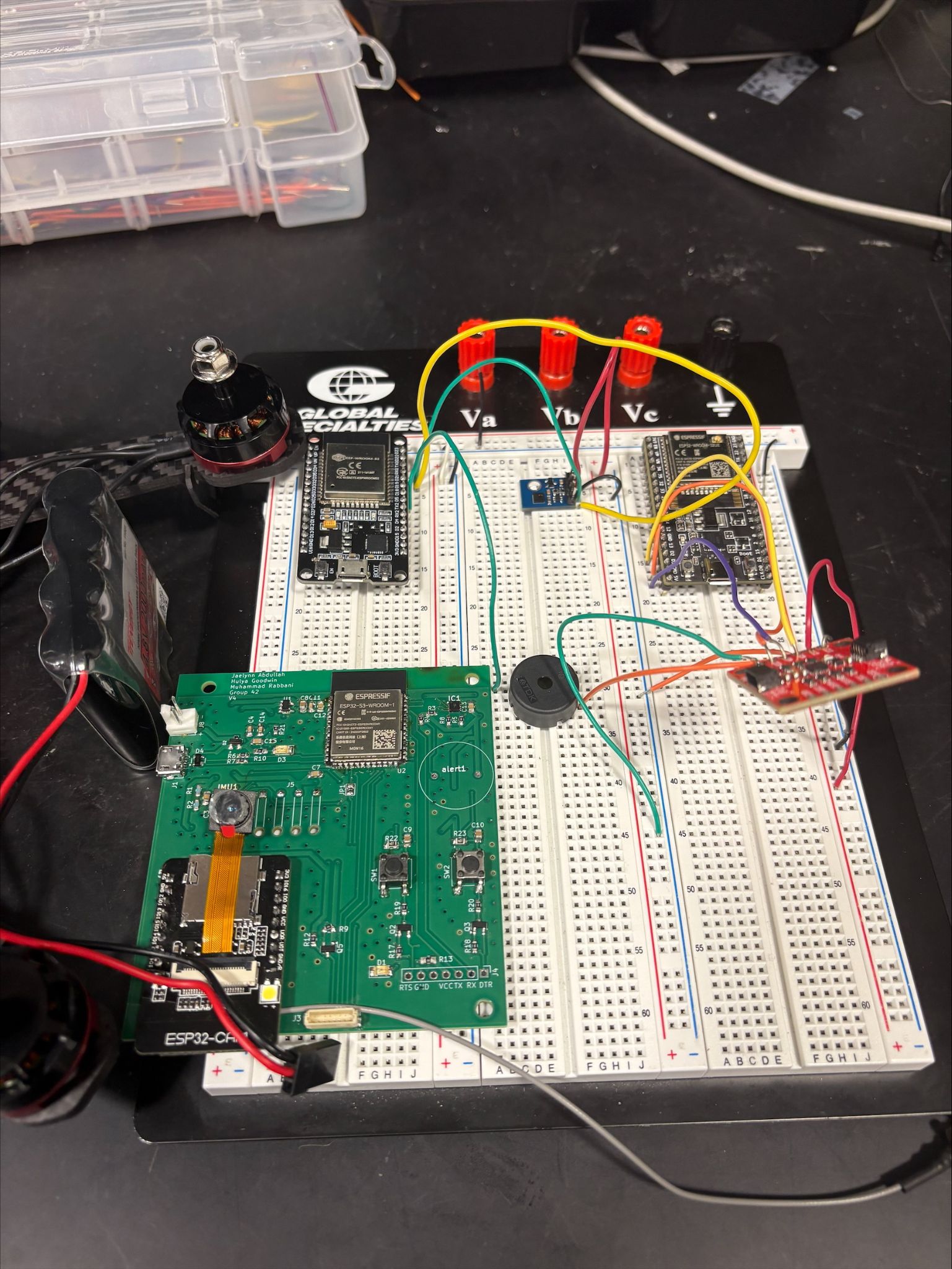 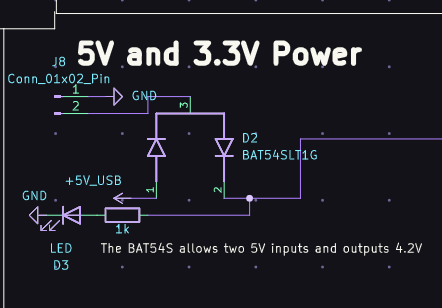 ‹#›
ELECTRICAL & COMPUTER ENGINEERING
GRAINGER ENGINEERING
Power Subsystem
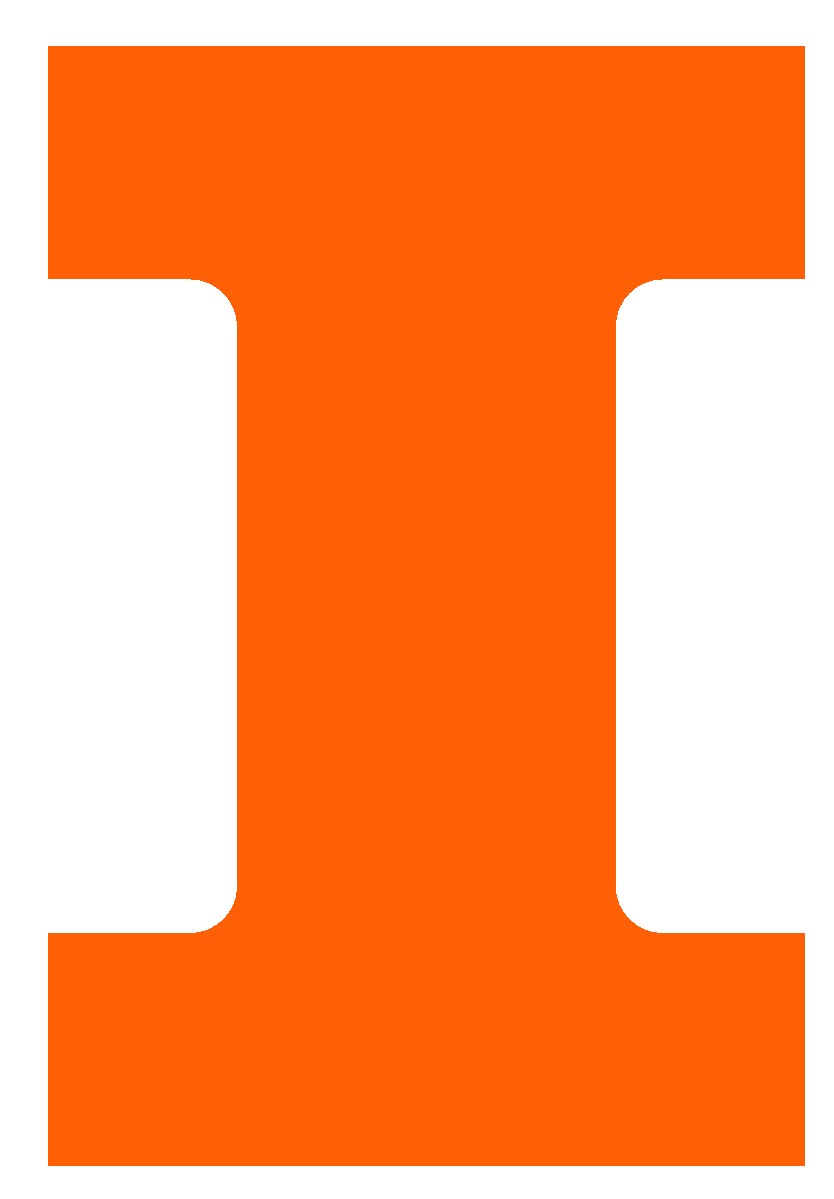 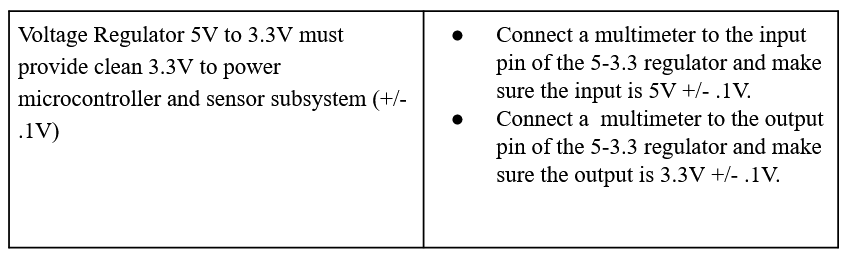 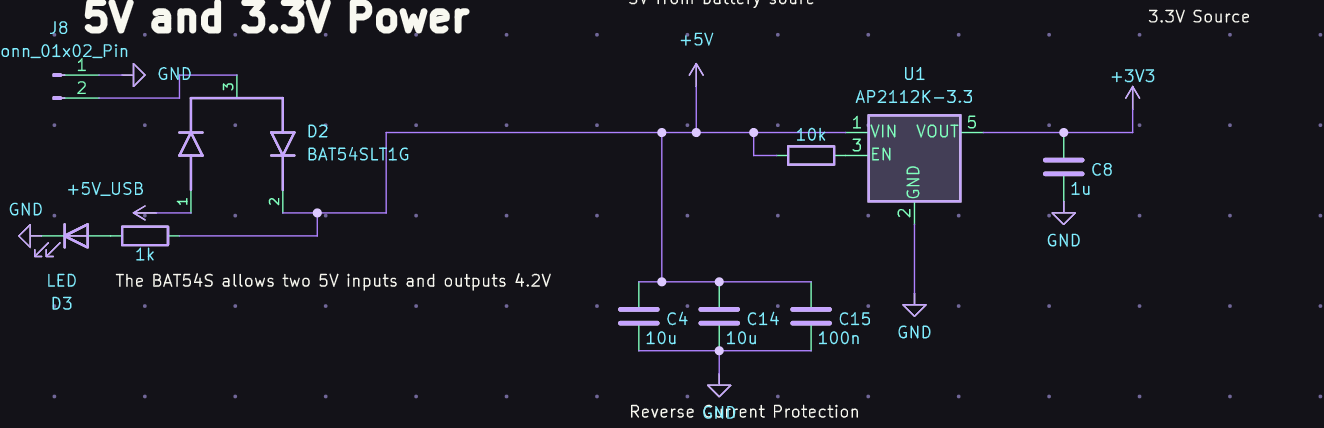 ‹#›
ELECTRICAL & COMPUTER ENGINEERING
GRAINGER ENGINEERING
Control Subsystem
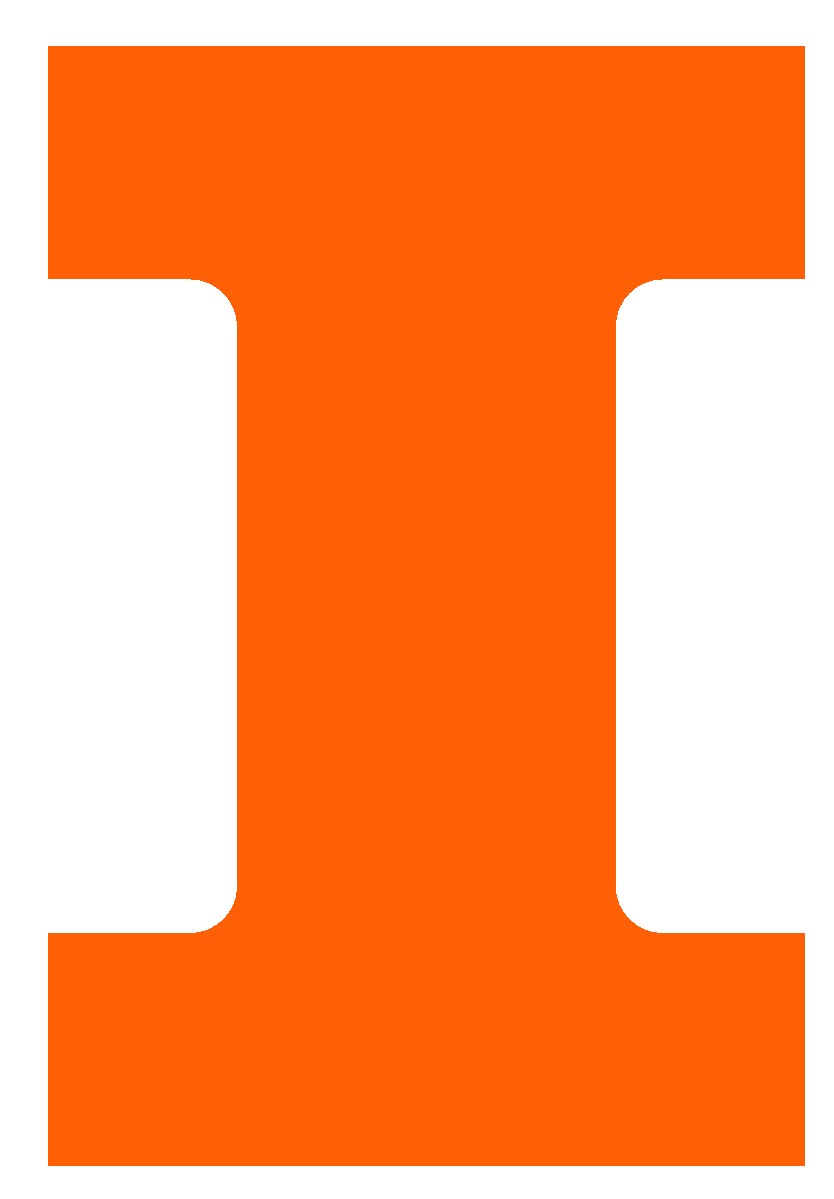 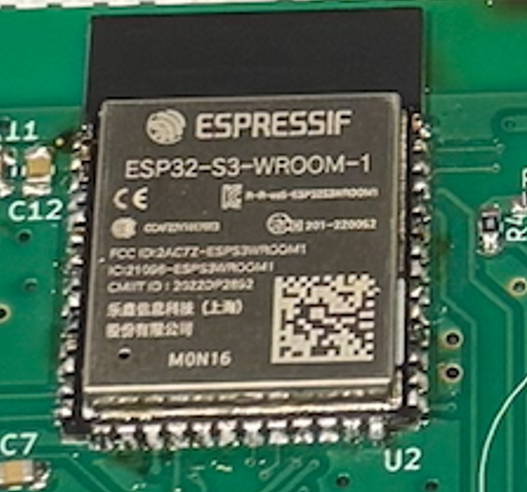 ESP32-S3-WROOM


Multiple UARTs 

SPI and I2C capabilities
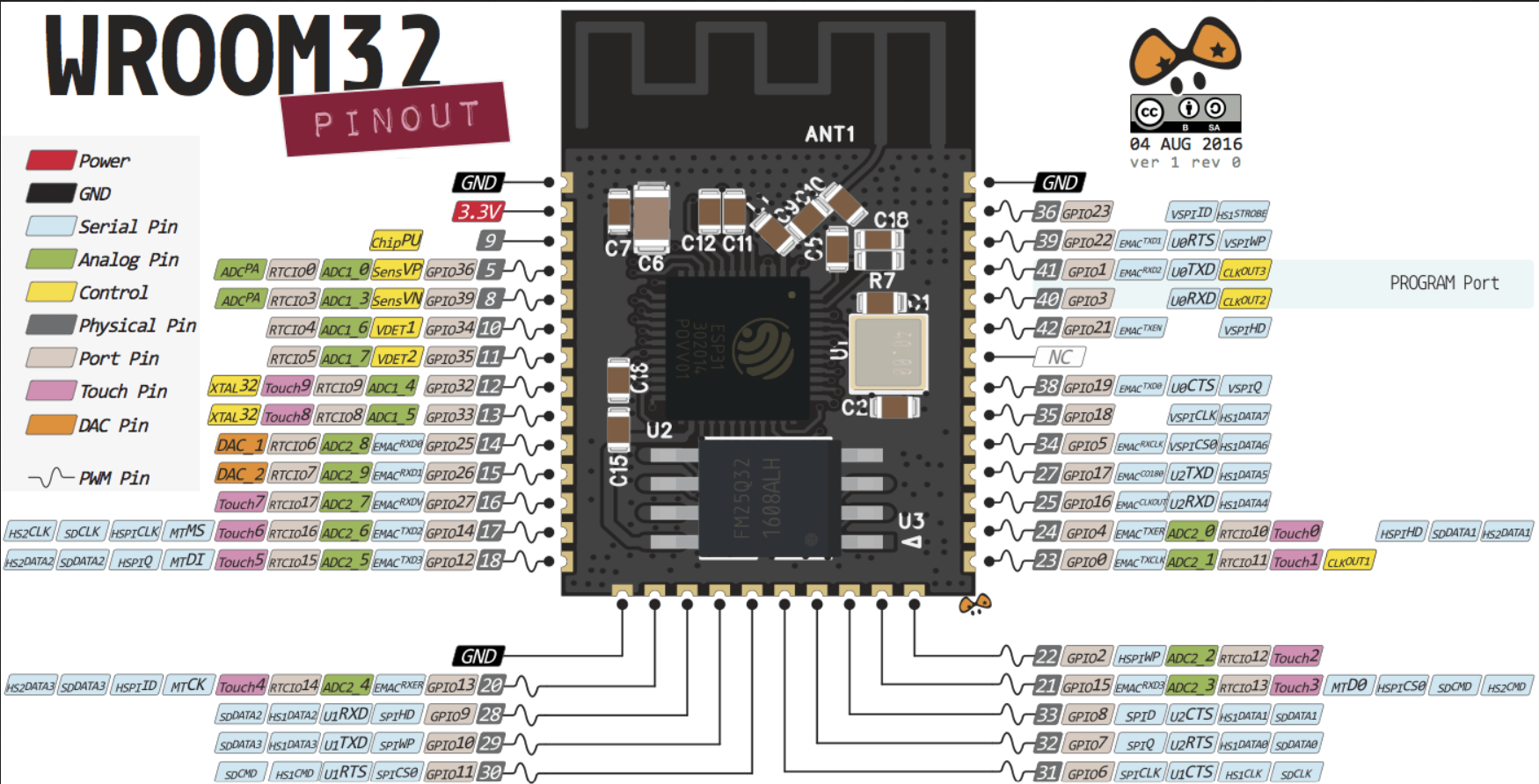 ‹#›
ELECTRICAL & COMPUTER ENGINEERING
GRAINGER ENGINEERING
Control Subsystem
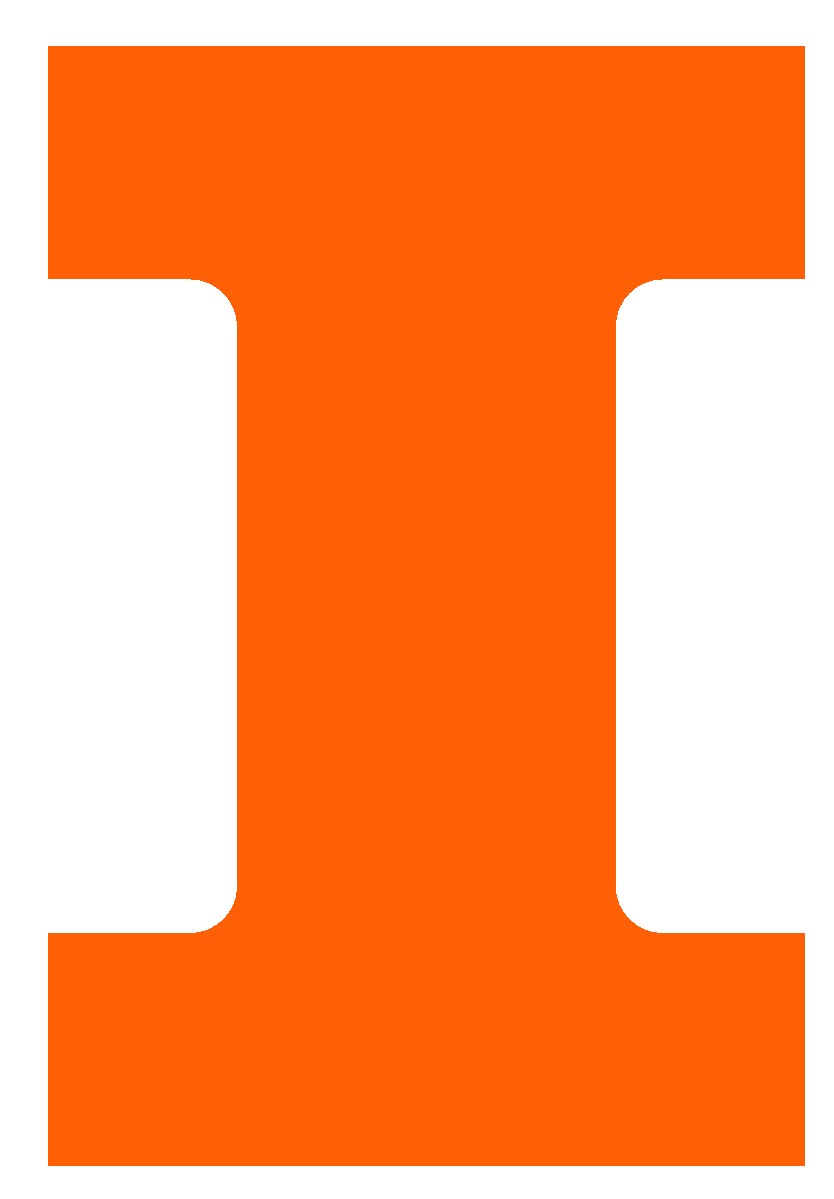 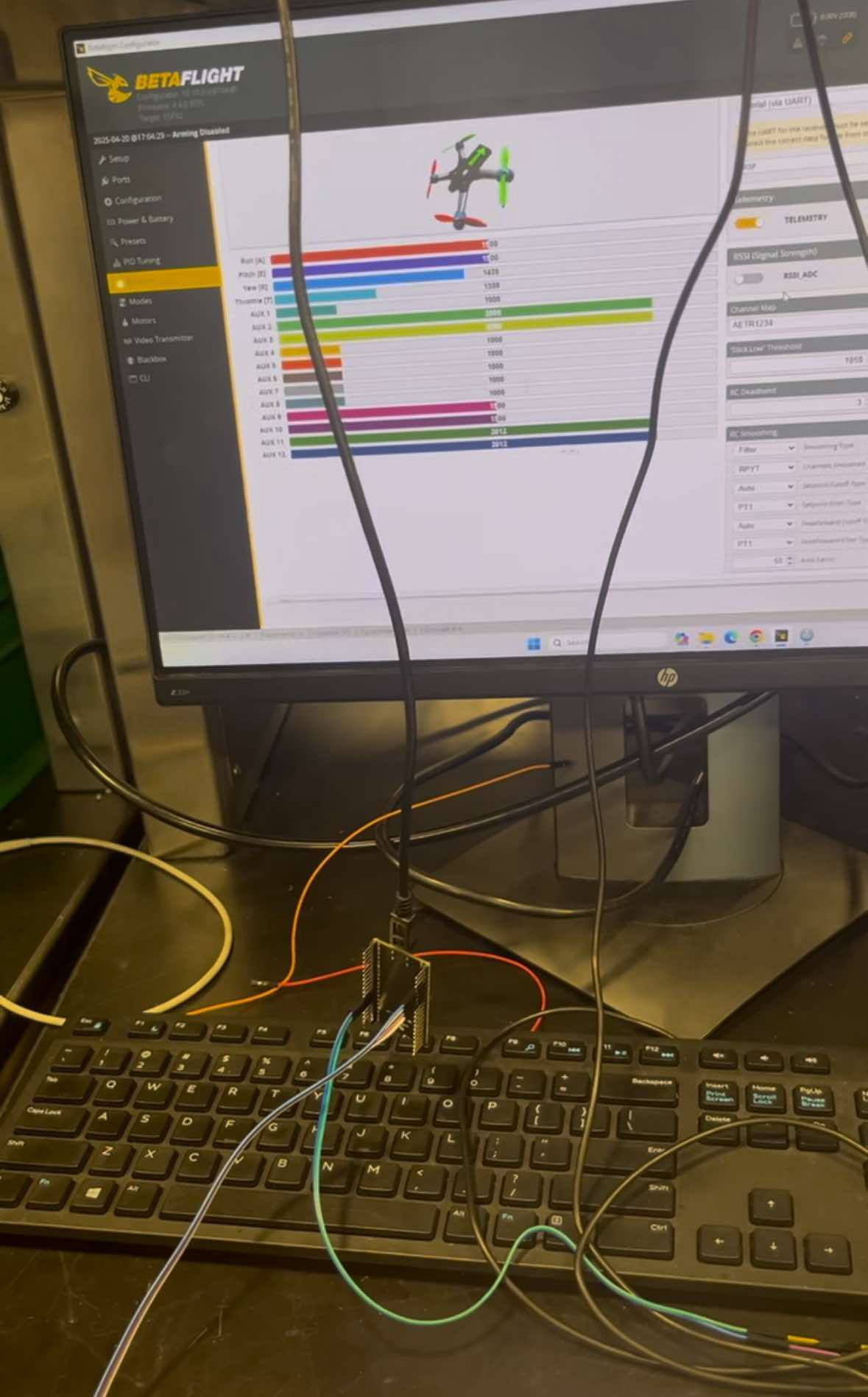 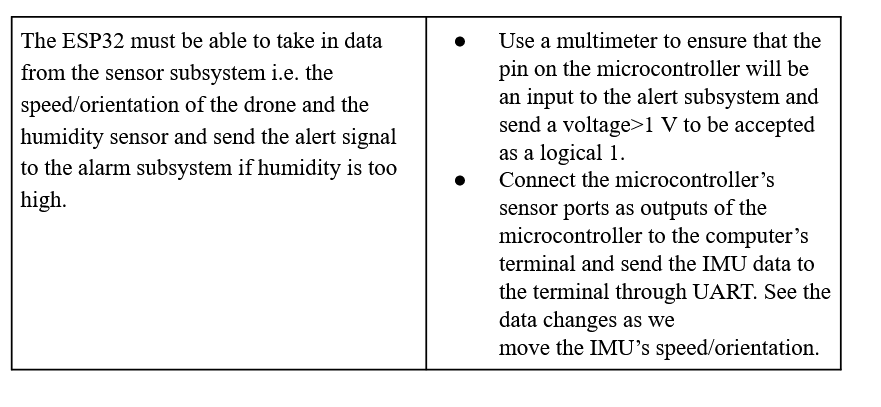 ‹#›
ELECTRICAL & COMPUTER ENGINEERING
GRAINGER ENGINEERING
Control Subsystem
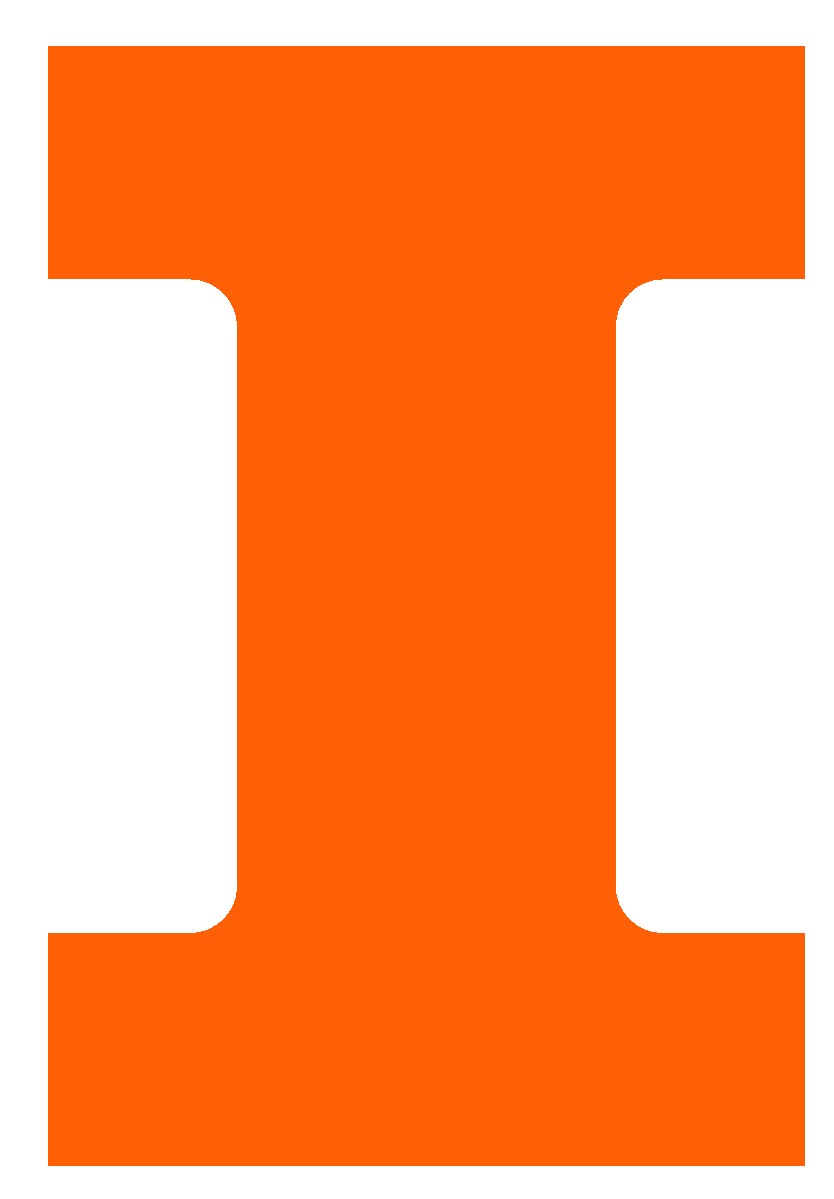 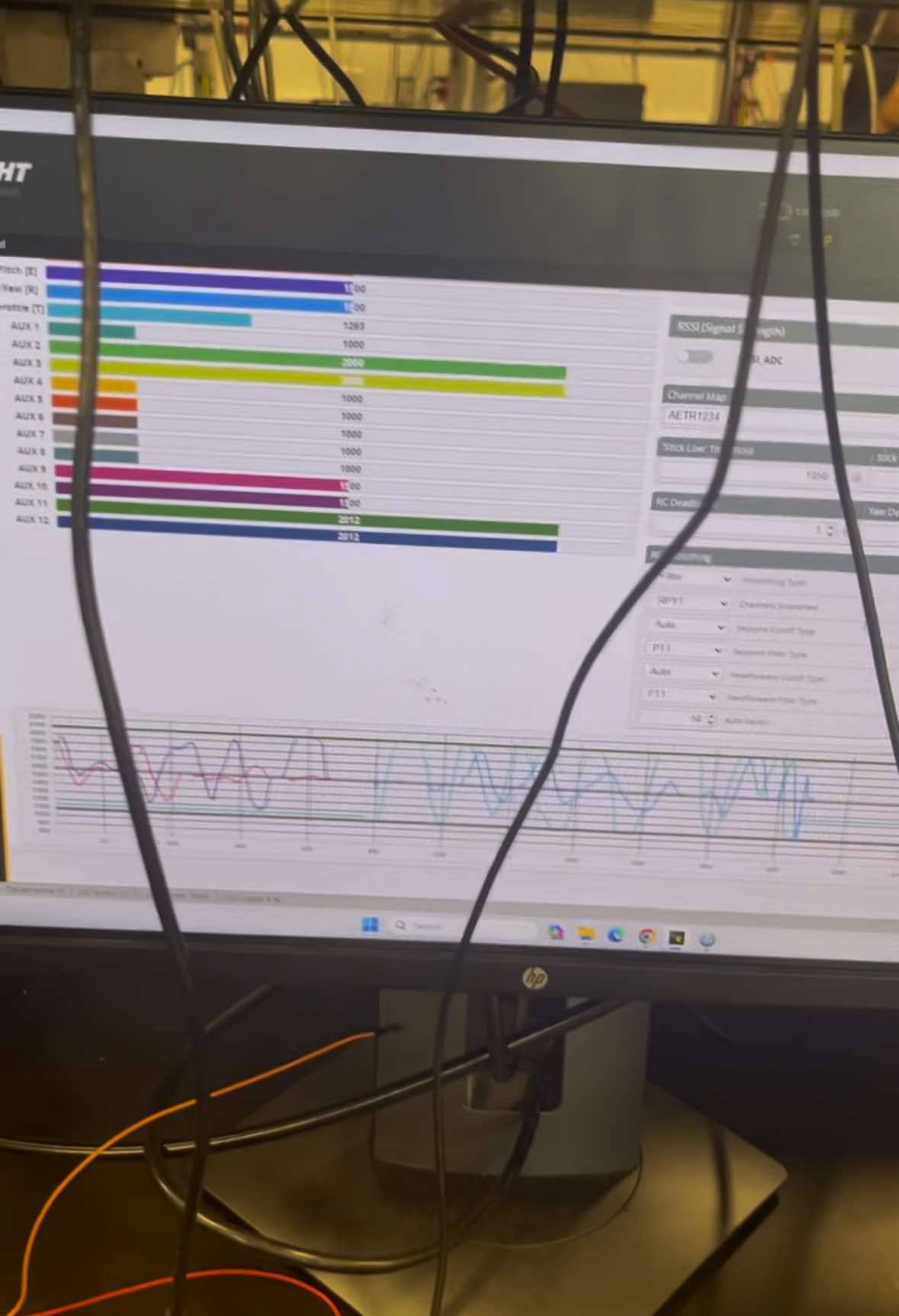 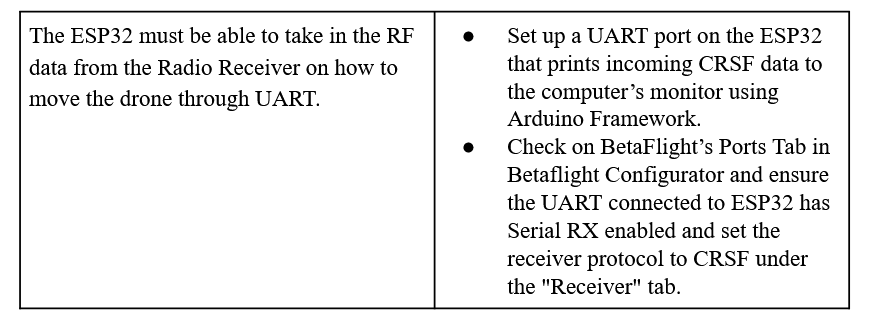 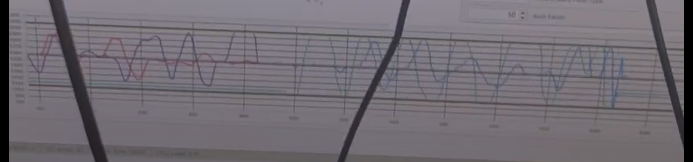 ‹#›
ELECTRICAL & COMPUTER ENGINEERING
GRAINGER ENGINEERING
Control Subsystem
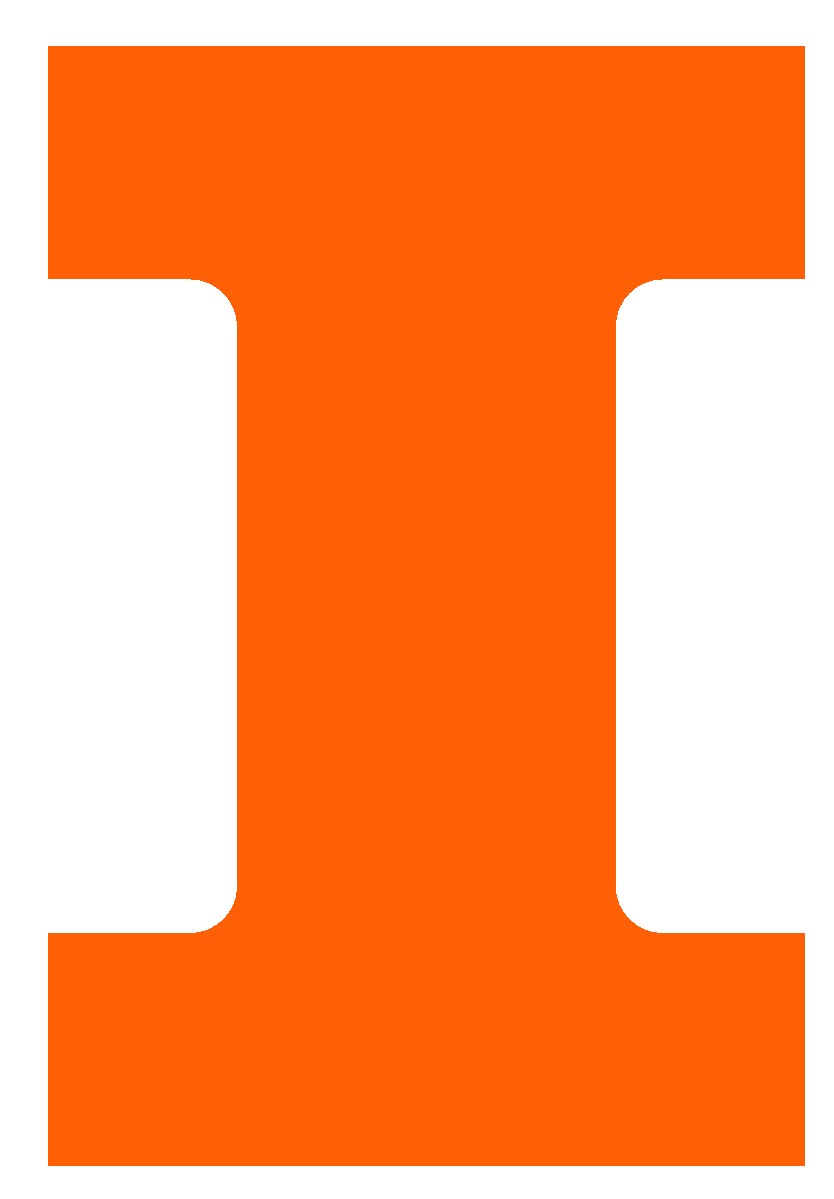 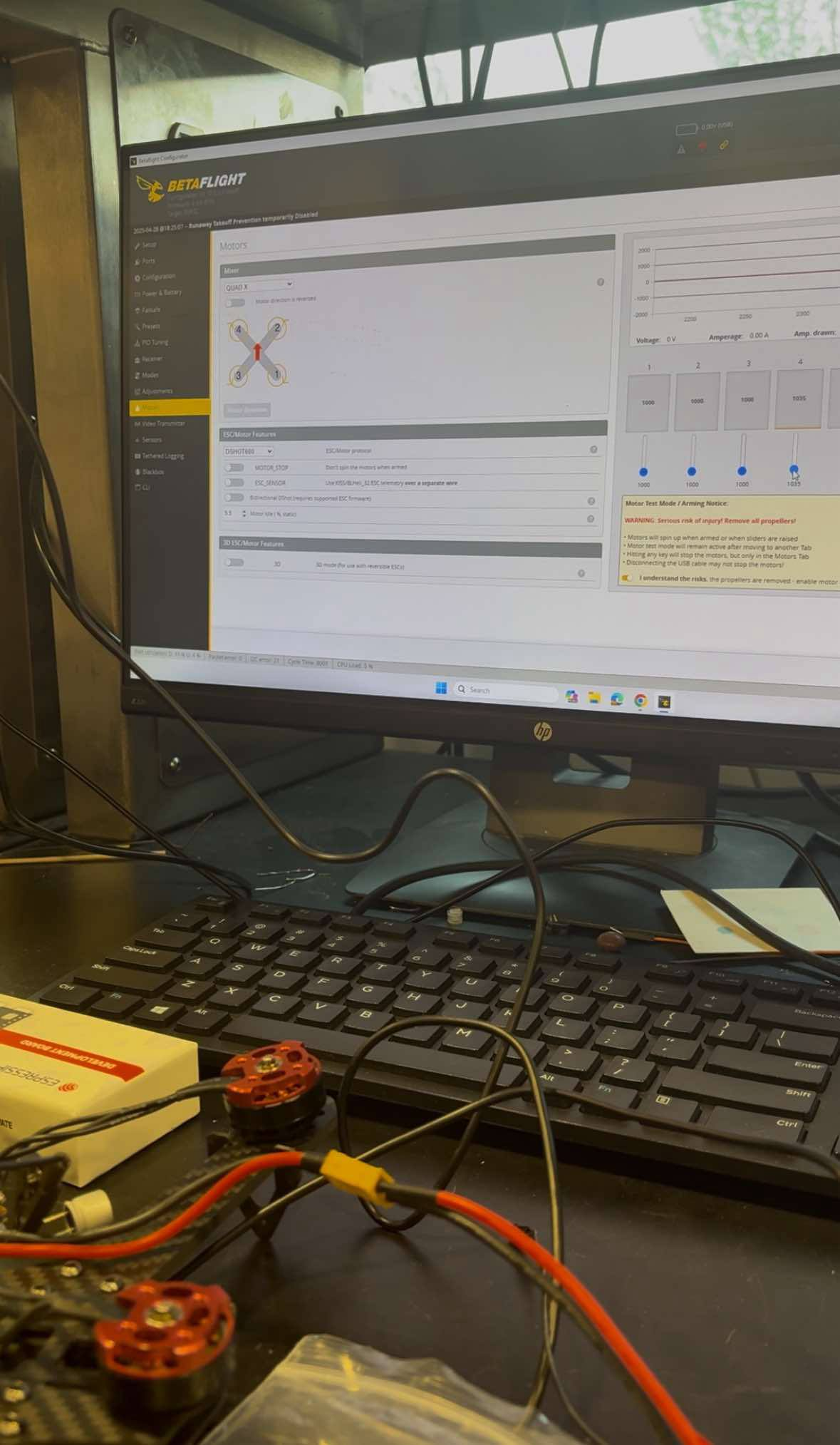 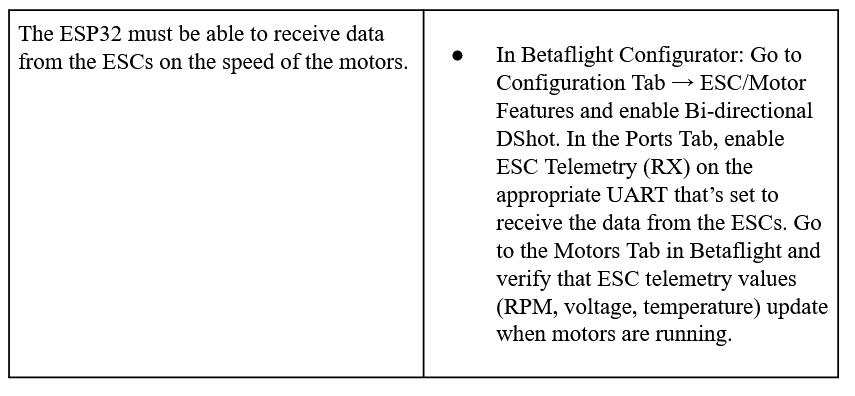 ‹#›
ELECTRICAL & COMPUTER ENGINEERING
GRAINGER ENGINEERING
Speed/Motor Subsystem
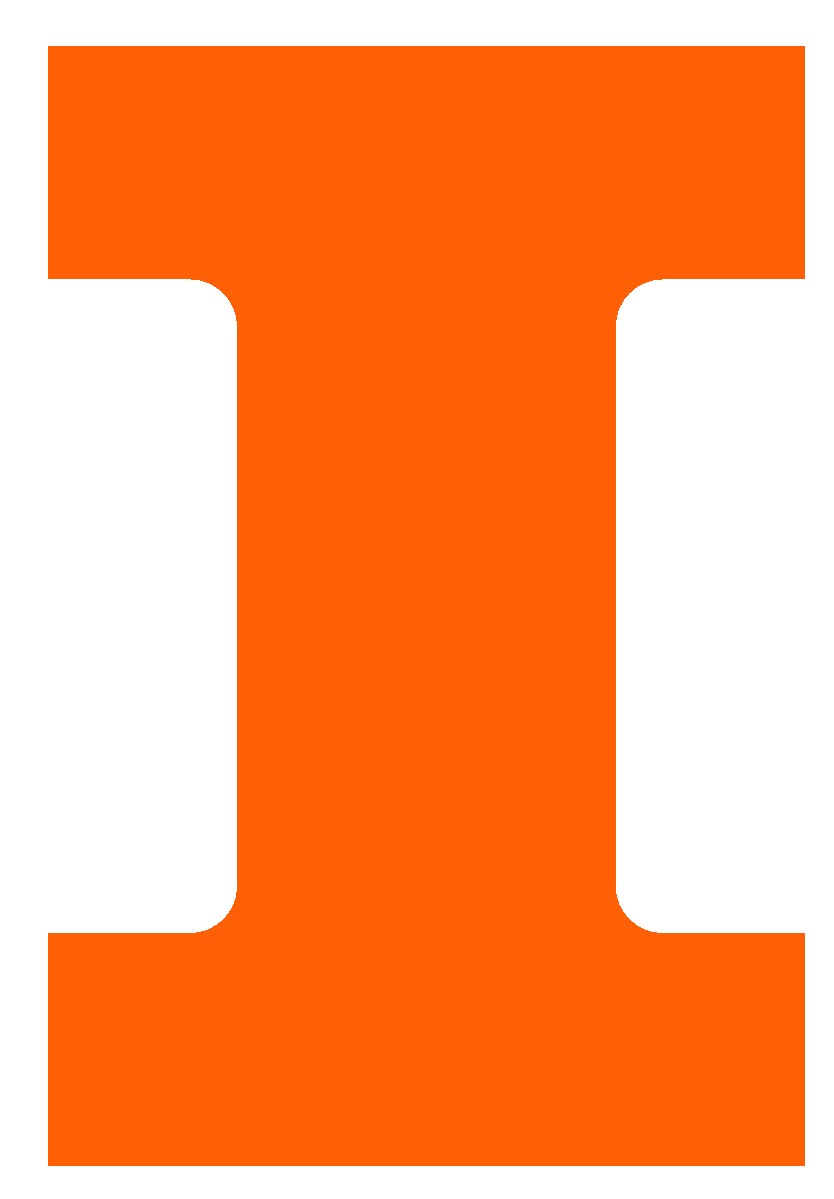 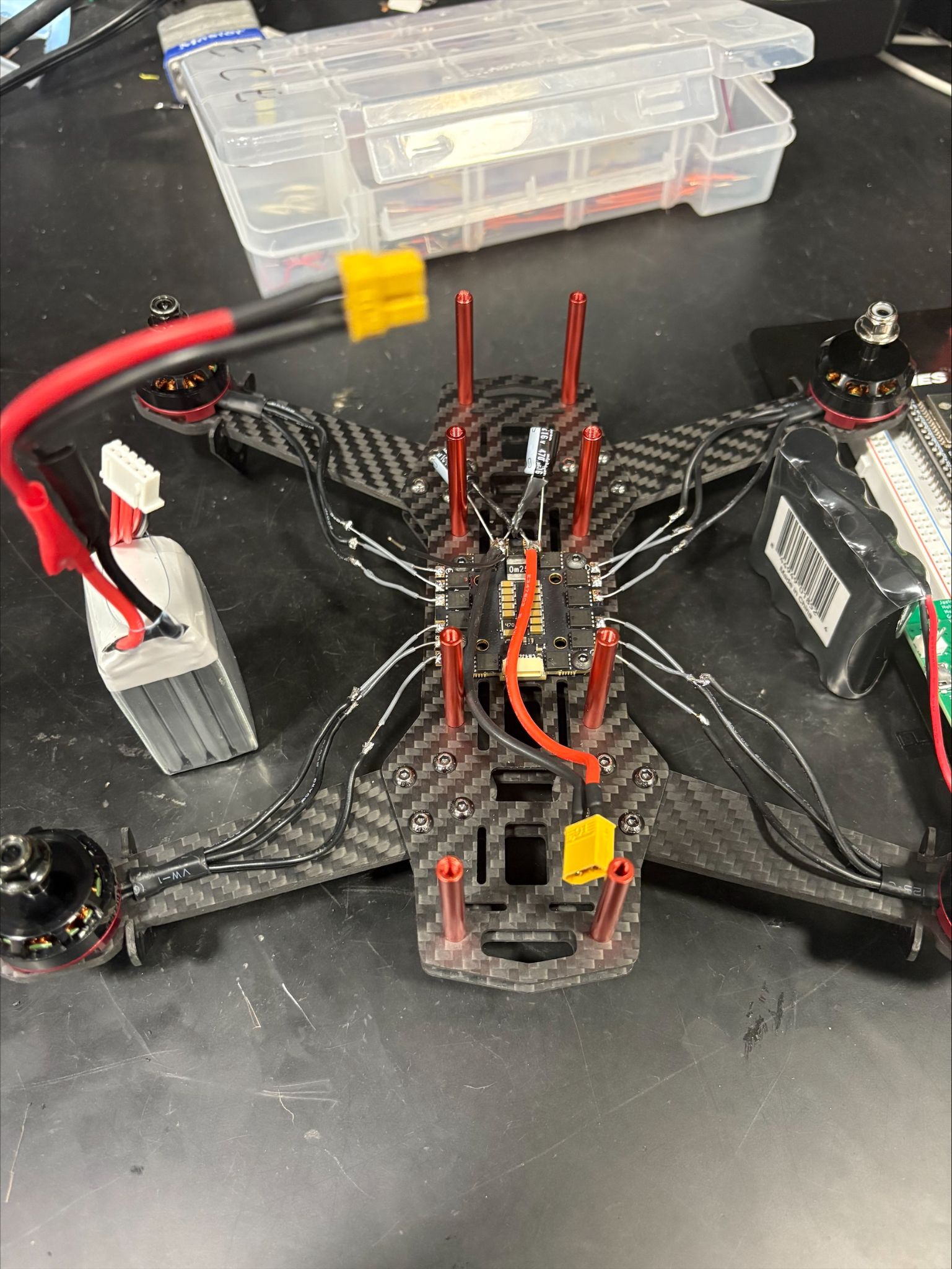 4 Brushless Motors communicate with ESC (Electronic Speed Controller) to spin
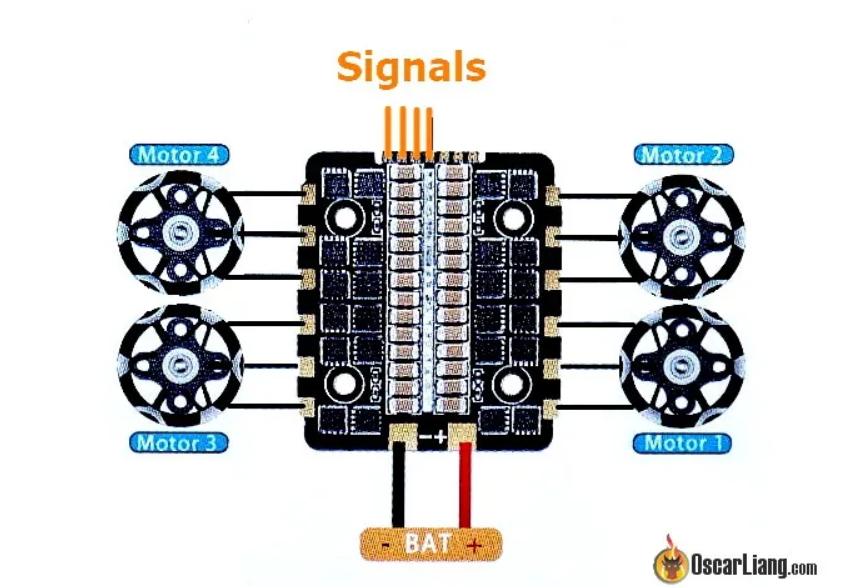 ‹#›
ELECTRICAL & COMPUTER ENGINEERING
GRAINGER ENGINEERING
Speed/Motor Subsystem
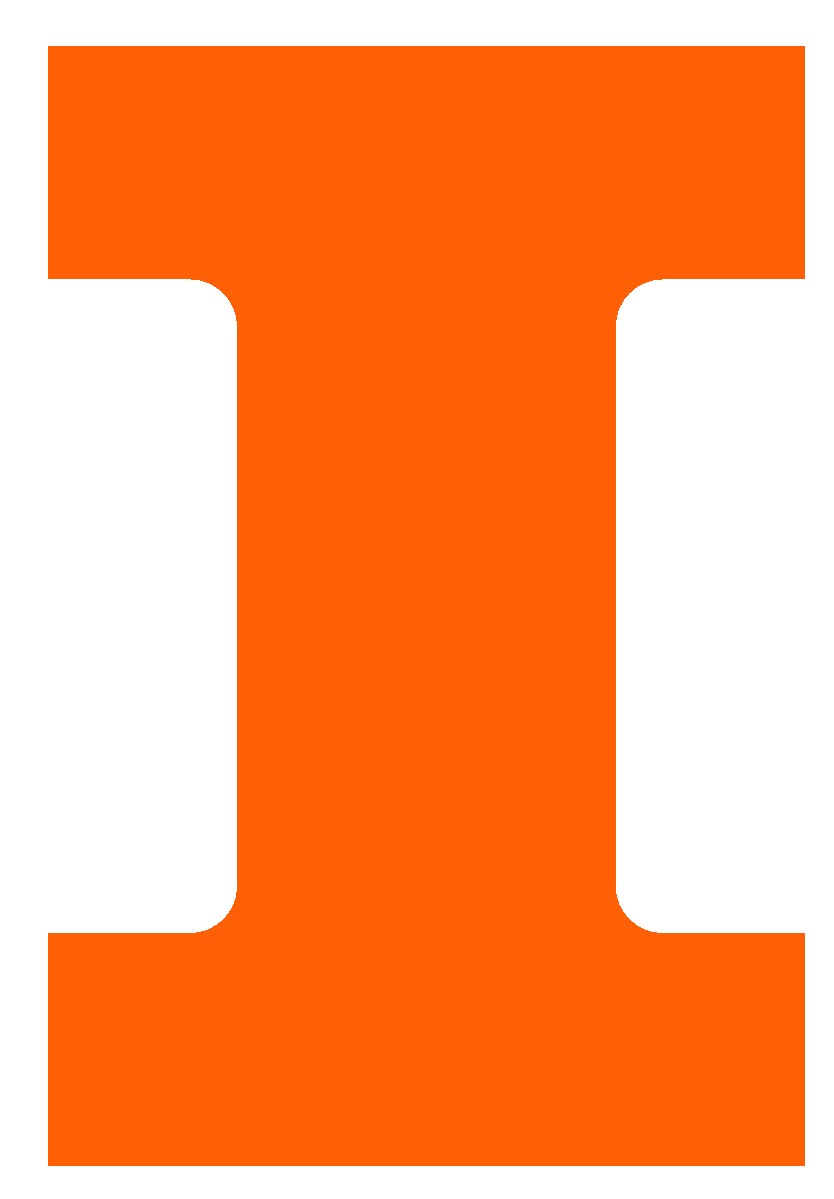 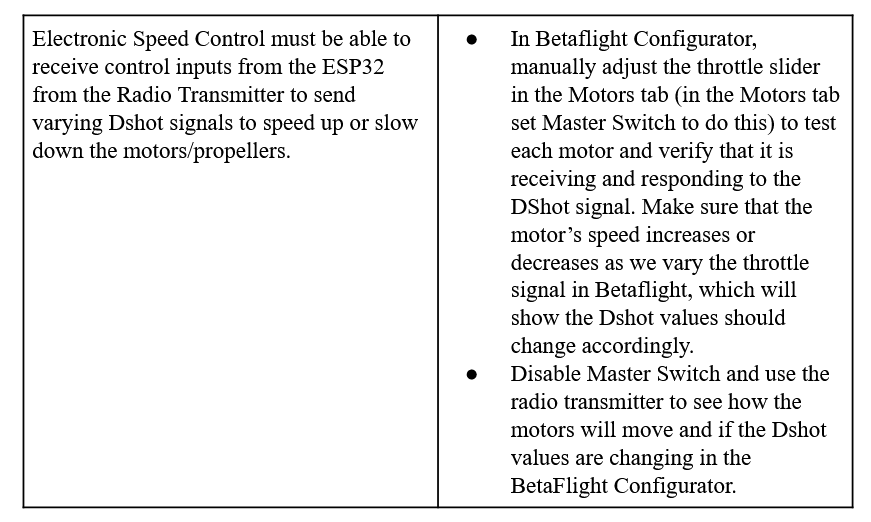 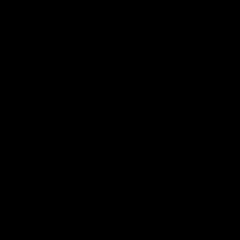 ‹#›
ELECTRICAL & COMPUTER ENGINEERING
GRAINGER ENGINEERING
[Speaker Notes: Here mention how we actually got rid of this]
Speed/Motor Subsystem
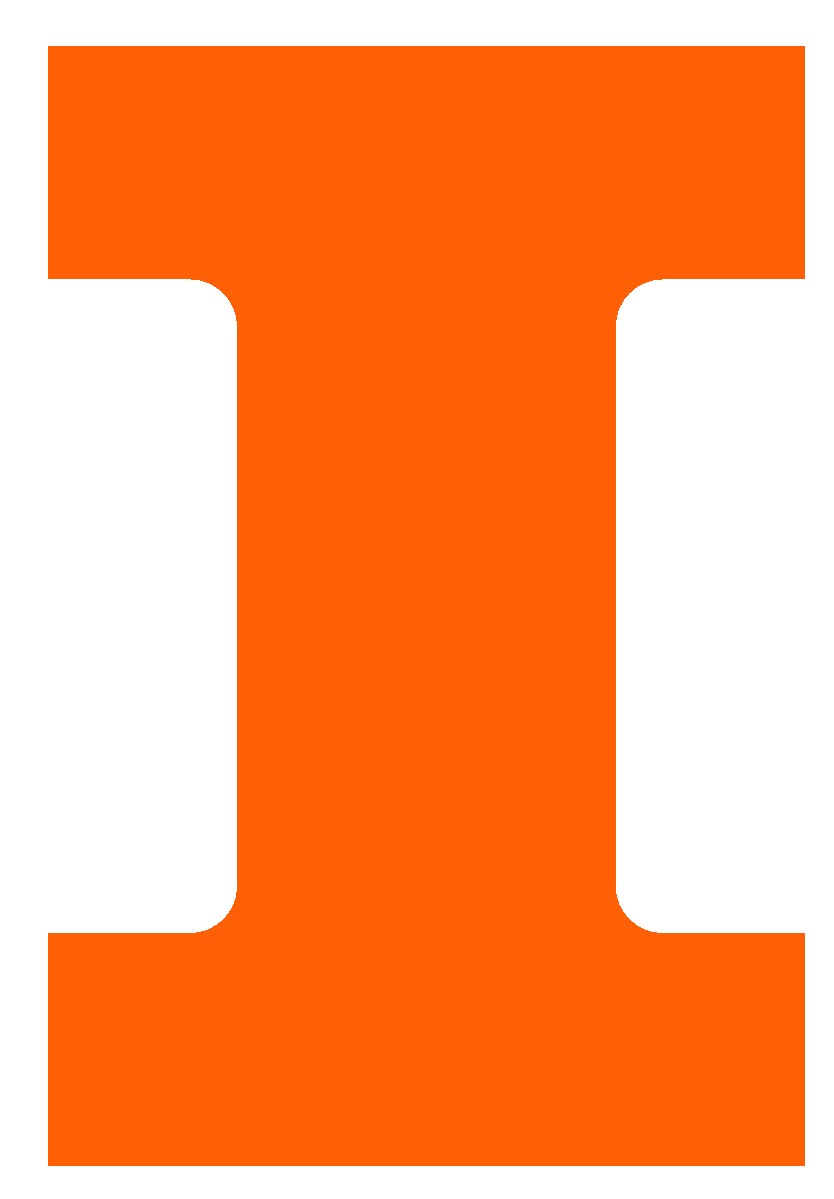 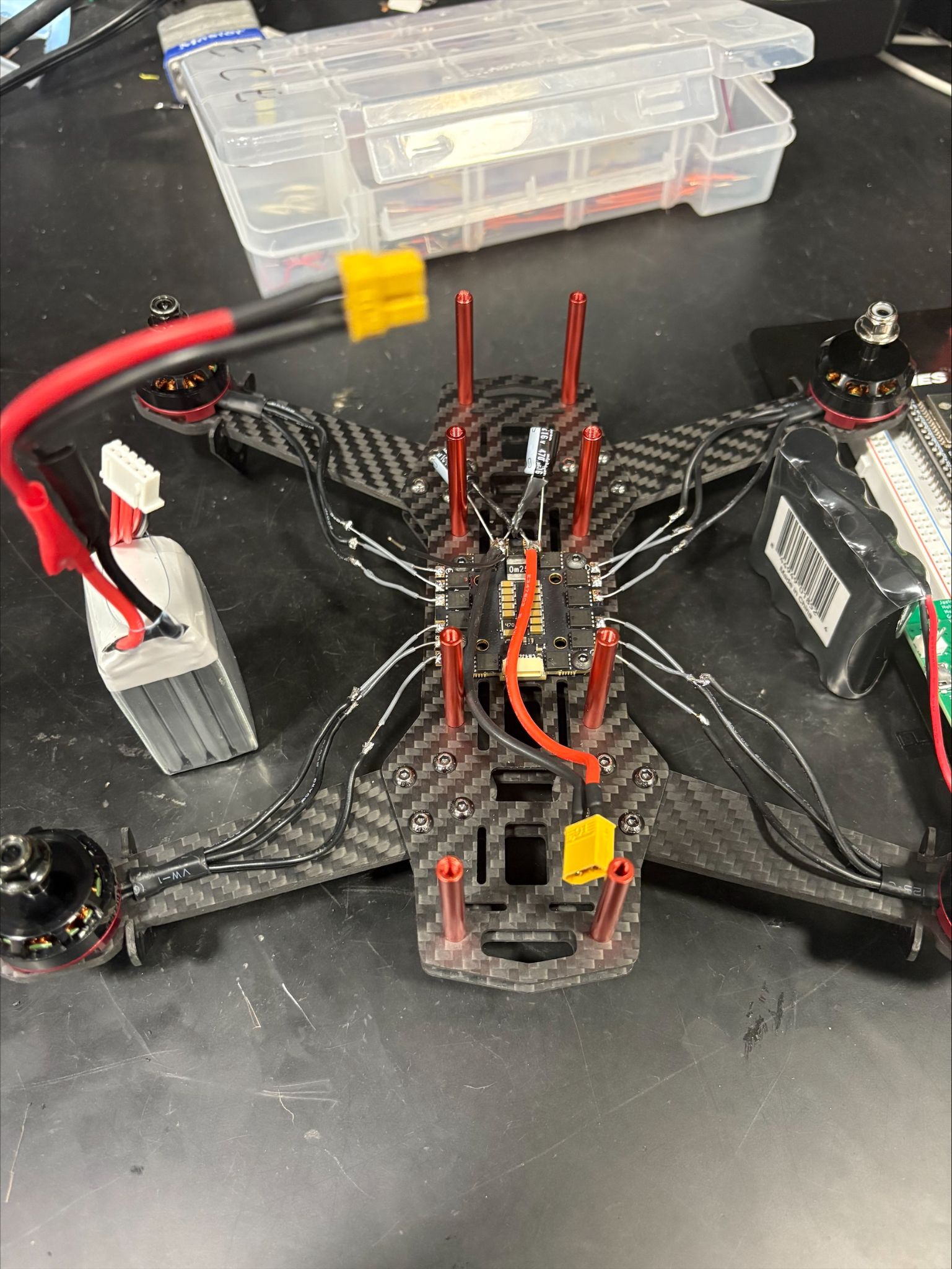 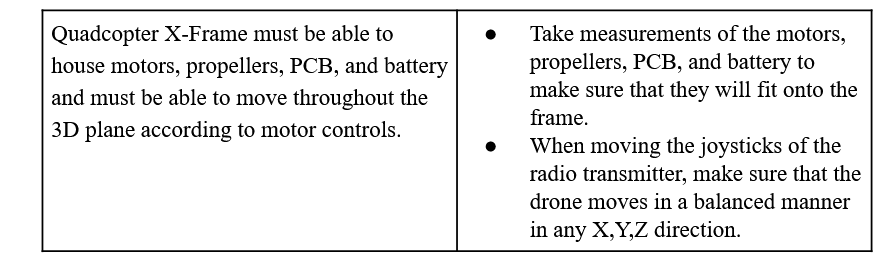 ‹#›
ELECTRICAL & COMPUTER ENGINEERING
GRAINGER ENGINEERING
[Speaker Notes: Here mention how we actually got rid of this]
User Subsystem
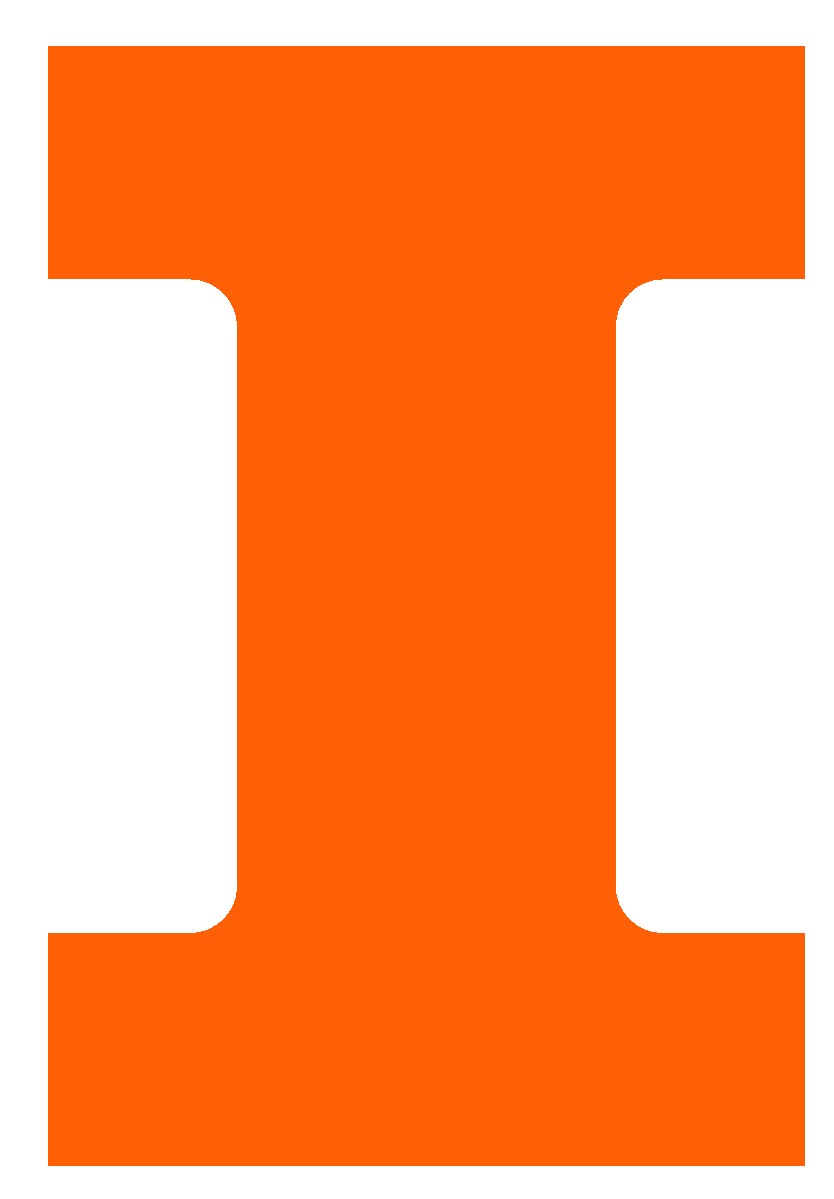 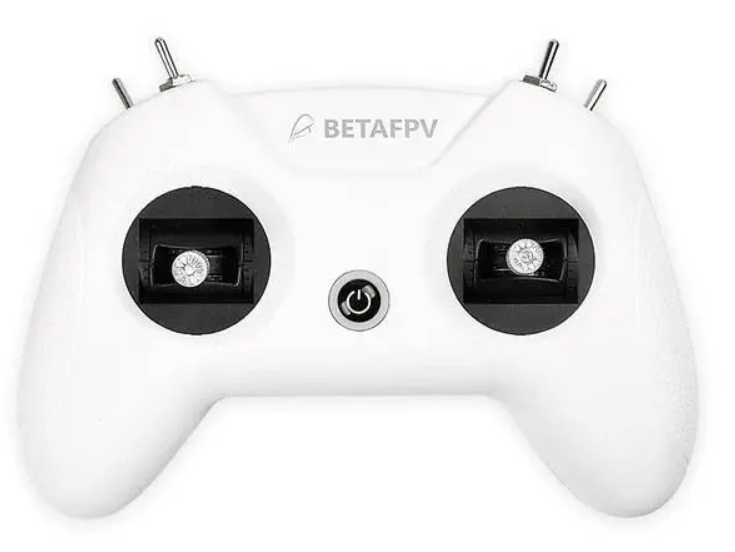 User streams video from their phone and controls movement with radio transmitter
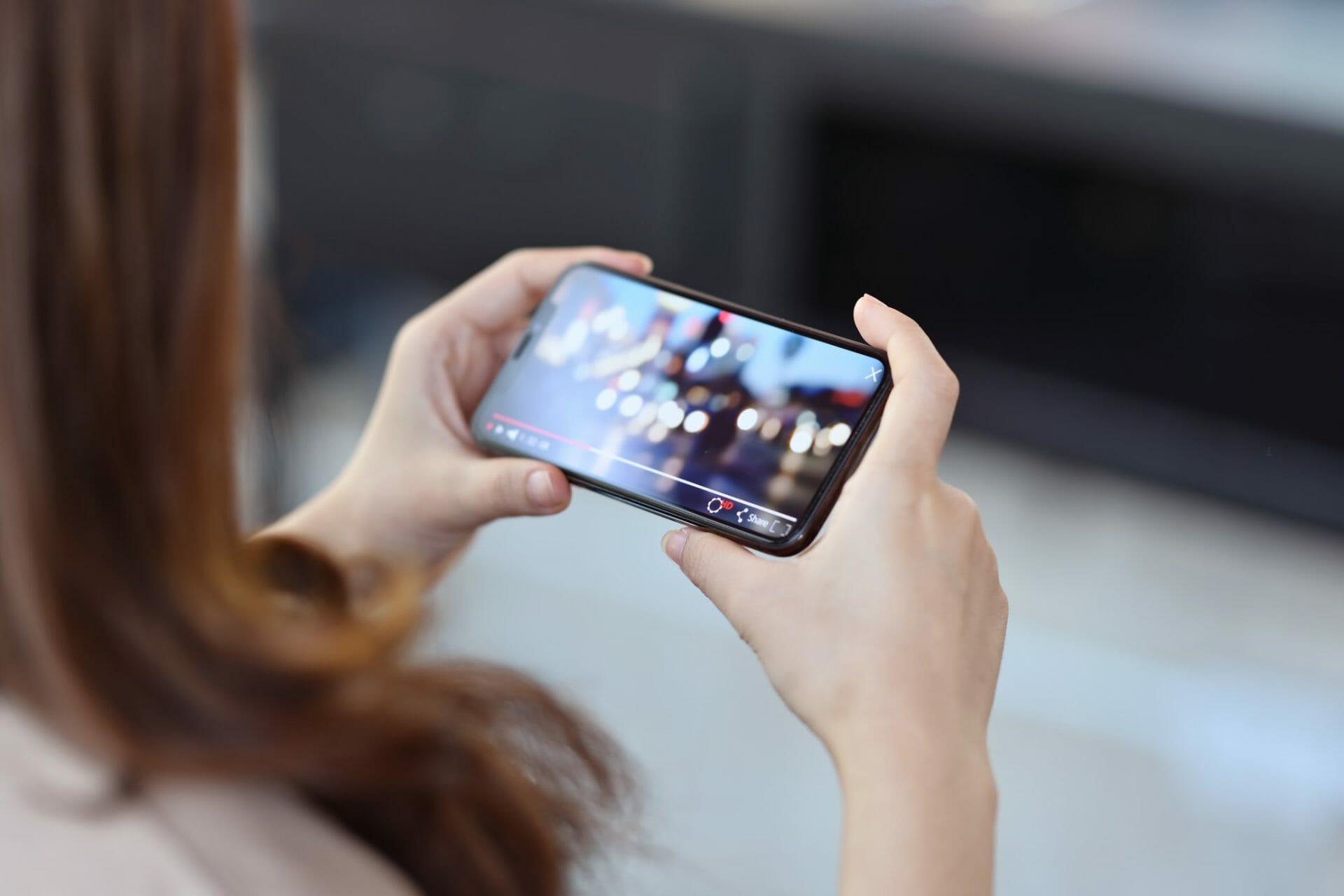 ‹#›
ELECTRICAL & COMPUTER ENGINEERING
GRAINGER ENGINEERING
[Speaker Notes: Ask if we should have R and V for this]
User Subsystem
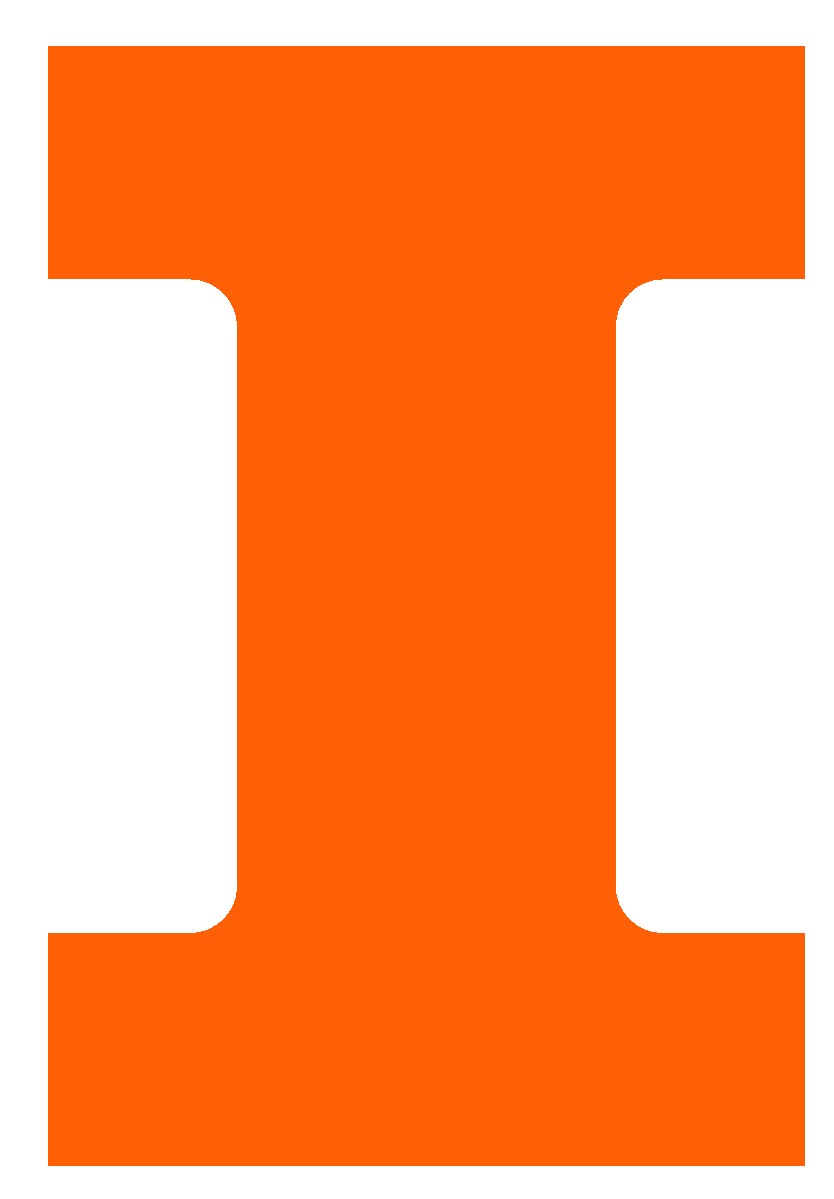 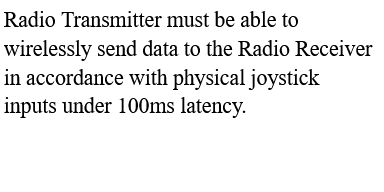 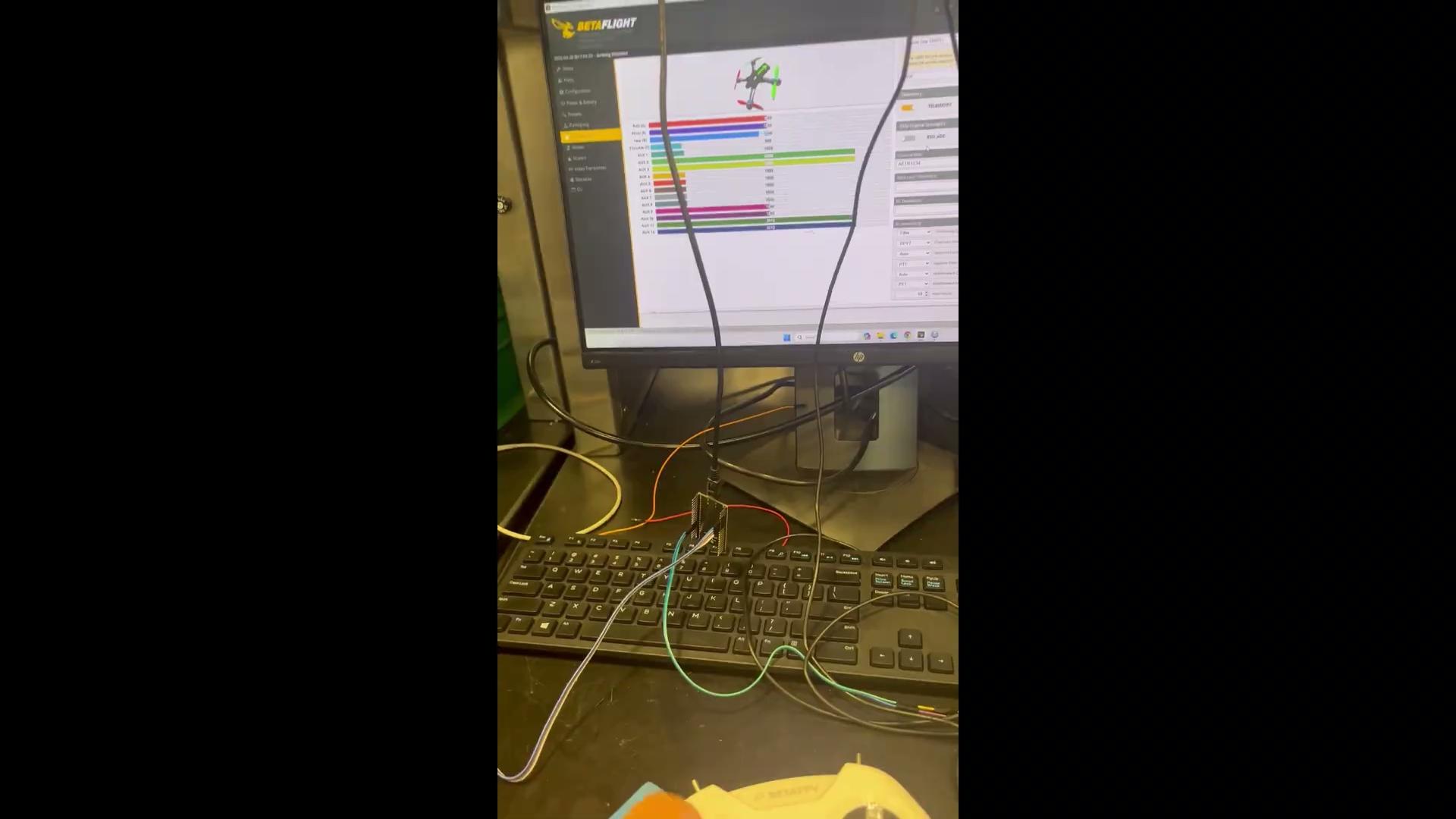 ‹#›
ELECTRICAL & COMPUTER ENGINEERING
GRAINGER ENGINEERING
[Speaker Notes: Here mention how we actually got rid of this]
User Subsystem
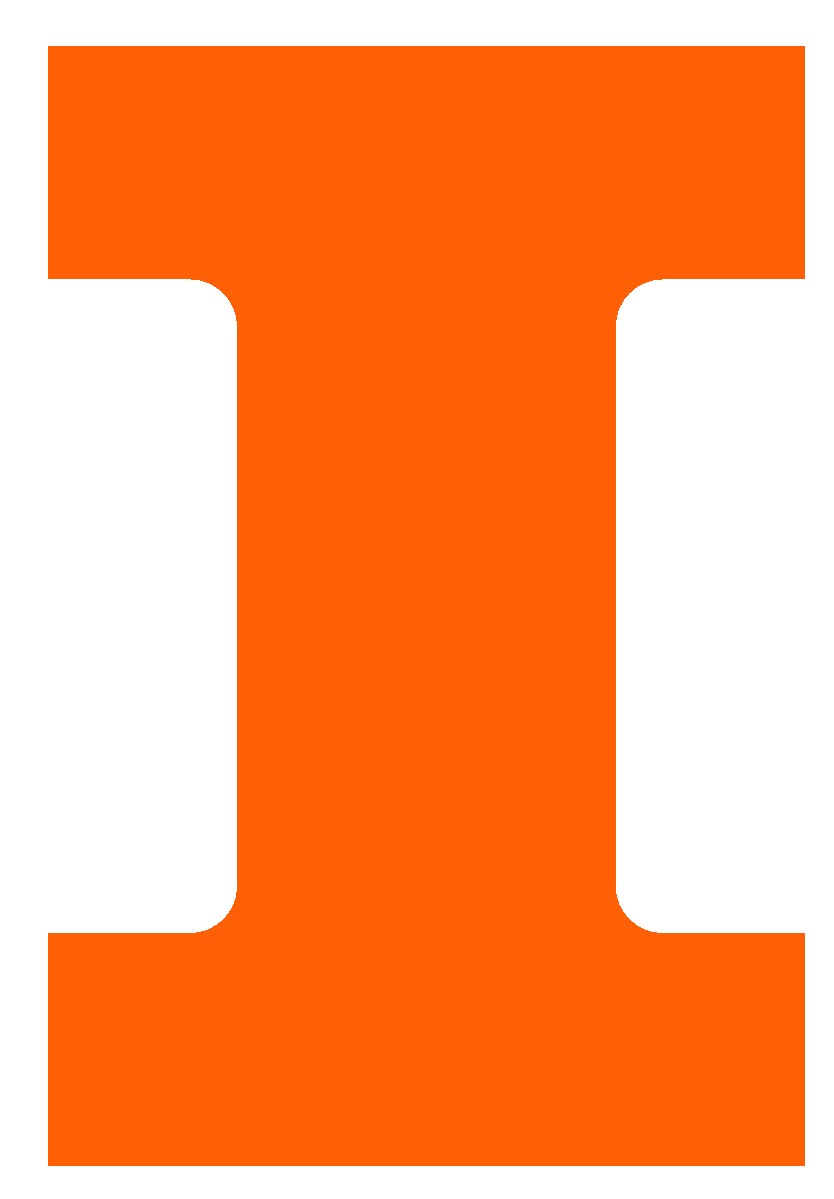 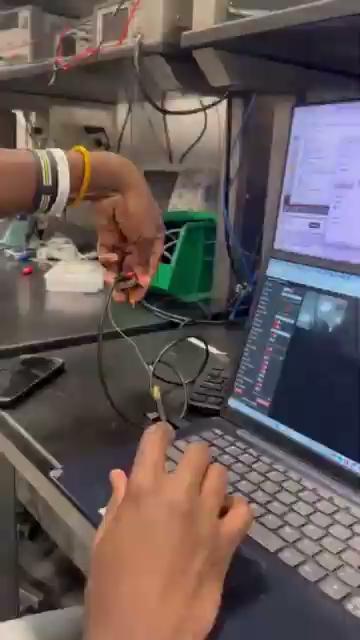 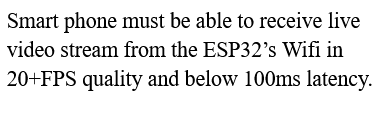 ‹#›
ELECTRICAL & COMPUTER ENGINEERING
GRAINGER ENGINEERING
[Speaker Notes: Here mention how we actually got rid of this]
Camera Subsystem
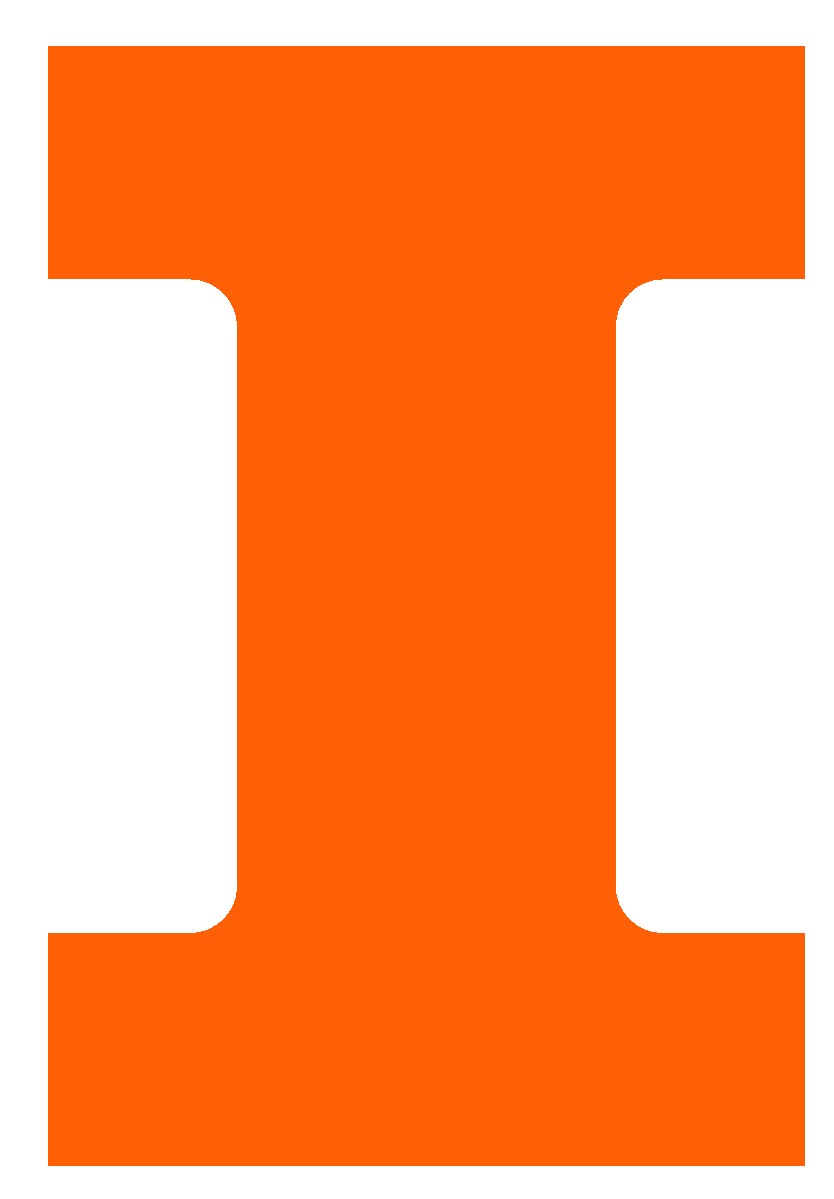 ESP32 Cam Module 

Digital Camera

WiFi Protocol

Available Arduino Libraries for testing
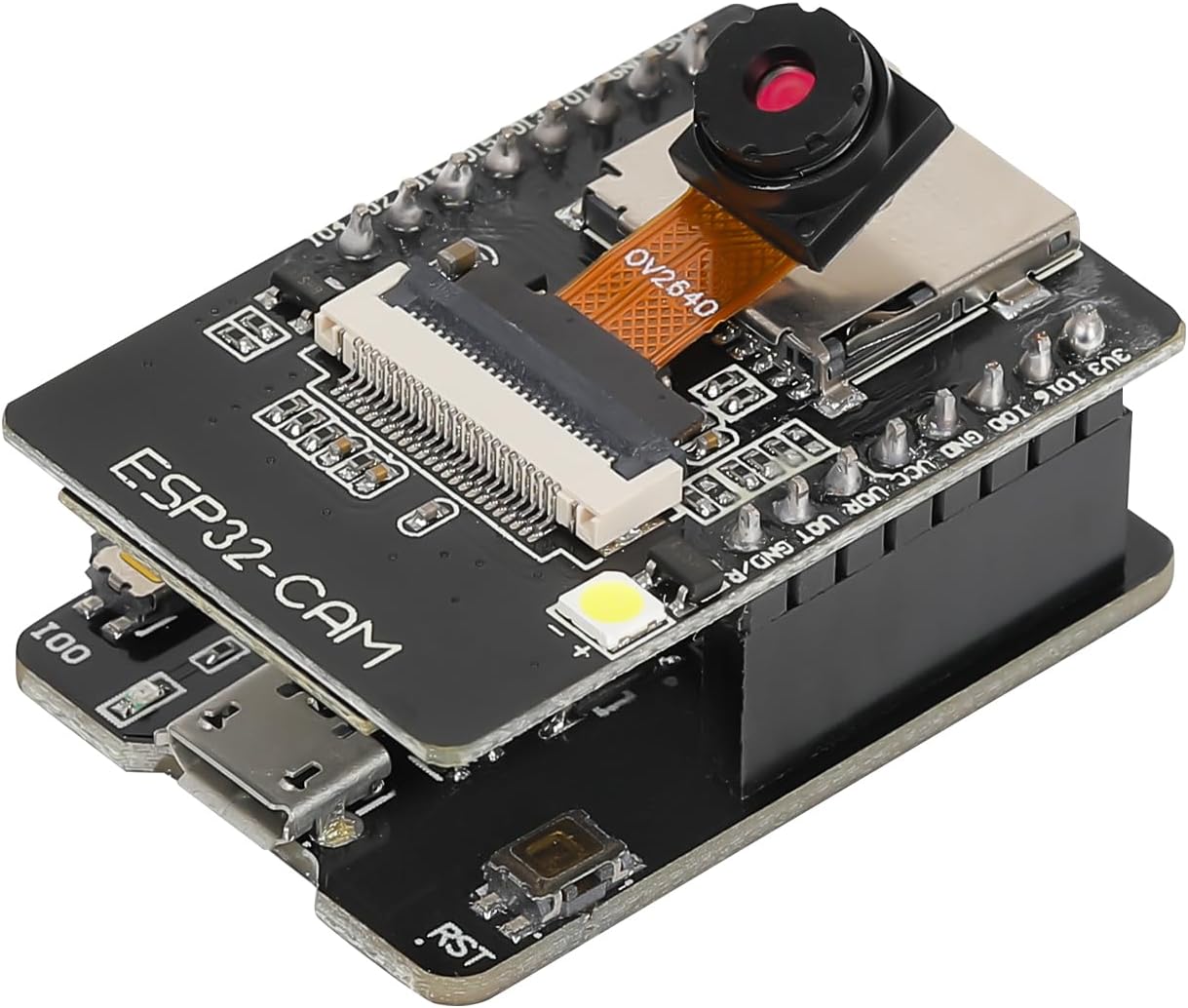 ‹#›
ELECTRICAL & COMPUTER ENGINEERING
GRAINGER ENGINEERING
Camera Subsystem
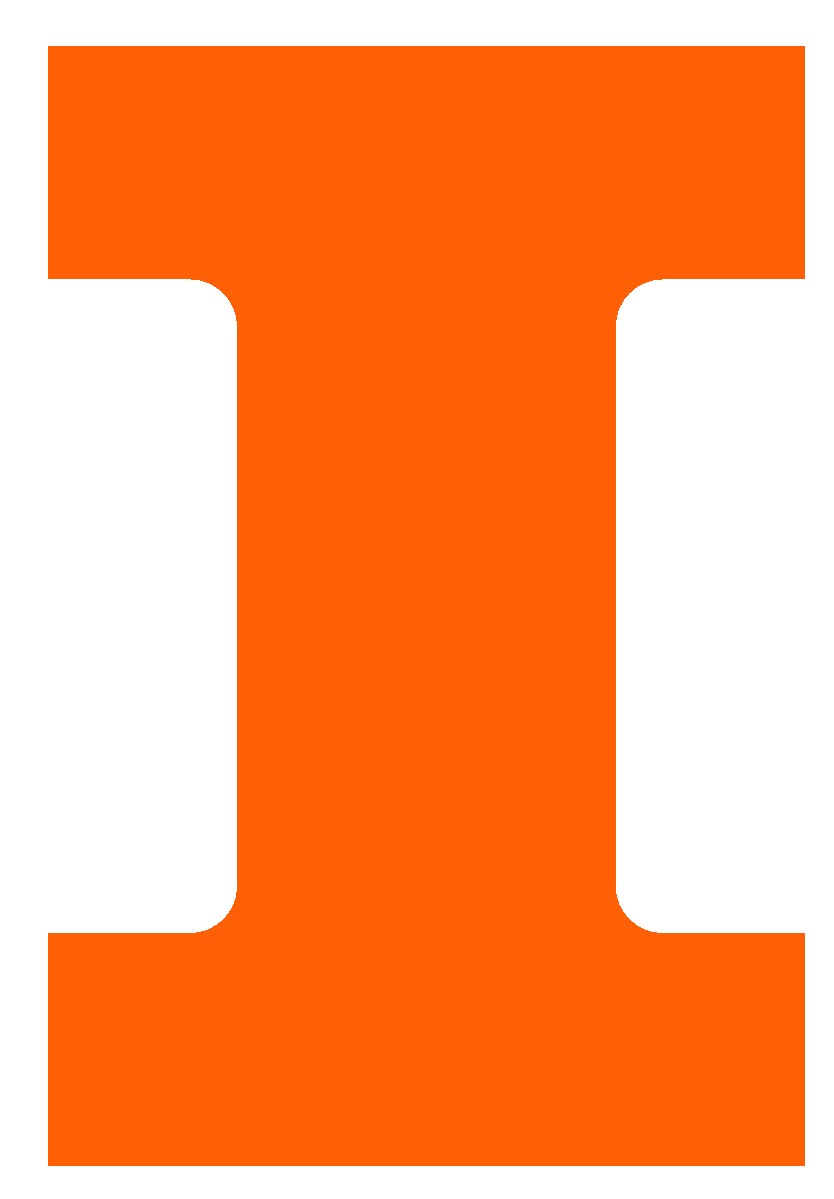 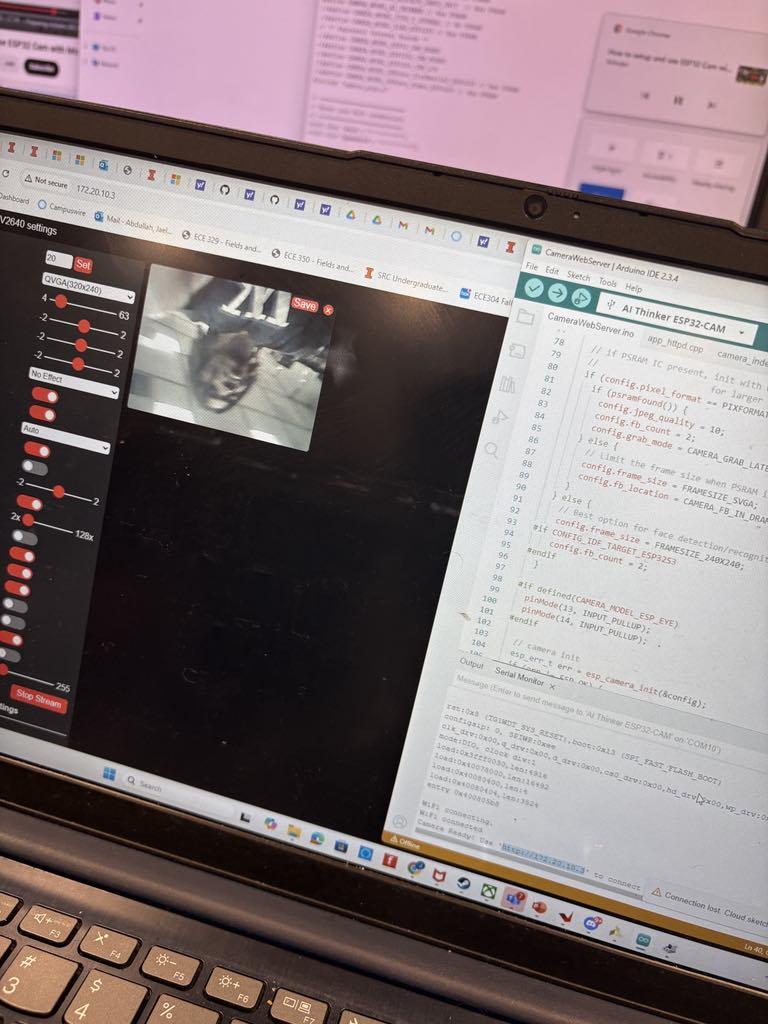 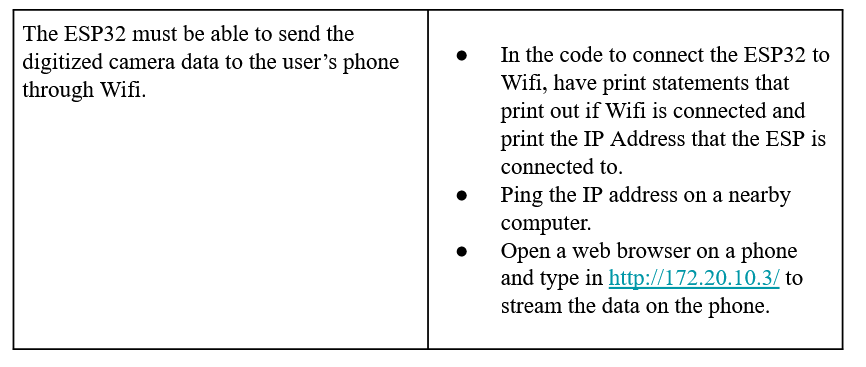 ‹#›
ELECTRICAL & COMPUTER ENGINEERING
GRAINGER ENGINEERING
[Speaker Notes: Add our URL that we got here to just mention it in presentation]
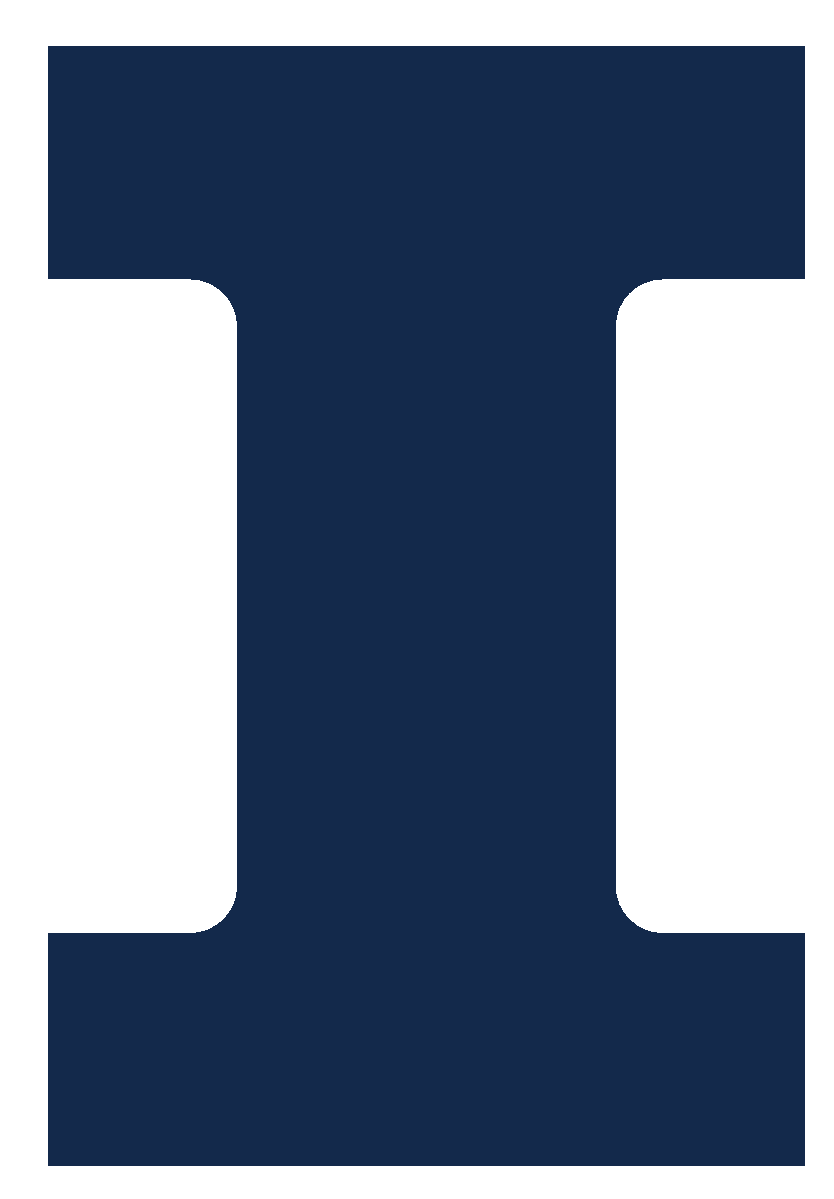 Successes and Challenges of the Flight Controller
‹#›
ELECTRICAL & COMPUTER ENGINEERING
GRAINGER ENGINEERING
Successes
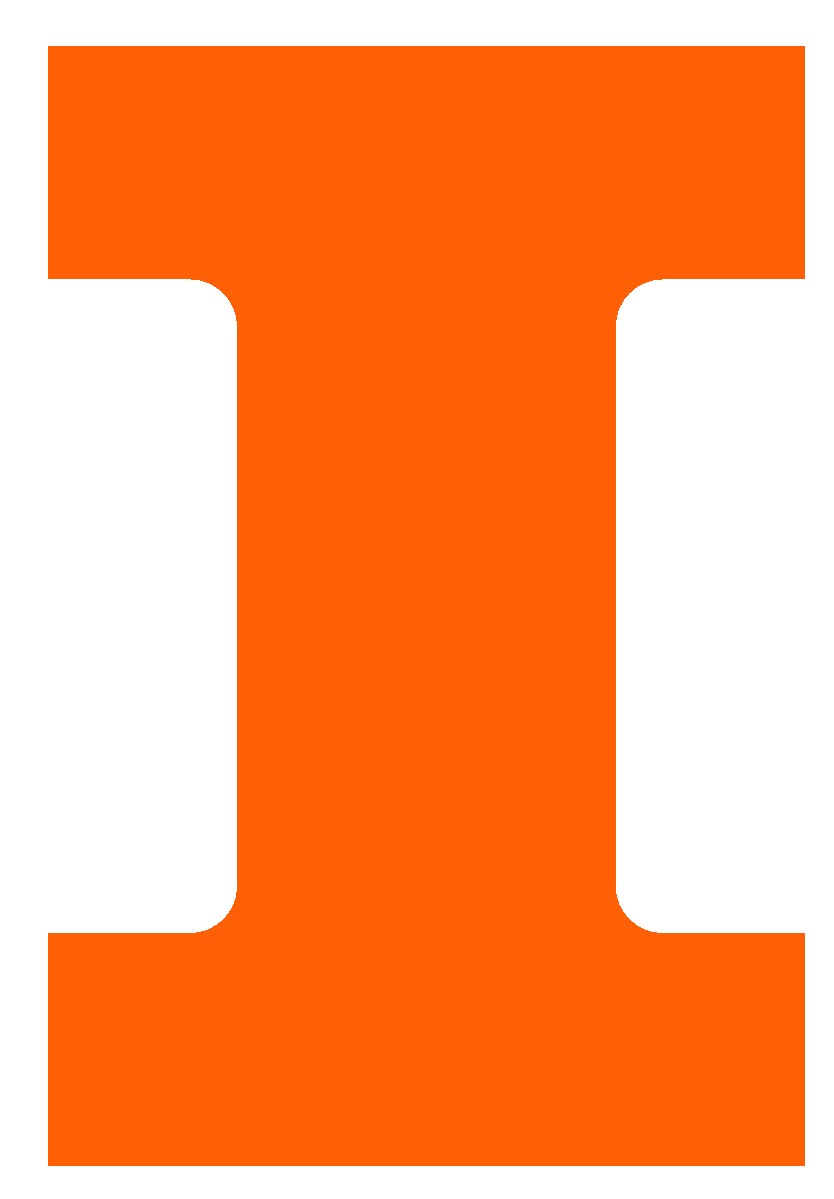 Flashing PCB

Betaflight Integration

Breakout Boards IMU and Humidity Sensor

Controllable Motors/ESC

ESP32 and motors receiving commands from Radio Transmitter
‹#›
ELECTRICAL & COMPUTER ENGINEERING
GRAINGER ENGINEERING
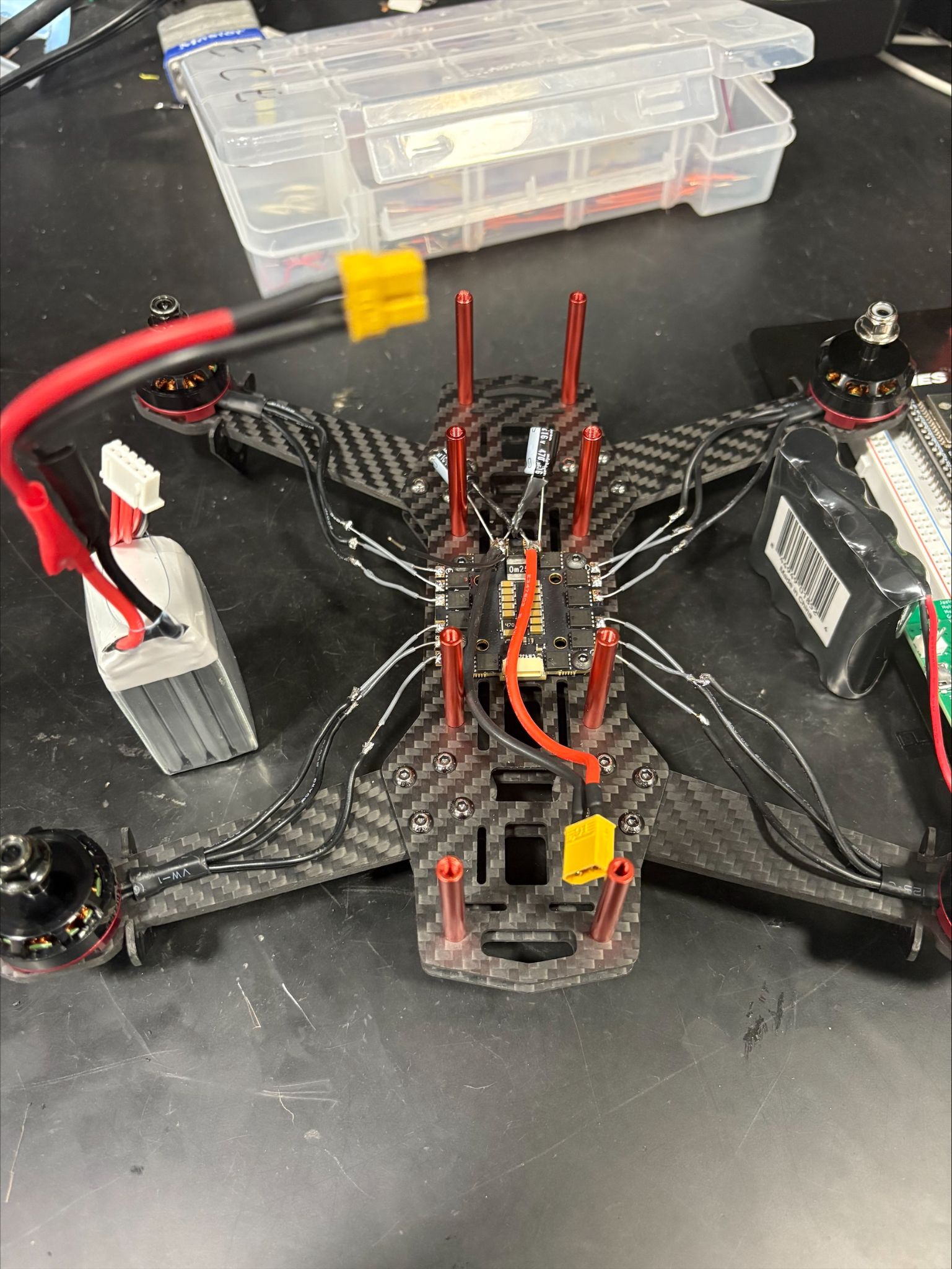 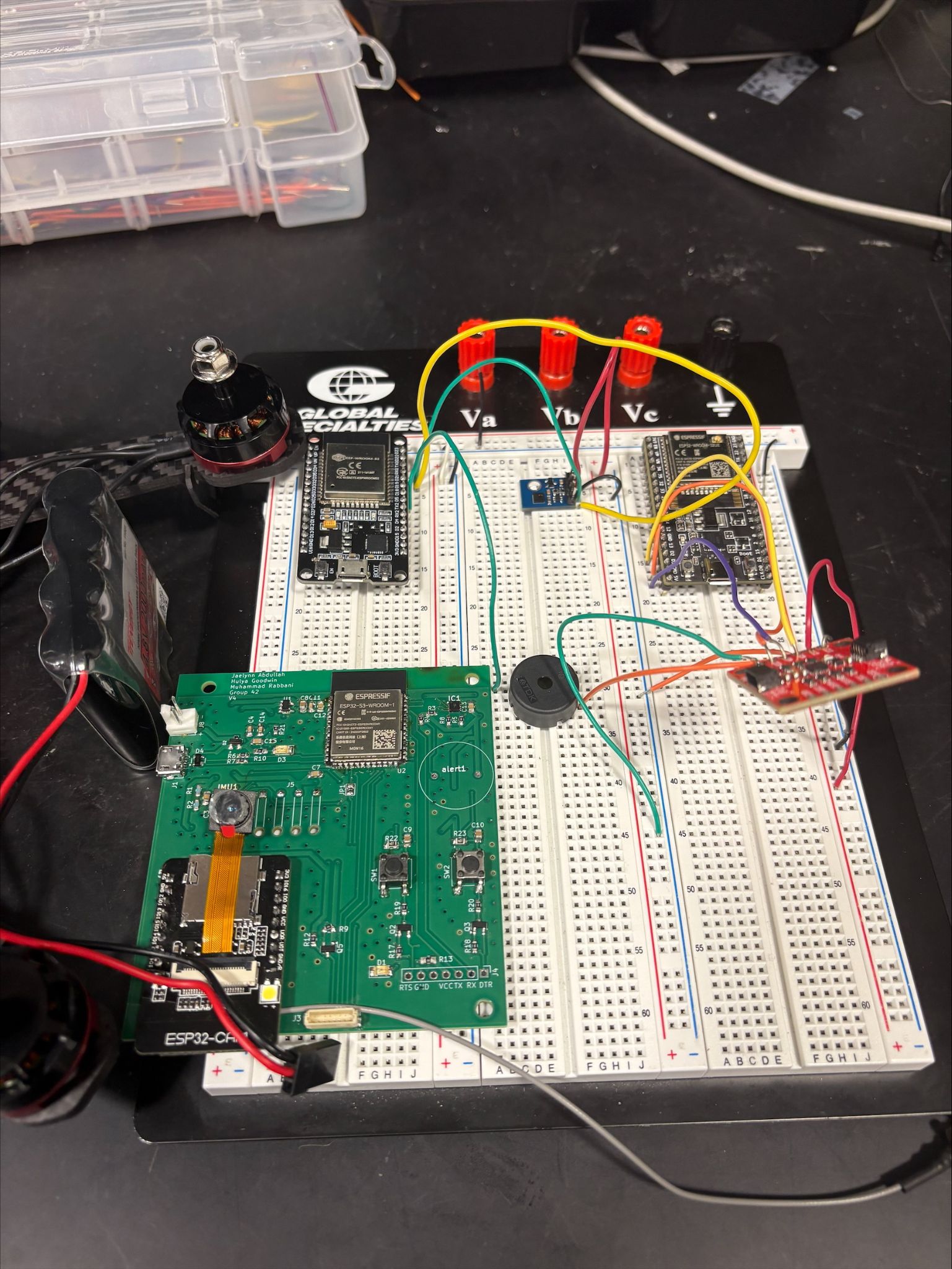 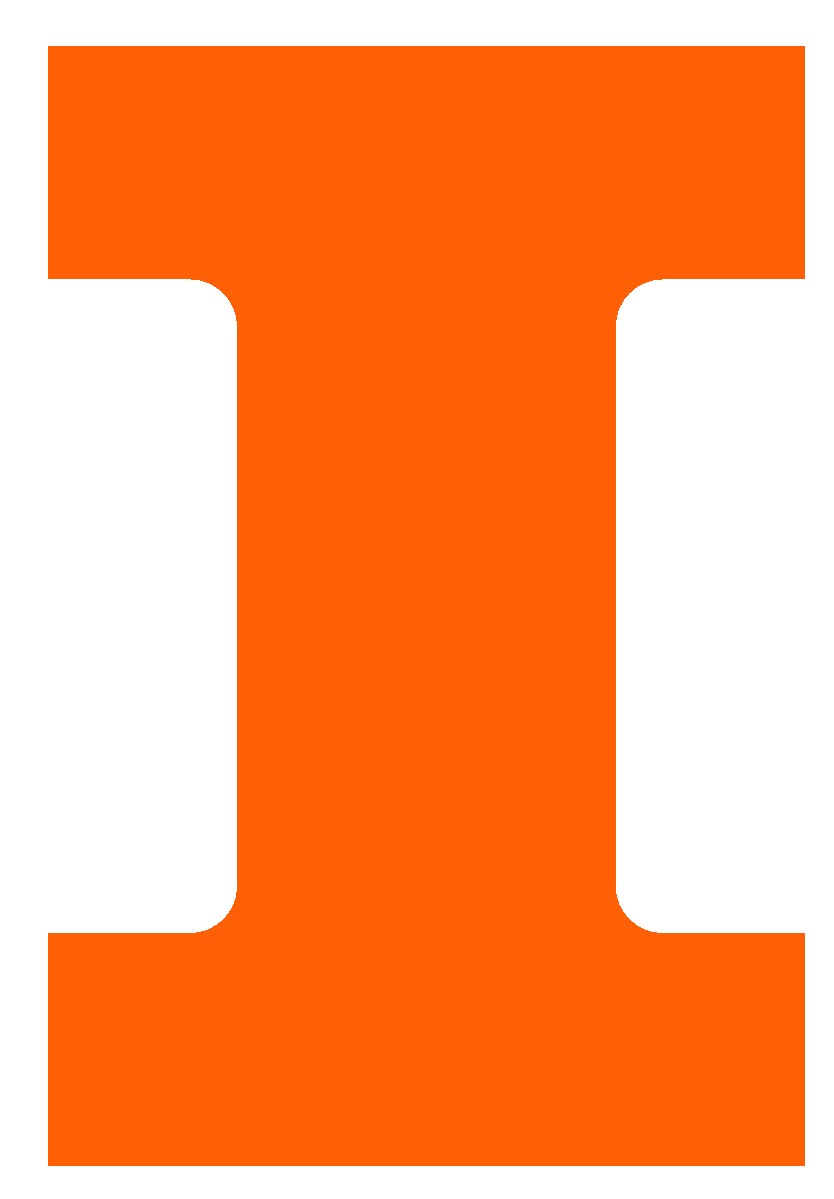 Left: 4 motors connected to ESC powered by 14.8V battery  
Right: PCB of FC, IMU (red board), and humidity sensor (blue board) both connected to dev board
‹#›
ELECTRICAL & COMPUTER ENGINEERING
GRAINGER ENGINEERING
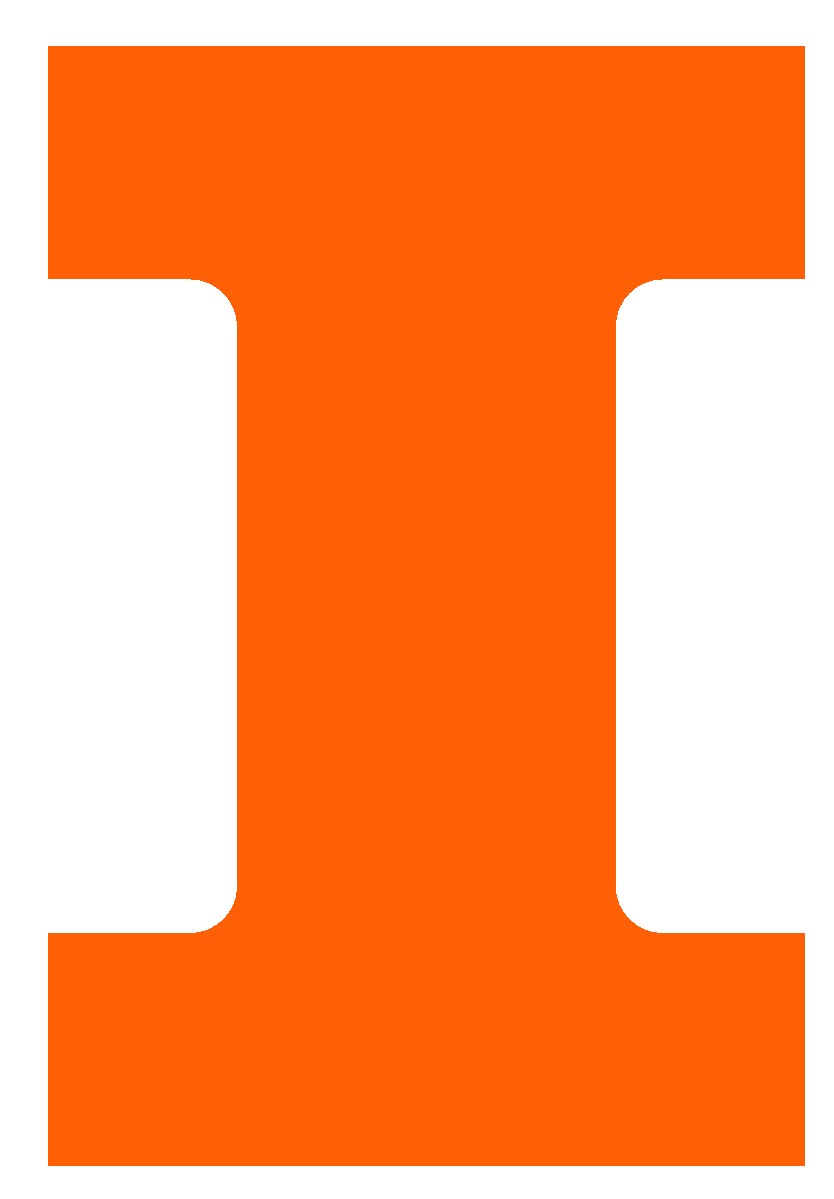 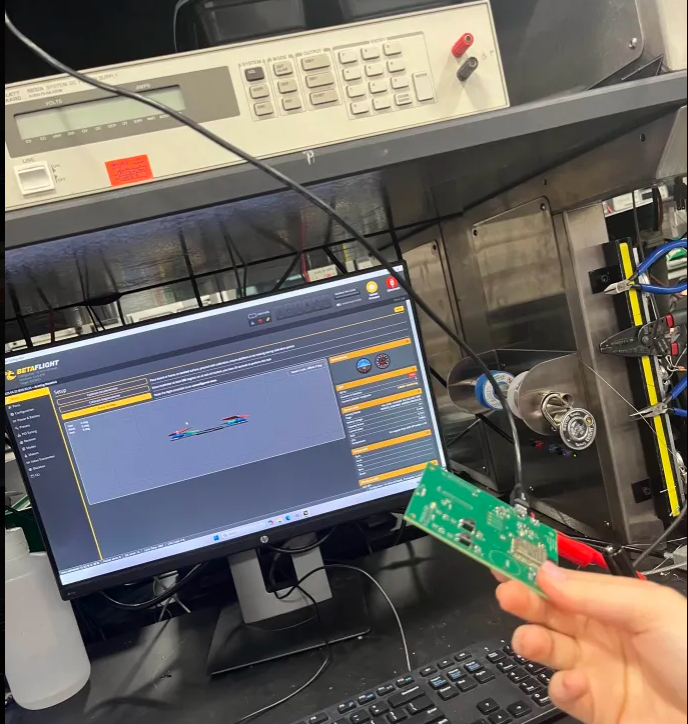 Flashable ESP32 on PCB
‹#›
ELECTRICAL & COMPUTER ENGINEERING
GRAINGER ENGINEERING
Challenges
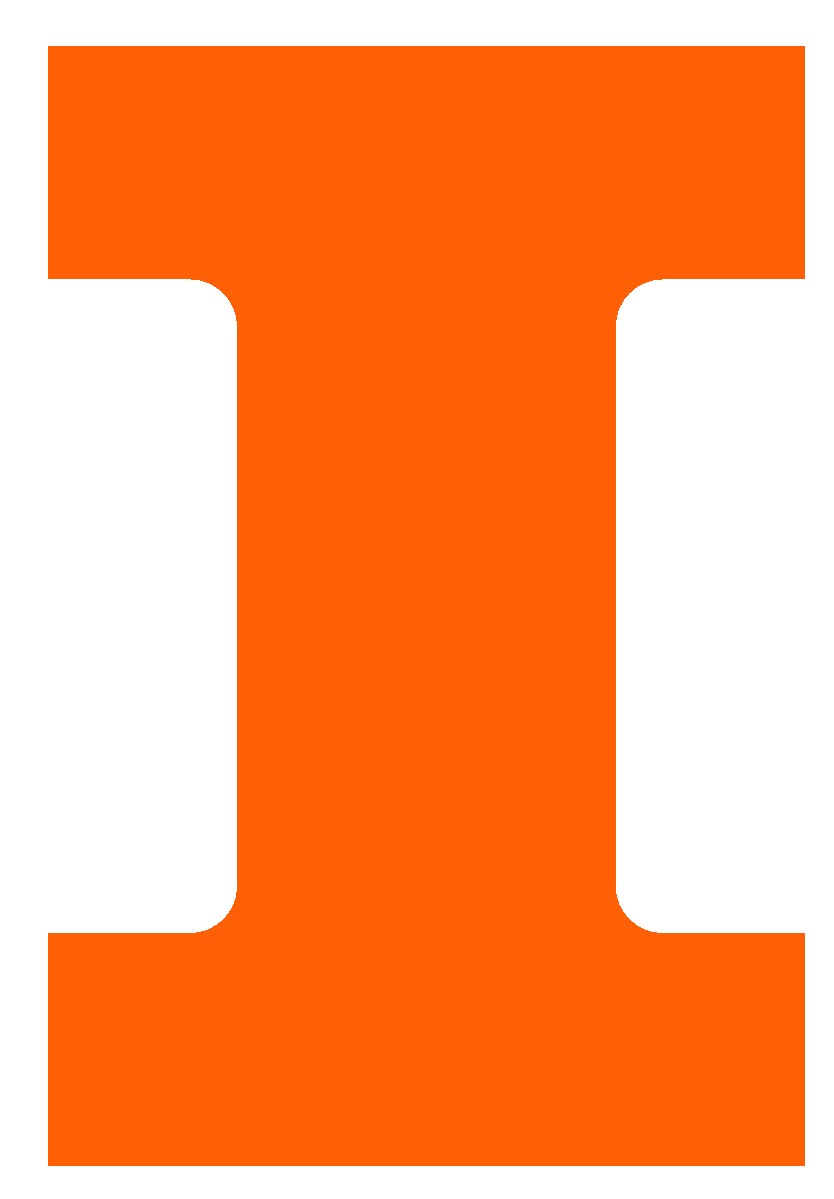 Camera Subsystem

IMU/Humidity Sensor integration to BetaFlight 

Full PCB Integration
‹#›
ELECTRICAL & COMPUTER ENGINEERING
GRAINGER ENGINEERING
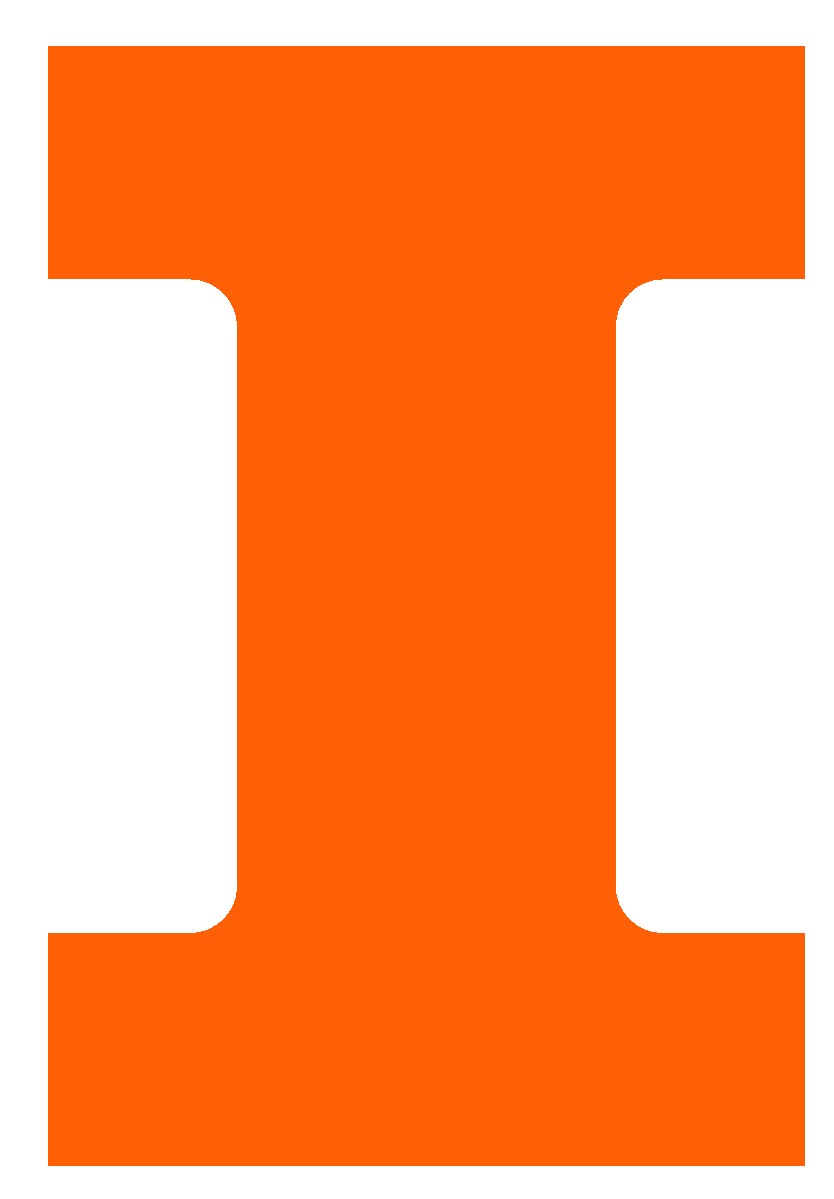 Camera was functional before demo
Upon soldering to PCB, 5V trace and ground pin were reversed, causing a short
Could have added a ribbon head connector to the PCB directly instead of relying on a module
‹#›
ELECTRICAL & COMPUTER ENGINEERING
GRAINGER ENGINEERING
[Speaker Notes: streaming at 47 FPS using a 160x240 resolution]
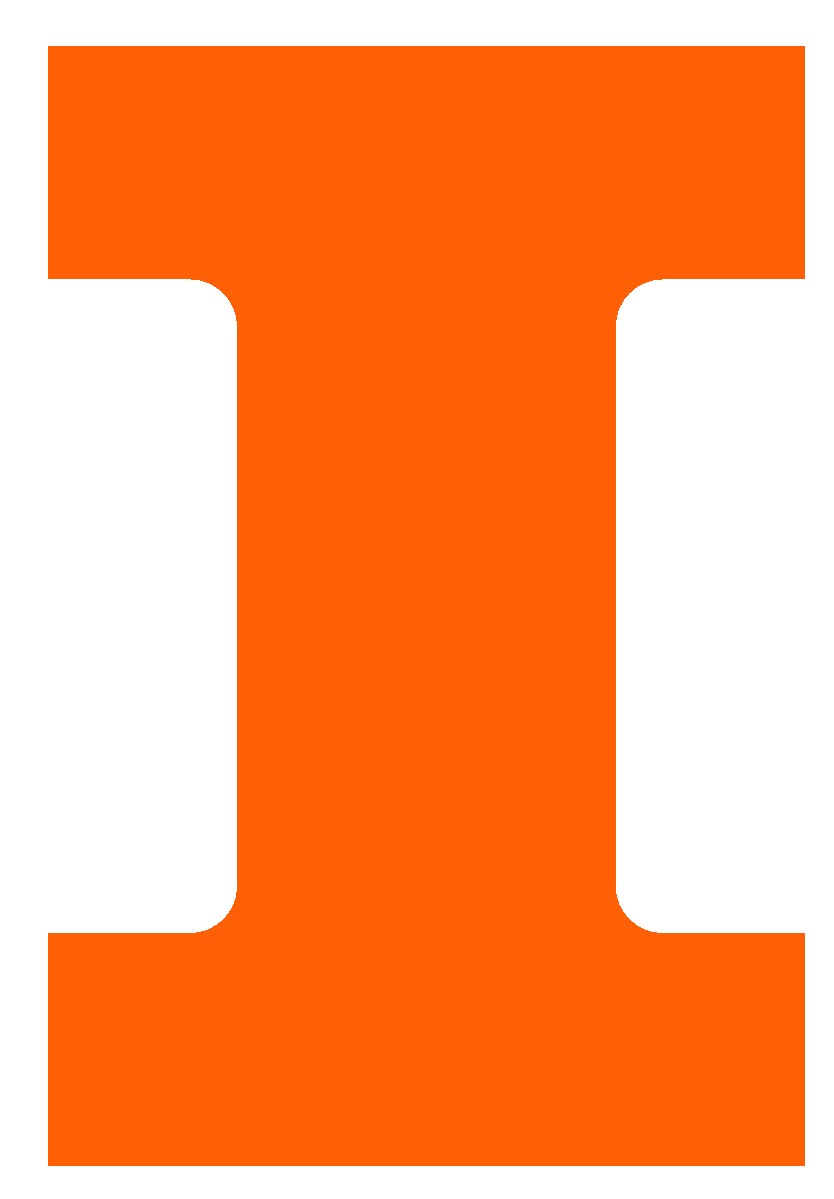 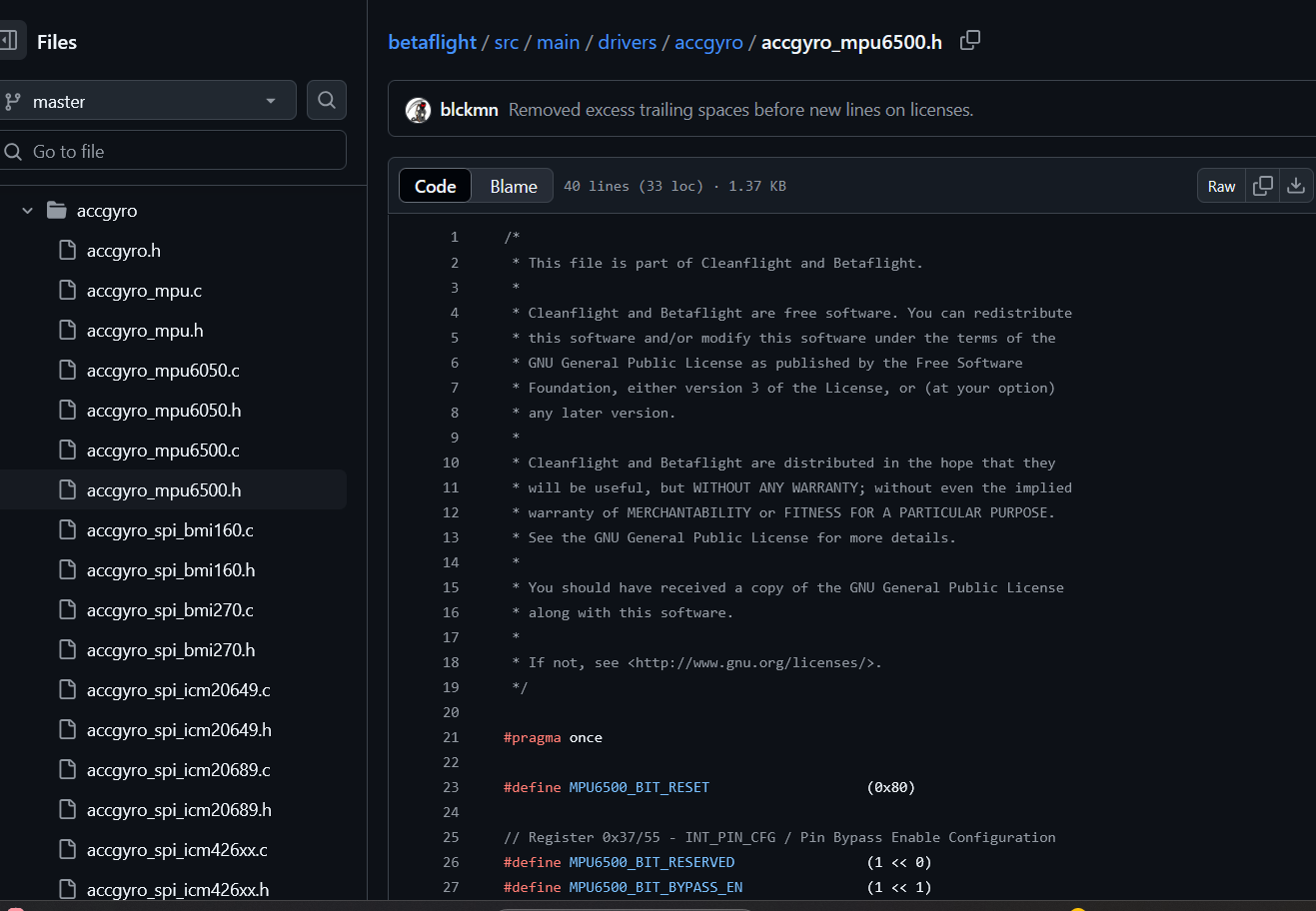 Betaflight was only compatible with certain IMUs and sensors
Look into non-QFN ICs to help the debugging process
The 6 compatible IMUs in the BetaFlight source code
‹#›
ELECTRICAL & COMPUTER ENGINEERING
GRAINGER ENGINEERING
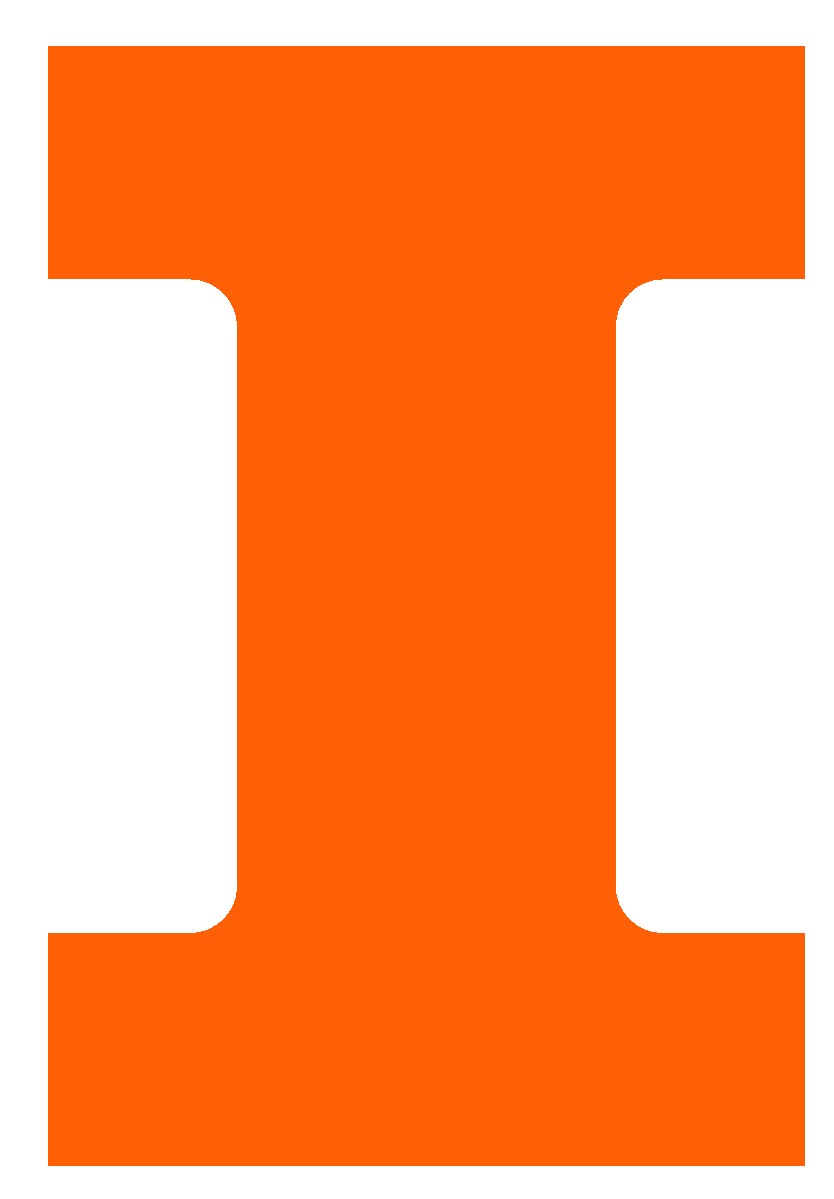 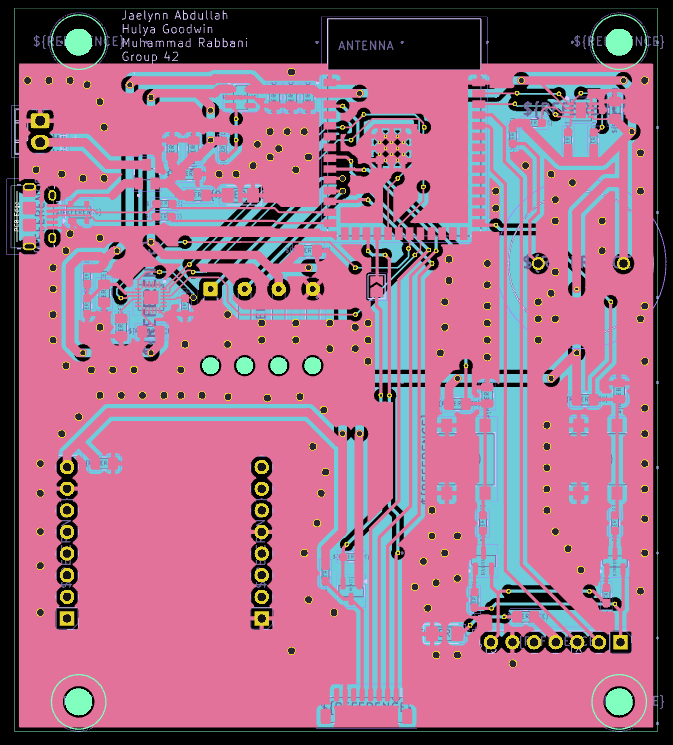 Flash was working, but not with IMU and humidity sensor 
IC layouts were very small
Shorts in between pins 
Needed more time to debug with breadboard to allow full integration
Final PCB
‹#›
ELECTRICAL & COMPUTER ENGINEERING
GRAINGER ENGINEERING
[Speaker Notes: In the future, look at simplifying certain processes before finalizing PCB design]
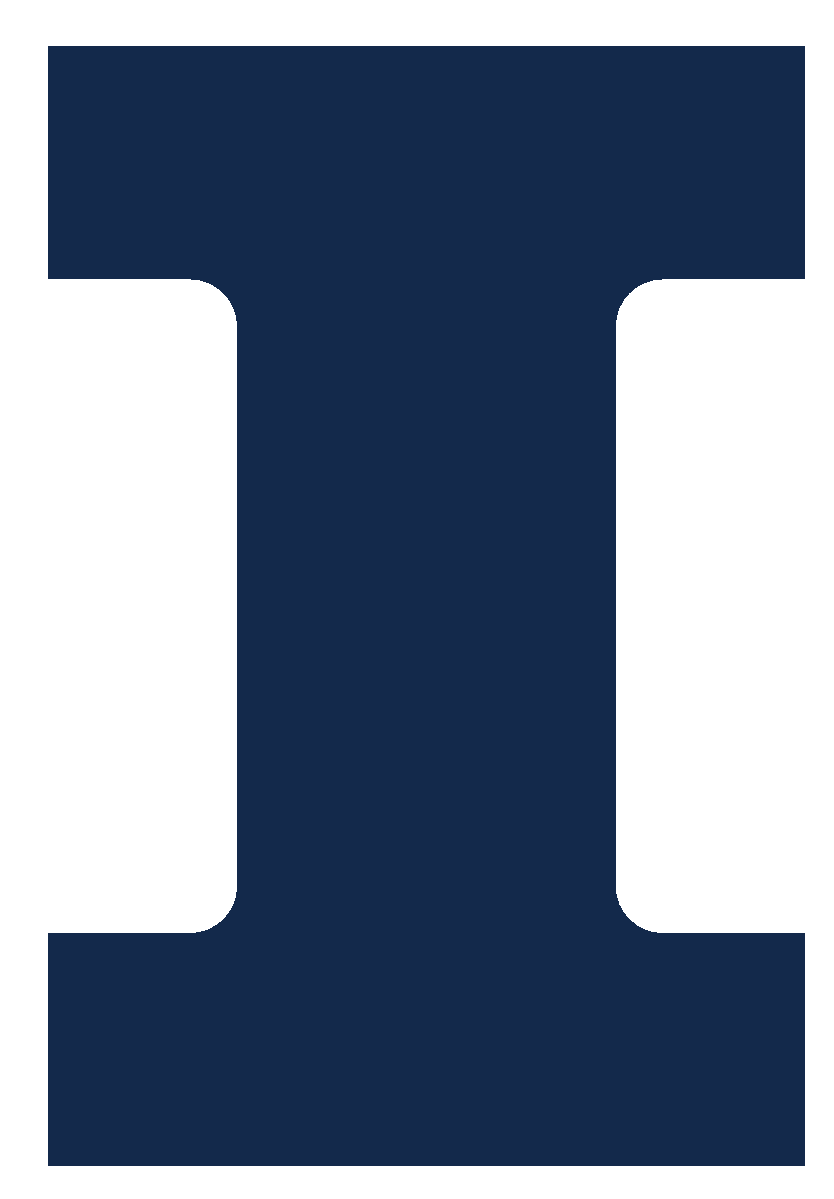 Conclusion and Future Works
‹#›
ELECTRICAL & COMPUTER ENGINEERING
GRAINGER ENGINEERING
Concluding Lessons
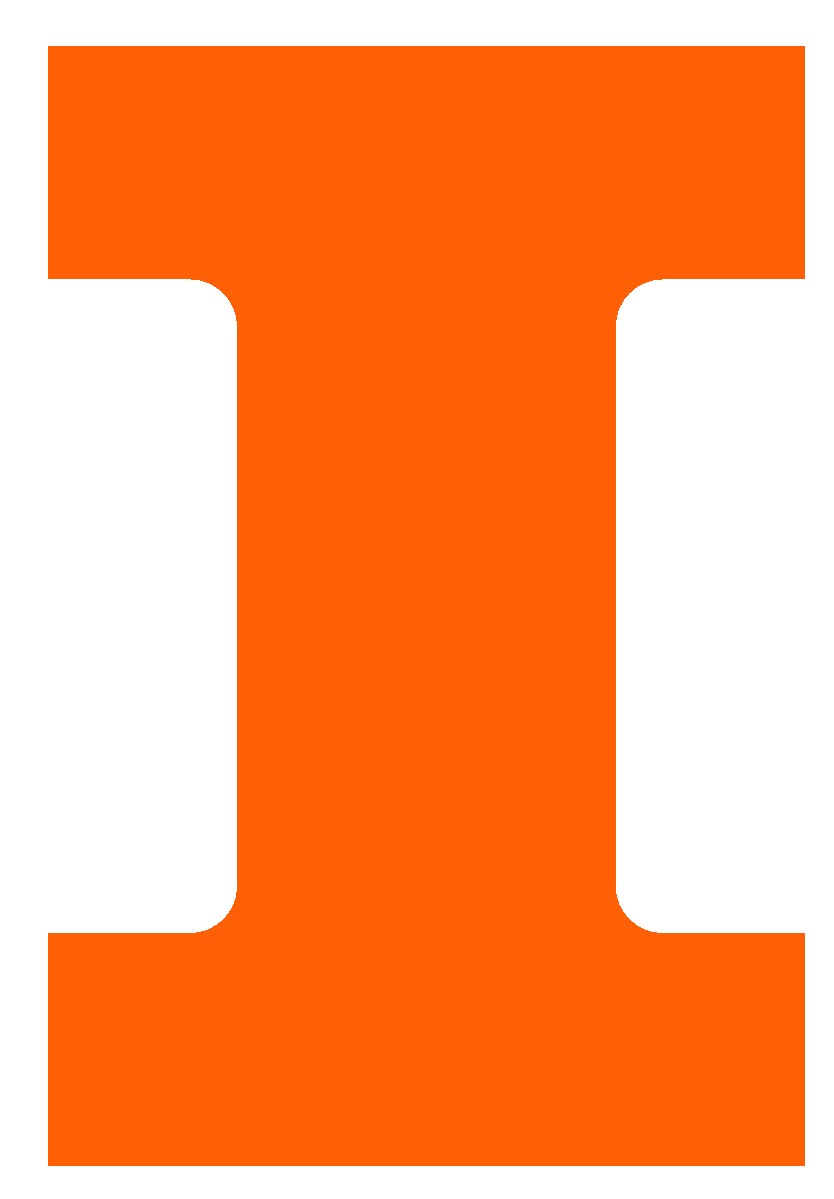 Level Shifting
Different operating voltages of parts become an issue, especially when working with the ESC

Overvoltage Protection
There were times where parts were saved using TVS or capacitors, if known early, we could have prevented destroyed parts

Importance of ESC Communication Protocols
While we used DSHOT, a big barrier we ran into was when we wanted to use PWM for our motors with Arduino libraries

Part Compatibility
Prior to buying parts, little research was done on the compatibility of all hardware and software. This caused major problems in integration, especially with our sensor subsystem with the rest of our project.
‹#›
ELECTRICAL & COMPUTER ENGINEERING
GRAINGER ENGINEERING
Future Works
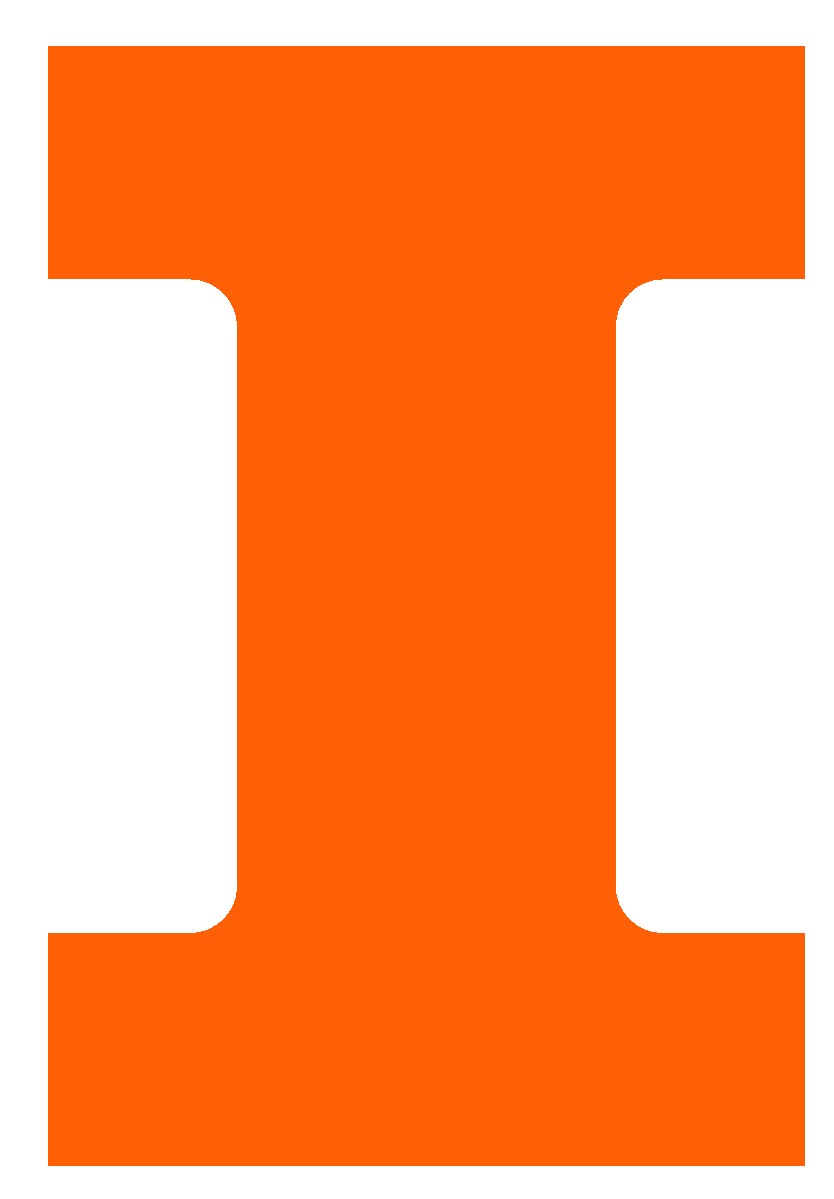 Software Options/Sensor Integration
While Betaflight was very useful to debugging, it was difficult to integrate with IMUs and our humidity sensor. Flix and Madlight are other open source software options that could work

Remove JTAG from FC
We had additional methods to flash the PCB, by removing the JTAG, it opens up more RX and TX pins.

Use camera ribbon directly versus a module
More versatile and we will have an open RX/TX pins for full integration

Debugging with Breadboard
A lot of time was spent on debugging PCB issues. Breadboard makes it easier to isolate variables to better and more quickly debug.
‹#›
ELECTRICAL & COMPUTER ENGINEERING
GRAINGER ENGINEERING
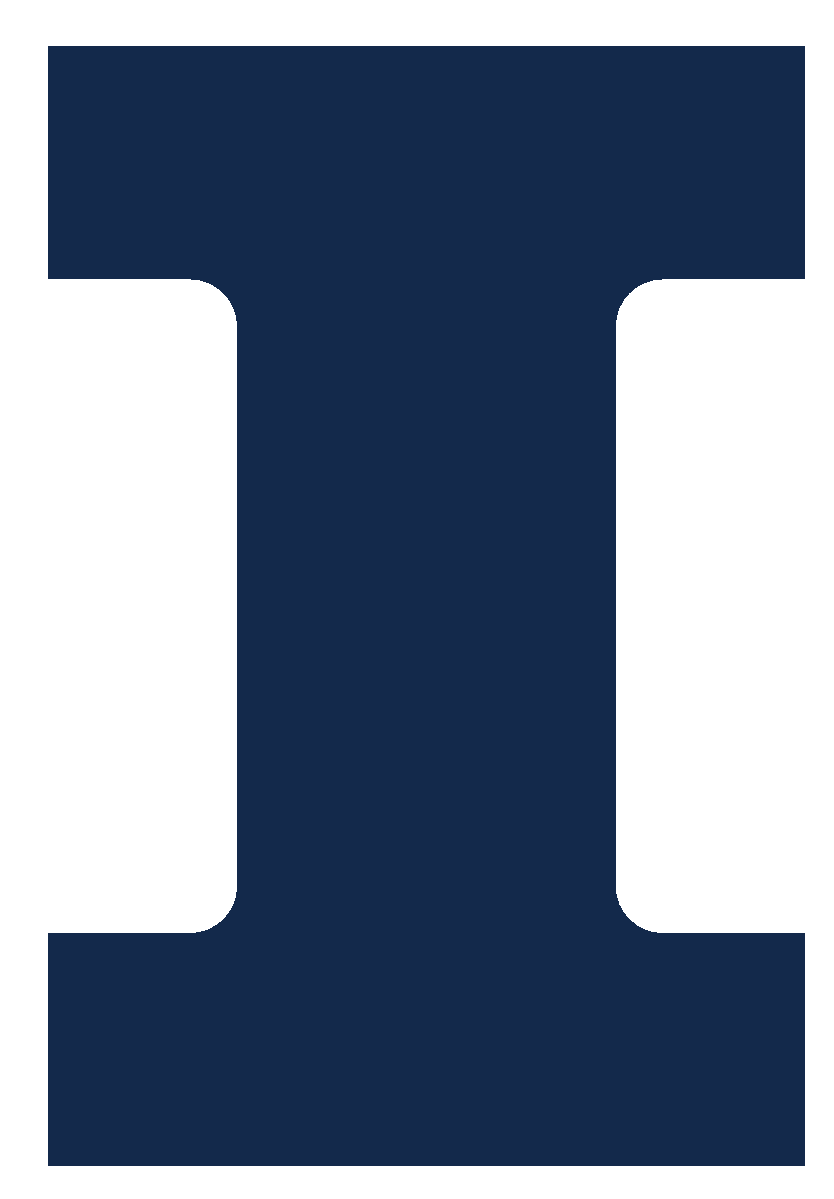 Thank you! Questions?
‹#›
ELECTRICAL & COMPUTER ENGINEERING
GRAINGER ENGINEERING